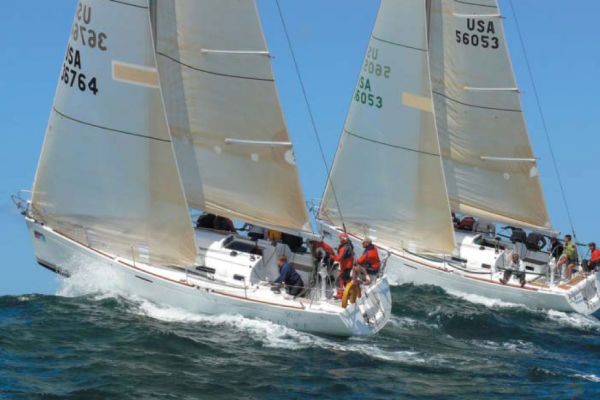 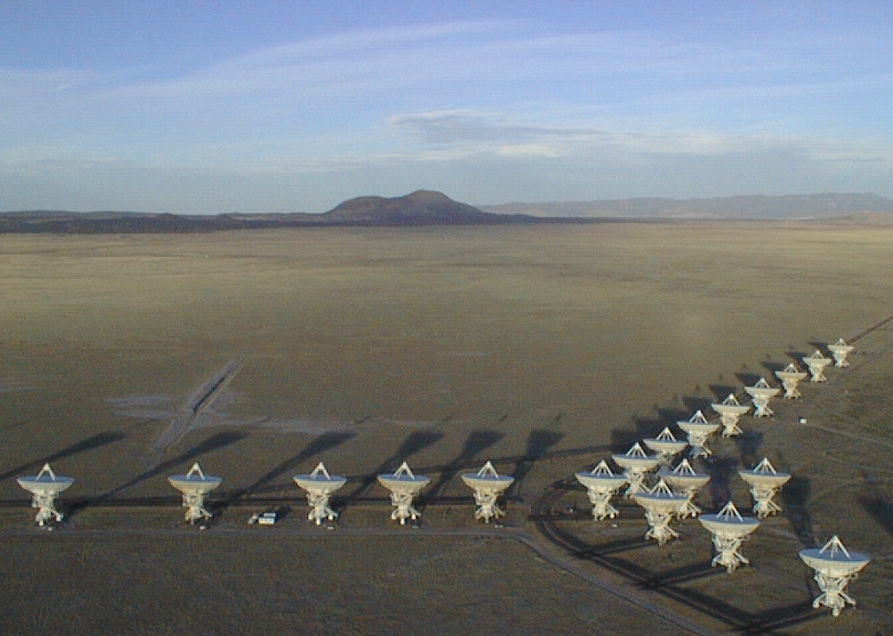 Cool side of Galaxy Formation concepts, nearby galaxies, telescopes
Chris Carilli  Vatican Summer School 2014
Introductory material and general concepts 
General concepts and relations
Molecules
Atomic fine structure lines
Dust 
Interesting questions in galaxy formation
Centimeter and millimeter telescopes
II. High redshift galaxies and AGN/SMBH
III.  First light and Cosmic Reionization
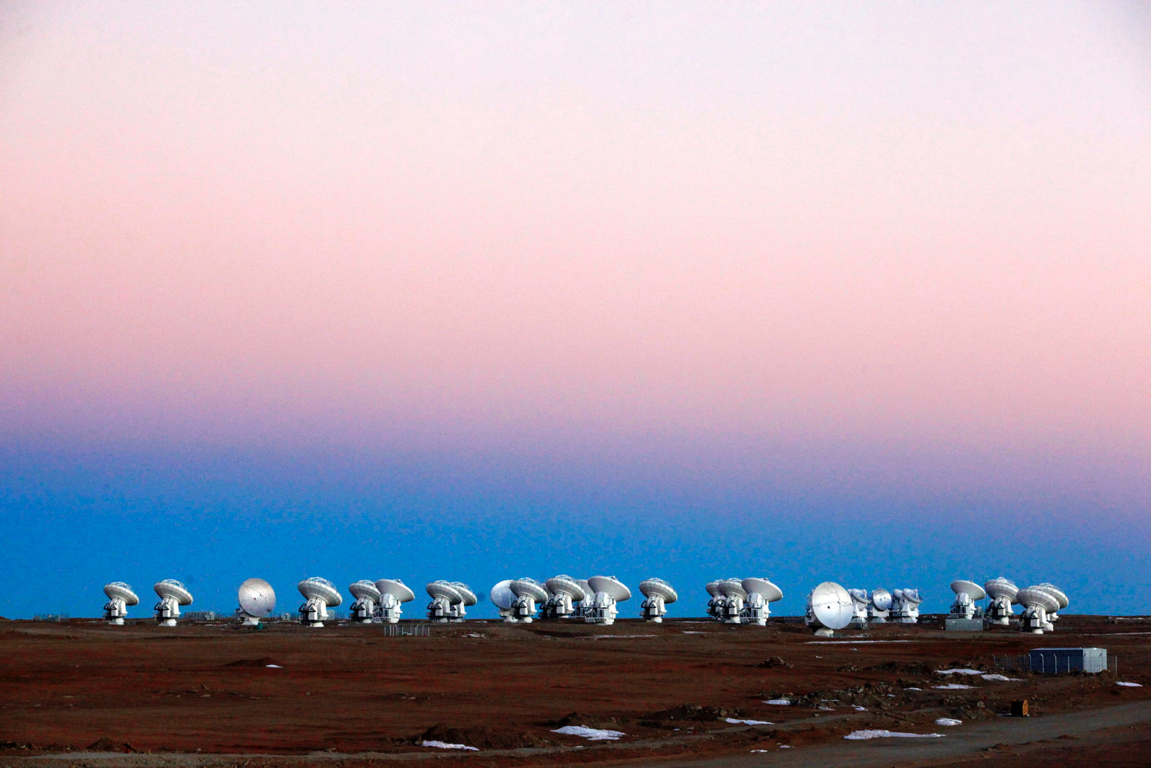 References 
Molecular gas, FSL: Carilli & Walter 2013, ARAA, 51, 105
Conversion factors: Bollato et al. 2013, ARAA,  51, 207
Star Formation laws: Kennicutt & Evans, 2012, ARAA, 50, 531
Dust: Draine 2003 ARAA 41, 231
Dusty star forming galaxies at high z: Caitlin, Narayanan, Cooray, 2014, Phys Rep http://adsabs.harvard.edu/abs/2014arXiv1402.1456C
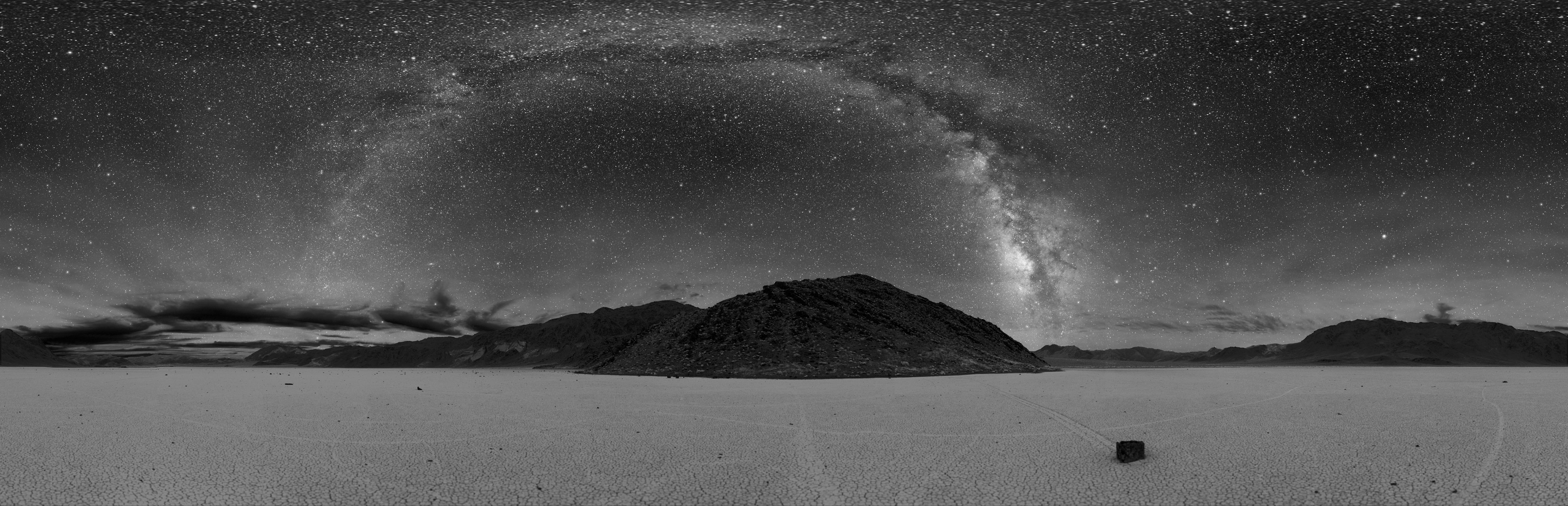 ‘You can see a lot just by looking,’ Yogi Berra
‘Astronomy is looking up,’ anonymous
Dust and molecular gas 
Lower scale height than stars 
Preferentially in inner Galaxy
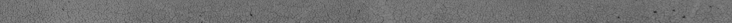 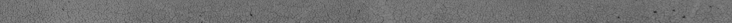 Scale heights
Dust/mol. gas/new stars (< 1Gyr) = 50pc
HI ~ 100 – 500 pc
Pop I stars (~ few Gyr) stars disk = 300pc
Pop II (> 10Gyr) stars = 1000pc (bulge)
Disk radial scales
Old stars ~ 5 kpc
Molecular ring < 3 kpc
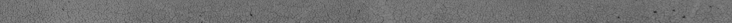 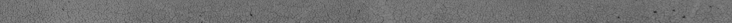 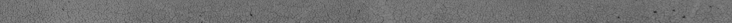 Millimeter through centimeter astronomy: unveiling the cold, obscured universe
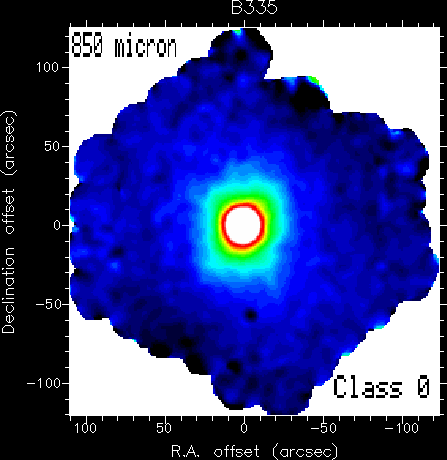 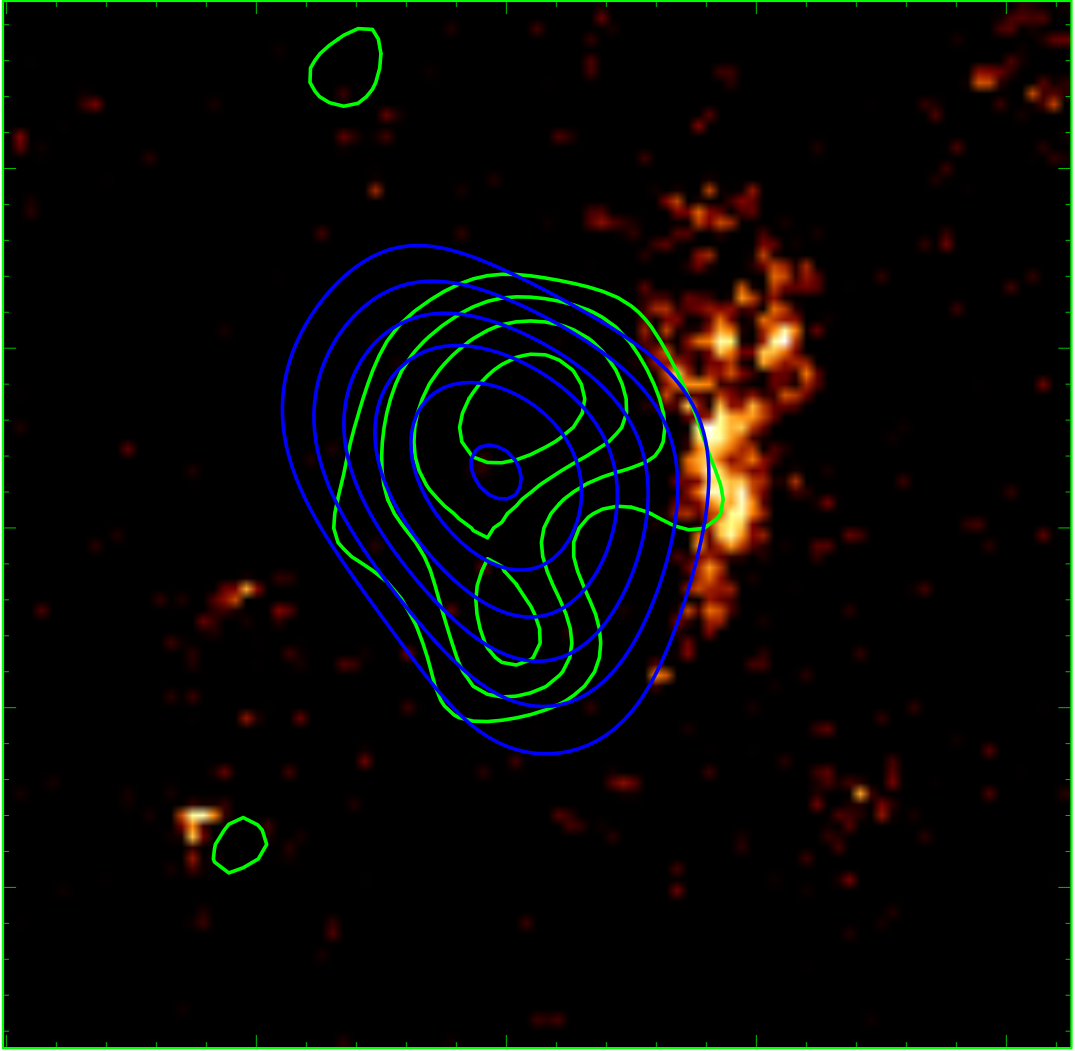 GN20 z=4 submm galaxy
Class 0 protostar
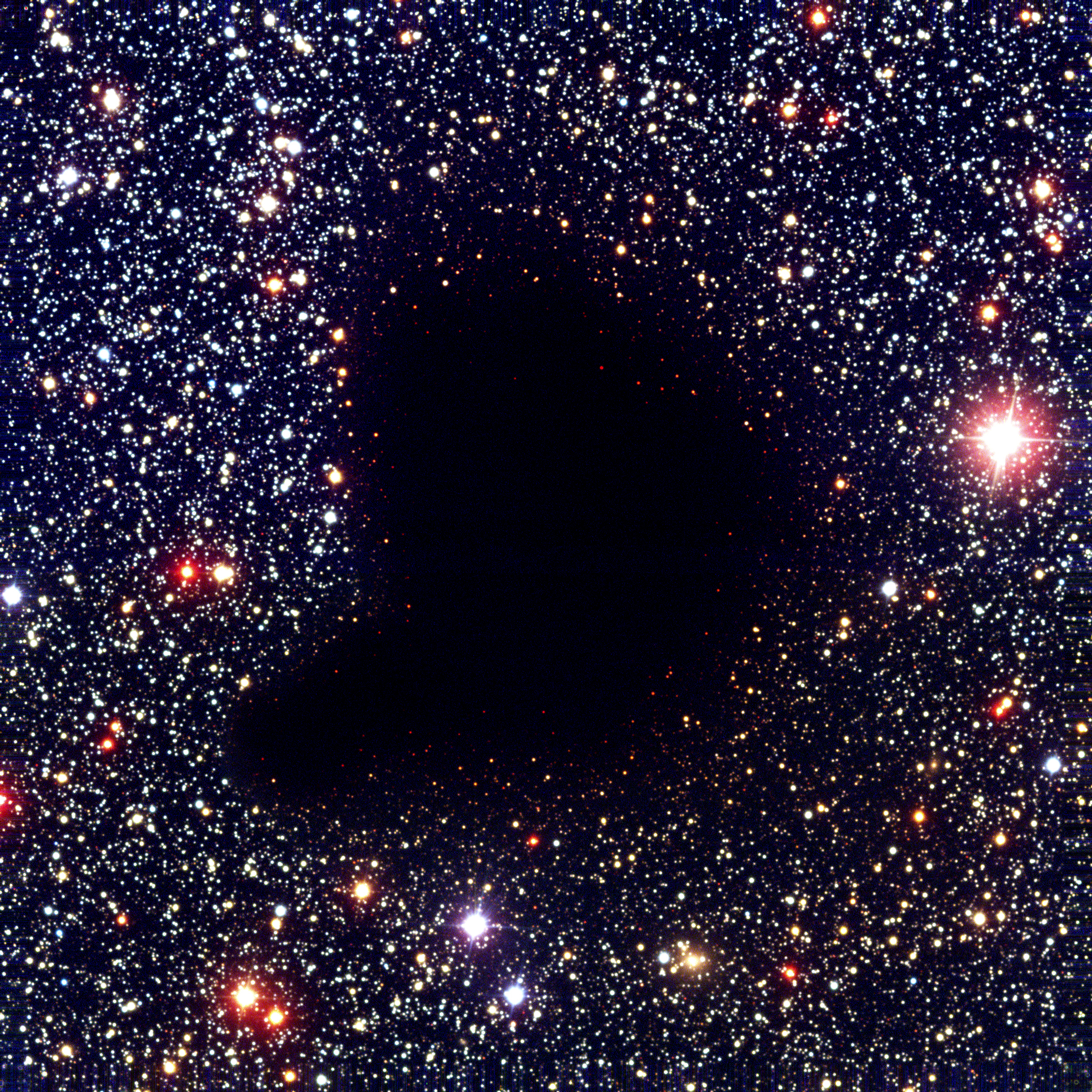 10kpc
Dust-obscured, earliest, most active phases of star formation in galaxies
Cool gas that fuels star formation
0.3pc
Understanding Galaxy formation: star formation follows molecular  gas and dust
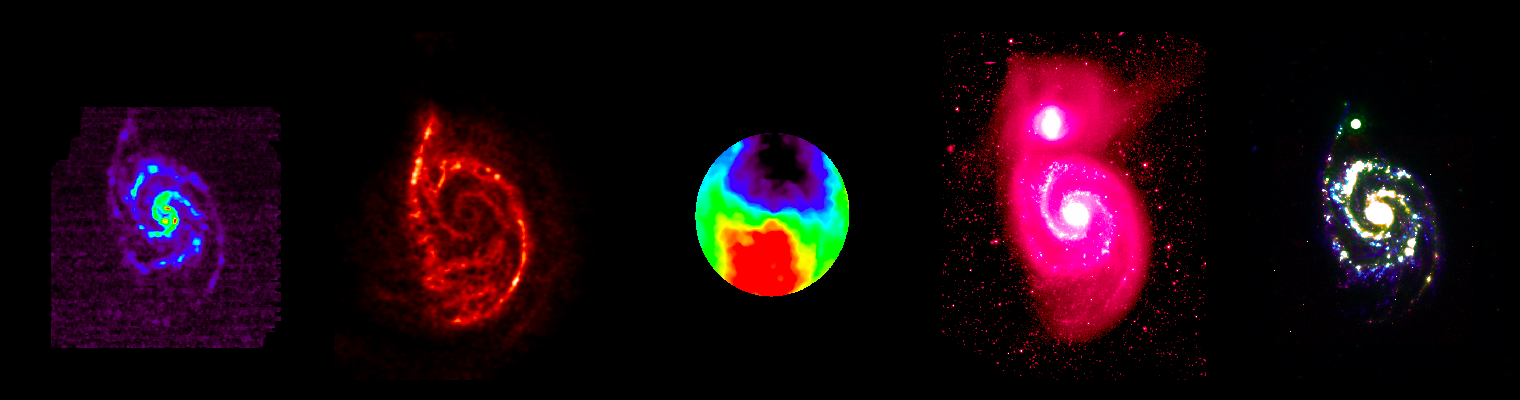 Molecular Gas 
(CO2-1, HERACLES)
Star Formation Rate 
(UV/Halpha/mid-IR)
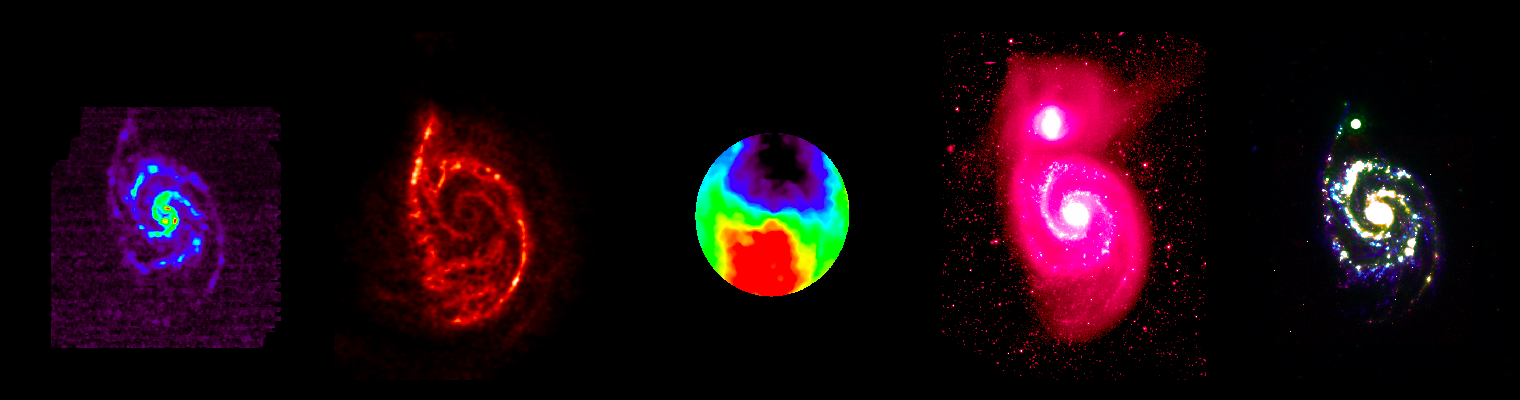 Star formation Law: relationship between H2 surface density and star formation rate
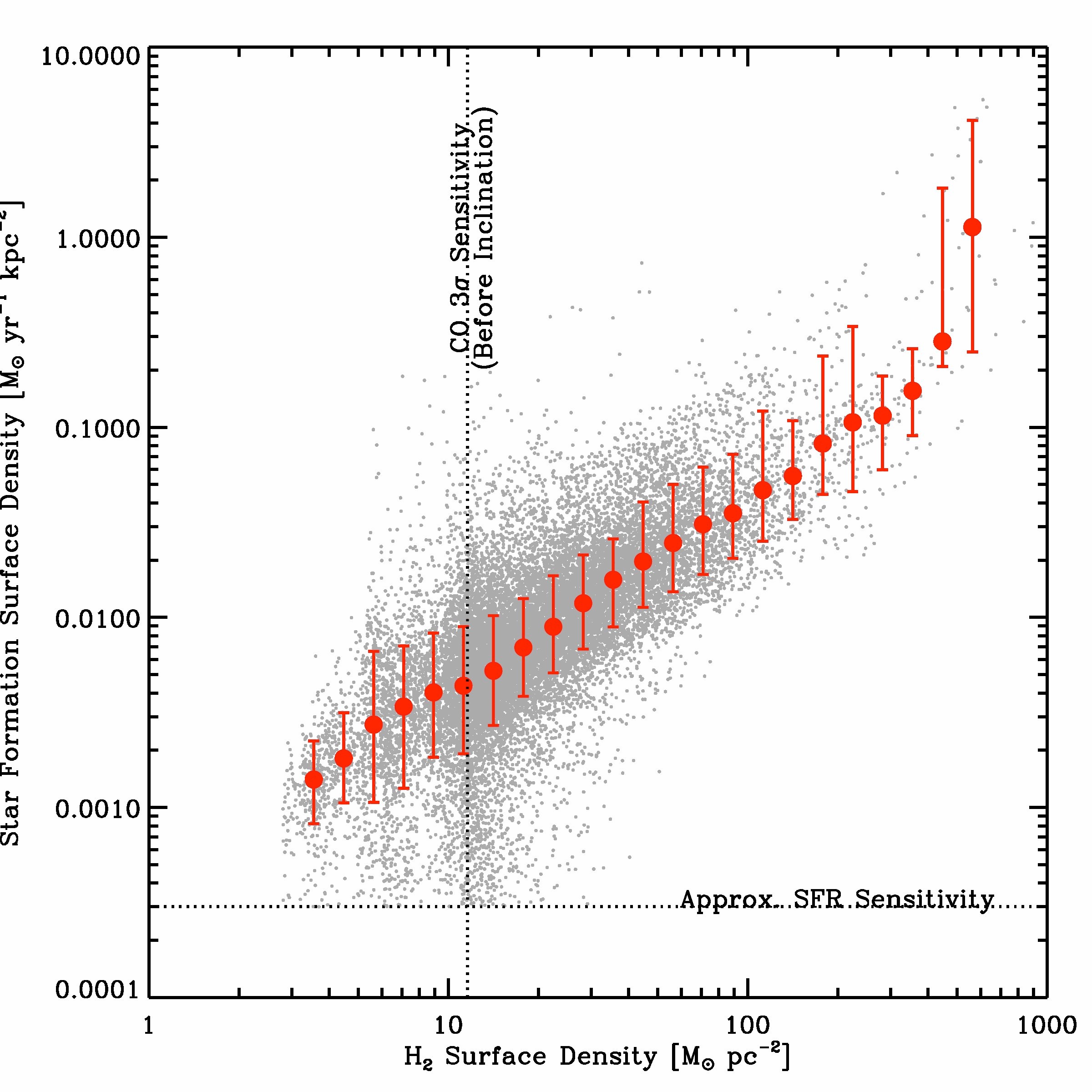 LFIR or related
LCO
Caution: never trust ‘derivative’ relations (physical parameters). Go back to empirical/measured quantities
[Speaker Notes: So that’s your broad picture of the relationship between gas and star formation
… a mess at low gas surface densities
… nice at intermediate surface densities
… and maybe something going on at high surface densities
… and the data agree nicley with previous measurements

A few minutes ago I asked whether all hydrogen 
… was equally good at forming stars

A quick way to try to answer that is to break our “total gas”
… measurement apart into separate atomic and molecular relations

That’s what you see here and what I’ll show in the next few slides
… still star formation rate per area on the y axis 
… but now separately H2 and HI on these two X axes

You can already see just from this zoomed out plot that there’s a striking difference
… with H2 showing a strong correlation
… and HI not so much]
Dust obscuration: Cosmic ‘Background’ Radiation
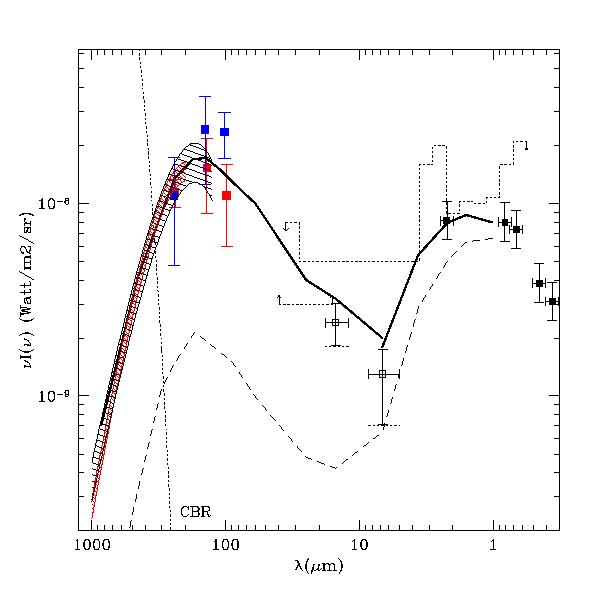 30 nW m-2 sr-1
17 nW m-2 sr-1
Over half the light in the Universe is absorbed by dust and reemitted in the FIR
CMB
Franceschini 2000
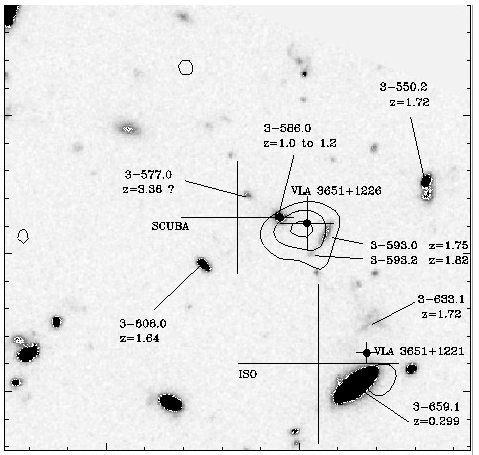 HDF850.1
Dust obscured galaxy formation: HDF
SCUBA Hughes ea 98
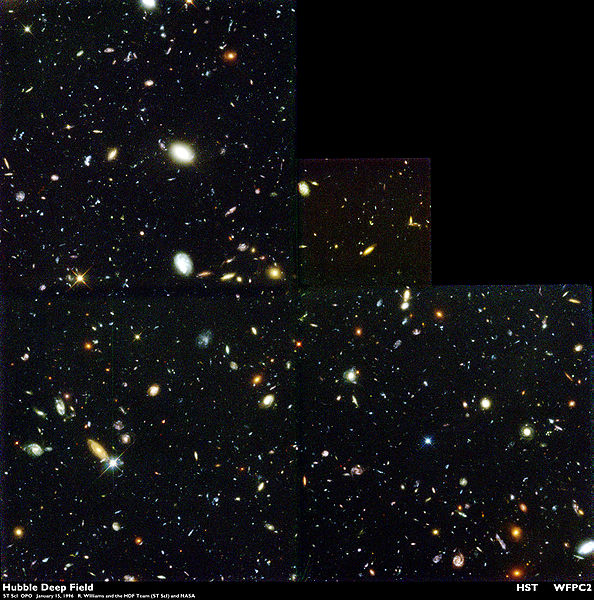 HST
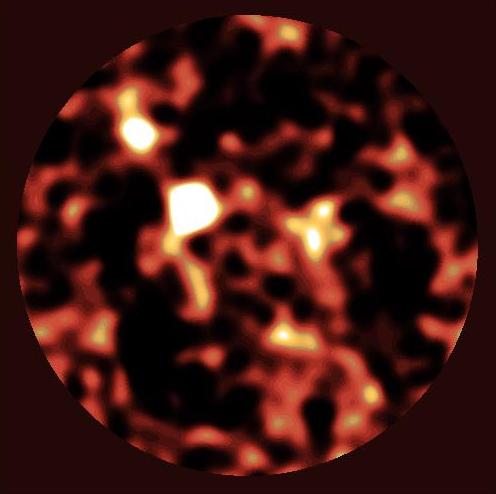 2.5’
103 galaxies: disks + ellipticals z=0 to 8
5 sources w. S350 > 2mJy 
 submm galaxies: high z, extreme starbursts (FIR ~ 1013 Lo, SFR ~ 103 Mo/yr)
Total SFR SCUBA ~ HST
UV selected galaxies – large range in bolometric luminosity, but  little correlation of Luv and Lbol
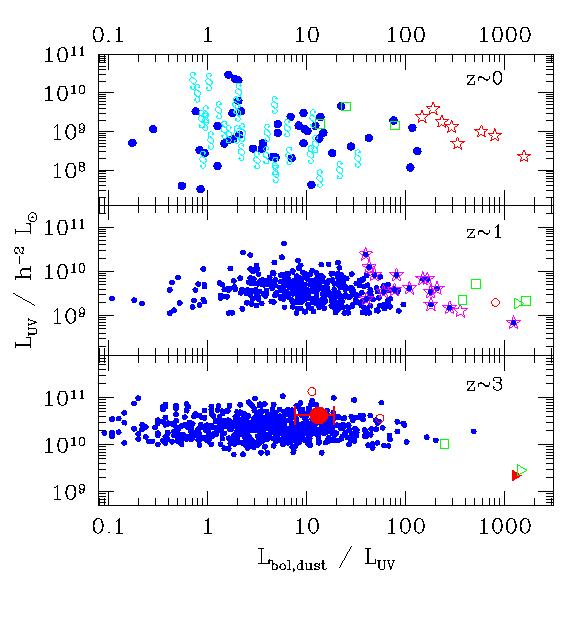 Adelberger 2000
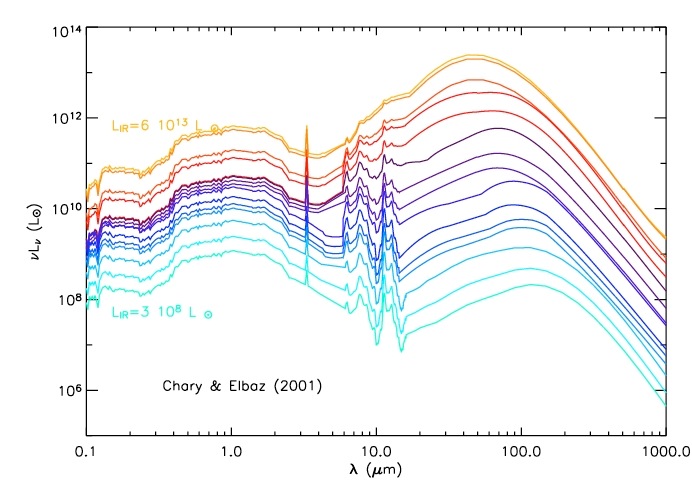 Thermal emission warm dust
Dust obscured SF
Unobscured SF
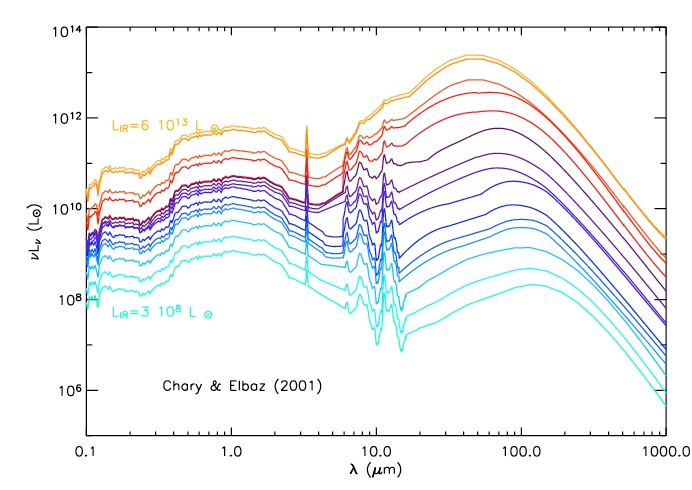 PAH
‘Main sequence’ (MW; FIR ~ 1010 Lo): SFRFIR ~ SFRUV
‘starburst’ (FIR > 1011Lo):  SFRFIR >> SFRUV
Main Sequence vs. starburst galaxies
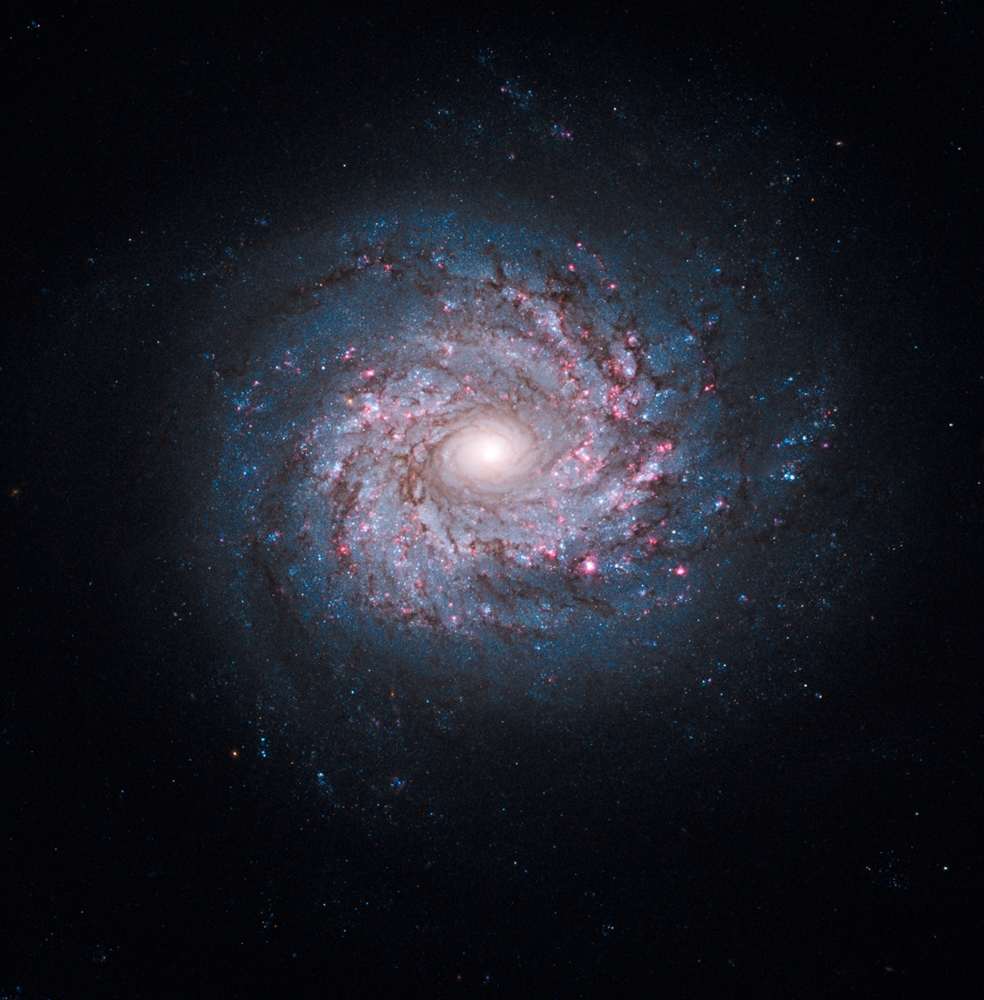 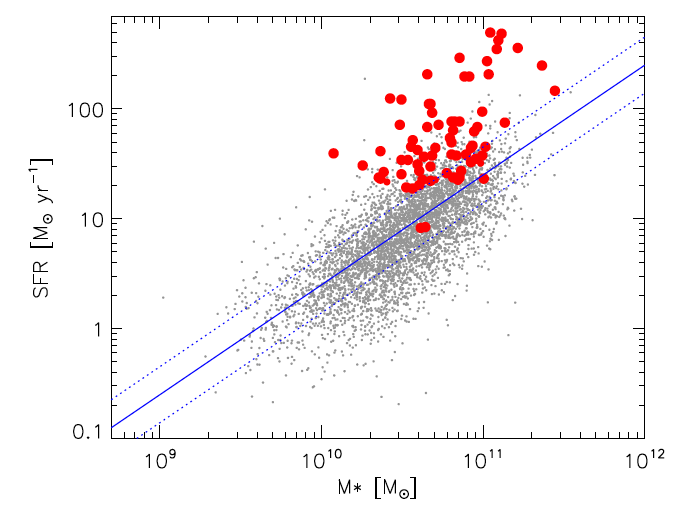 Main sequence
Starburst (compact)
Main sequence (disk)
Elbaz
Main sequence: Secular formation ~ disk galaxies (MW)
tform(z=0) ~ M*/SFR ~ O(tuniv)
Starburst: epoch of extreme SF activity 
tform(z=0) ~ M*/SFR < 0.1 x tuniv
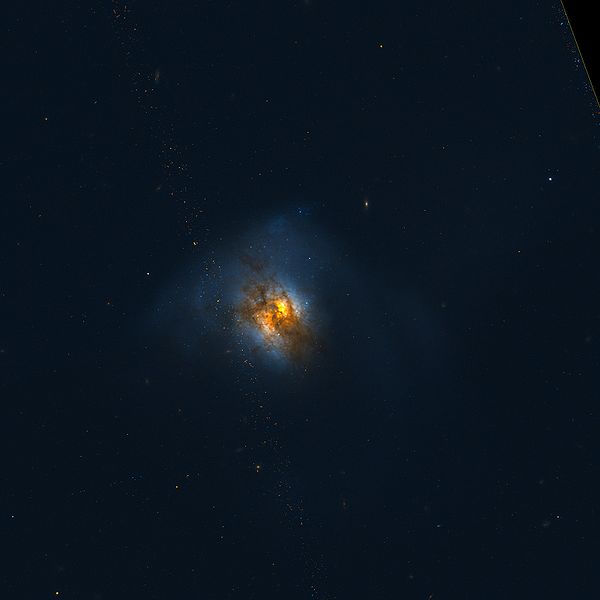 Starburst galaxies
Arp 220: FIR ~ 1e12 Lo
Major mergers => tidal torques drive gas to center to fuel SF
Dust obscured, nuclear starbursts scales < 1kpc 
SF can drive outflows
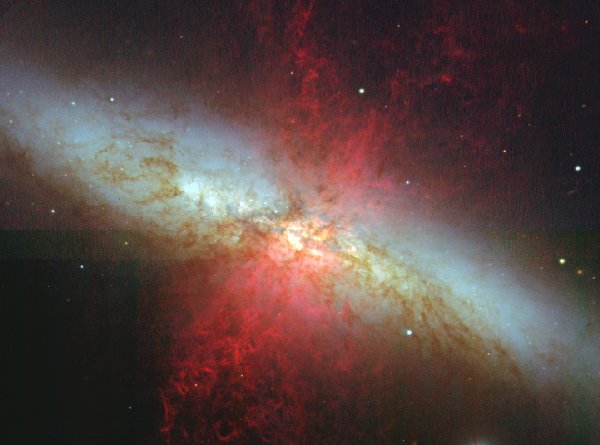 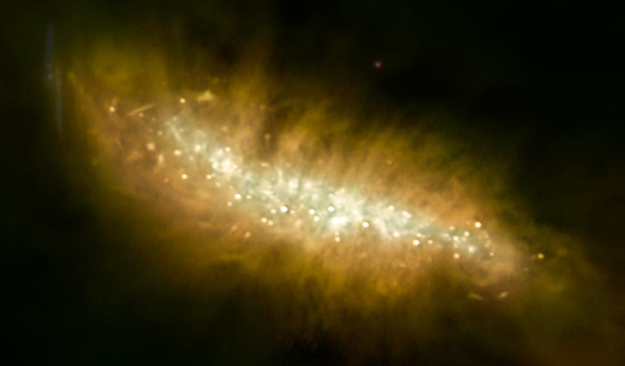 0.5kpc
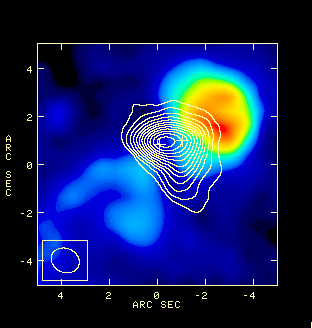 0.5kpc
M82: FIR ~ 1e11 Lo
‘Downsizing’: Massive galaxies form most of stars quickly, at high z
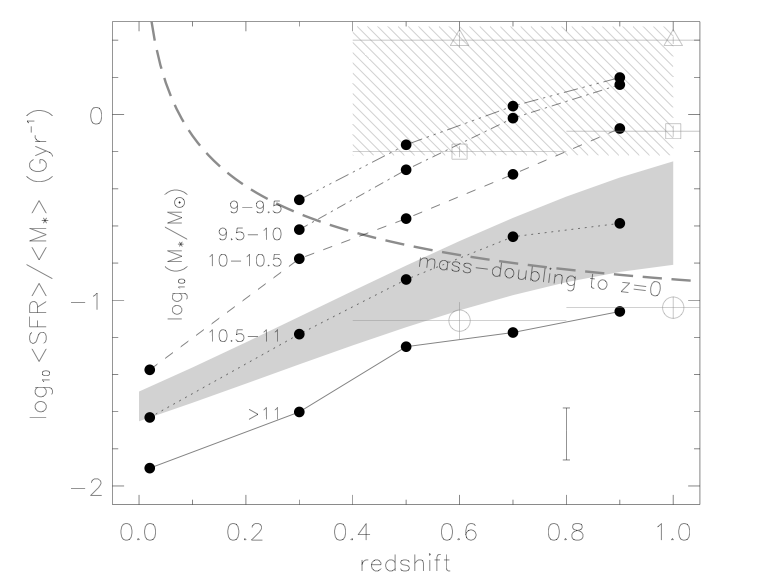 ‘active star formation’
specific SFR  = SFR/M* ~ tform-1
tH-1
‘red and dead’
Zheng ea
Red and dead: massive galaxies need active SF in past 
Stellar pop. synthesis at low z
Evolved galaxies at z ~1 to 2
Units
Equations
Brightness temperature: RJ approximation hν << kT
Planck black body brightness 
Bν = 2hν3/c2 [exp(hν/kT) – 1]-1  ~ 2kTν2/c2  erg/s/cm2/Hz/sr
Optically thick, resolved sources = physical temp
Wien’s law:  νpeak =  58.8 TK GHz
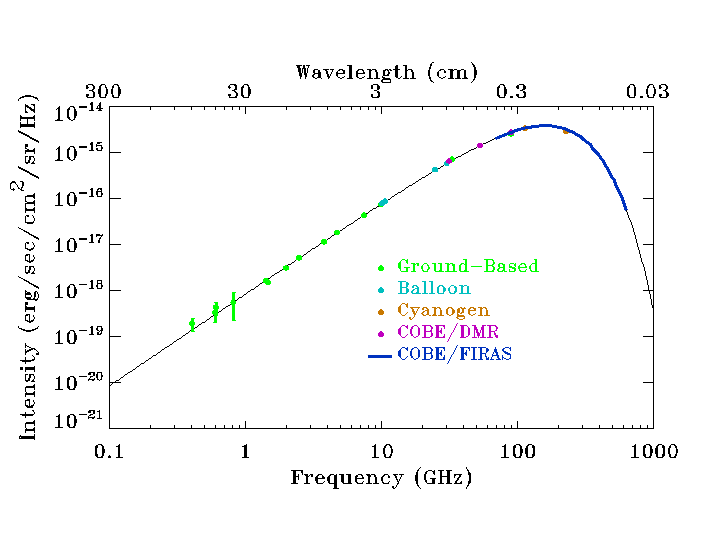 CMB 2.73K
Rayleigh-Jeans ~ ν2
Wien ~ exponential
Equations
Line width (thermal, H2) 
Non-relativistic Doppler: Δν/νobs ~ v/c
Gaussian line width: Sν = So exp(-v2/2σ2)
mσ2 ~ kT =>  σ ~ 0.7 km/s for H2 at 100K
FWHM ~ 2.35 σ
Note: line widths are usually >> thermal => turbulence dominated 

Line luminosity: S (Jy = erg/s/cm2/Hz), dV km/s
L’ = 3.25e7 S dV DL2 (1+z)-3 νobs-2   K km/s  pc2
Historical usage: resolved GMCs => surface brightness x area
L =1.04e-3 S dV DL2 νobs   Lo

Home work: do algebra! (‘make it your own’)
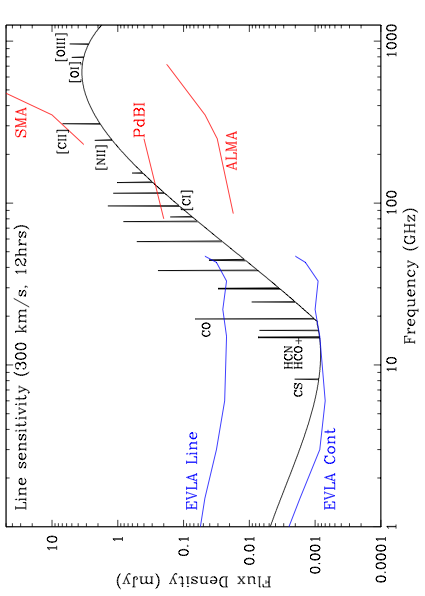 cm  submm  diagnostics of galaxy formation
0.5mm
Rest wavelength
5mm
50um
z = 5
Low J CO emission: total gas mass, dynamics
 High density gas tracers (HCN, HCO+)
 Synch. + Free-Free = star formation
High J molecular lines: gas excitation, physical conditions
 Dust continuum = star formation
 Atomic FIR fine structure lines: ISM gas coolant
Observed
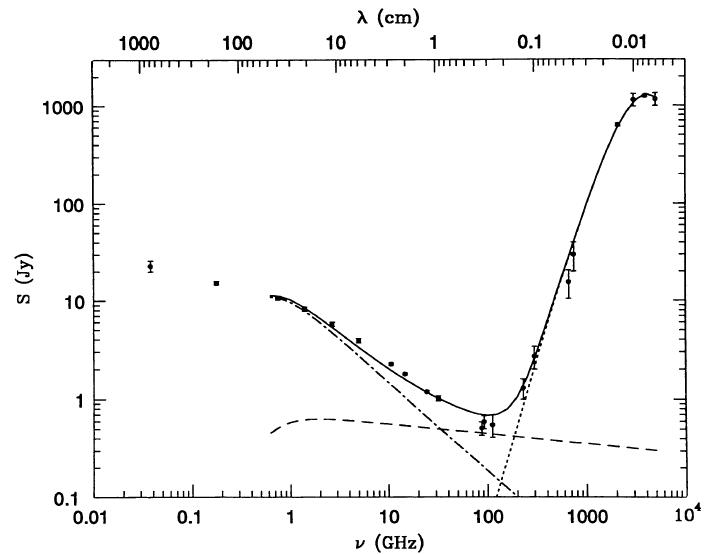 Star formation rates: Radio to FIR continuum of M82
All mechanisms  massive star formation rate
Thermal dust
20 -- 70K
Synchrotron
Free-Free
Radio – FIR: ‘tightest correlation in extragalactic astronomy’
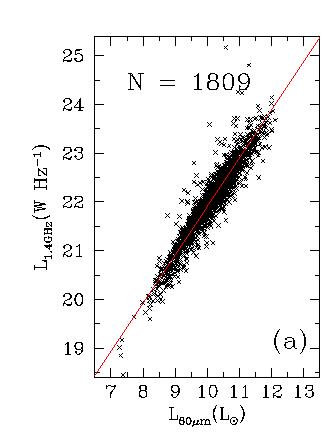 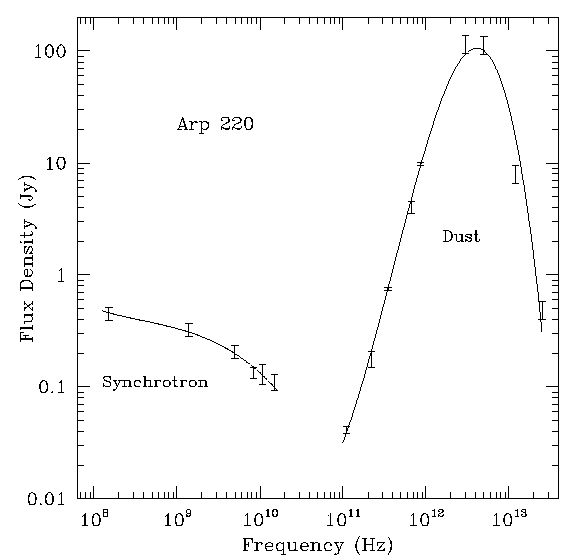 Total SFR in Mo/yr (0.1 to 100 Mo)
 Dust: direct re-radiation star light => straight-forward conversion 
   SFR = 3e-10 LFIR (Lo)  (42 -- 122um)  
 Radio continuum: indirect relation, depends on B, calibrated using R-FIR
   SFR = 1e-21 L1.4 (W/Hz)   
 Only massive stars (>5Mo) => factor ~ 5 correction to total, depending on IMF
 Homework: read Condon 1992 ARAA 30, 575, and derive SFR relationships
Molecular clouds
Hot 
stars
Heating
UV
UV
Stars
 form
Warm
Dust
SN
FIR
Radio
SNR
Synchro-
tron
ISM
Shocks
CR
Part.
Accl.
Trans-
port
CR
Magnetic
Field
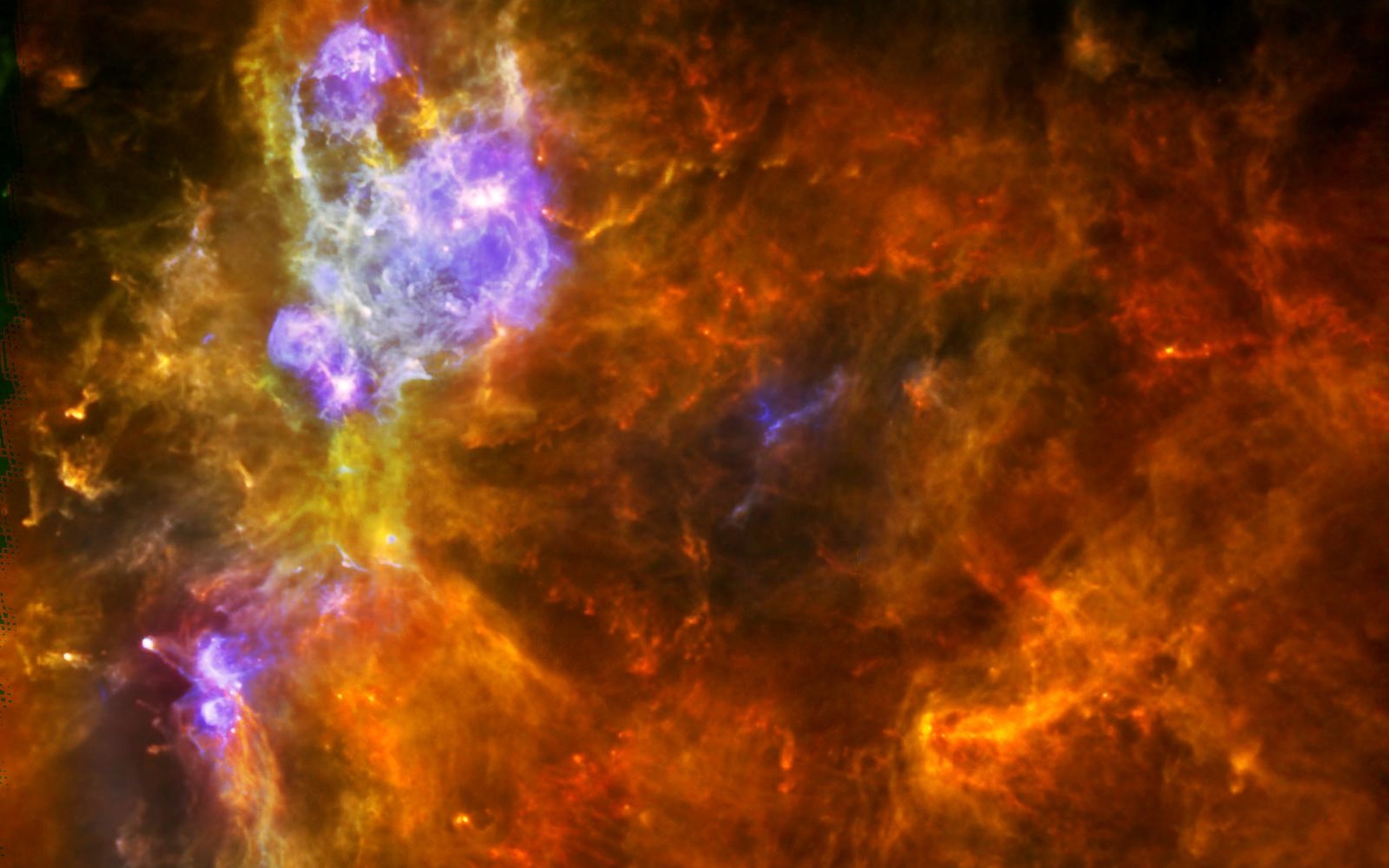 Conventional Model
High Correlation!
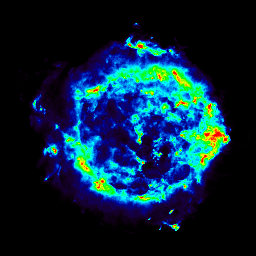 [Speaker Notes: Dynamic:
Star form  Massive stars  UV  Hot dust  FIR
Star form  SN  SNR  cosmic ray electrons  radio continuum

If its starting to look like Ptolomy’s rings – that’s intended]
Radio spectral ‘dating’
Paladino
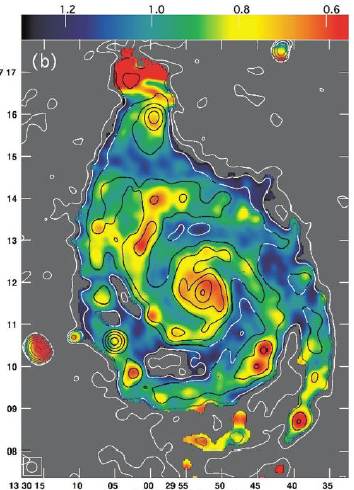 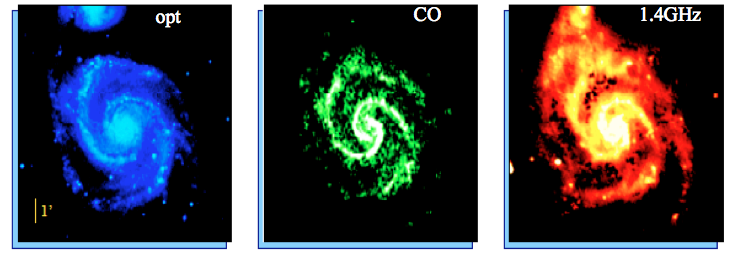 SI(1.4-5GHz)
Radio continuum: ‘smoothed version’ of CO/Dust = propagation of relativistic electrons on kpc-scales
Synchrotron aging:  dE/dt ~ E2B2
tsyn ~ E/(dE/dT) ~ E-1B-2 => lose high E electrons first
νsyn  ~ E2 B => characteristic steepening at high freq
tsyn ~ 1610 (B/1uG)-3/2 (νbreak/1 GHz) -1/2 Myr   
Homework: read Carilli ea 1991 ApJ 383, 554 and do the algebra
Ib. Molecules (mostly) in giant molecular clouds
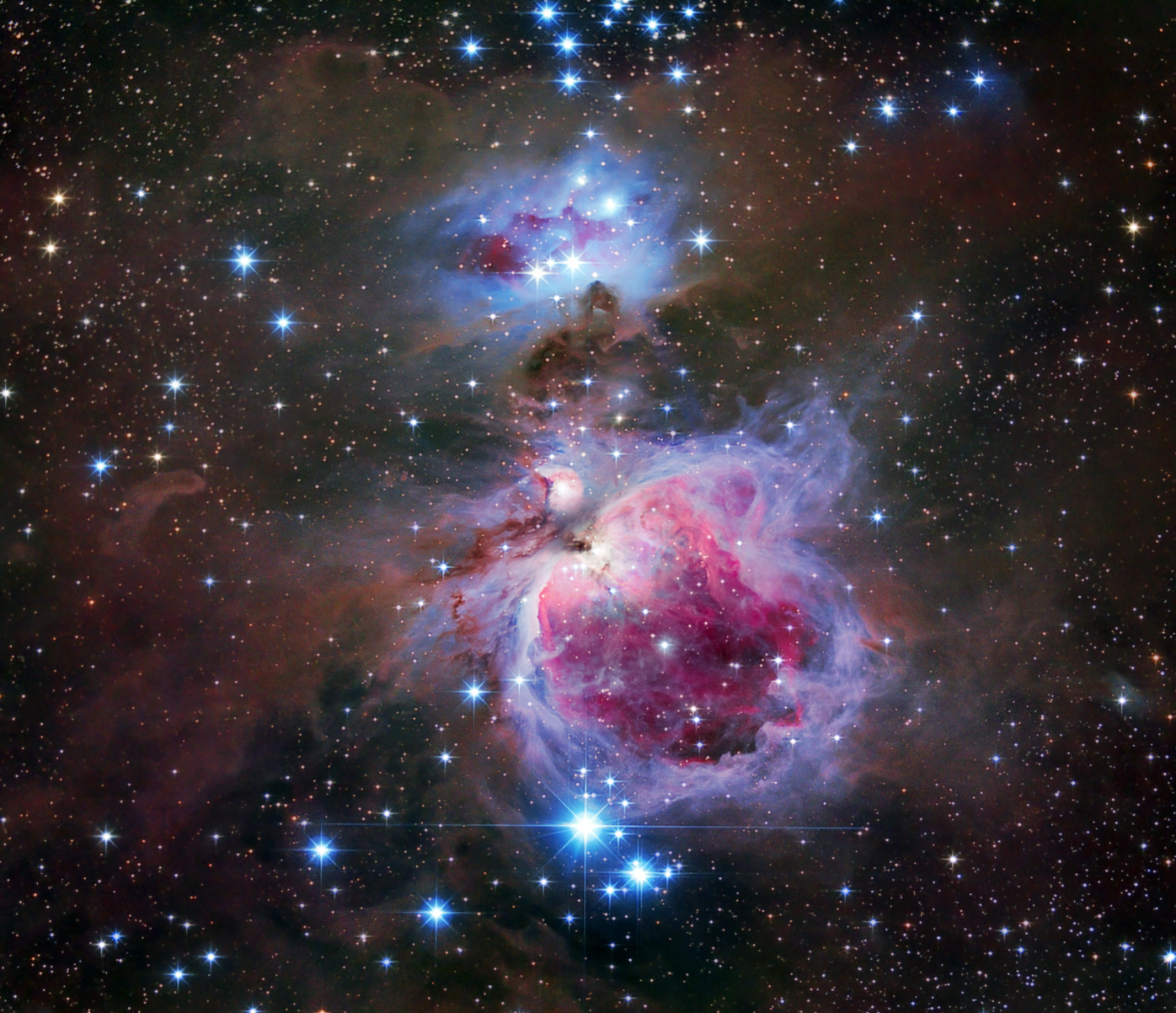 Star formation occurs in GMCs
104–6  Mo 
10 – 100 pc
Ages < 20Myr (OB stars)
~ 4000 in MW  
MH2(MW) ~ 109 Mo
<n> ~ 100 cm-3 
SF cores < 1pc,  n > 104 cm-3
Observer’s view
HII
[CII]
HI
CO, dust
Theorist’s view molecular cloud
Photon-dominated region
HII region/WIM
Dark Mol. cloud
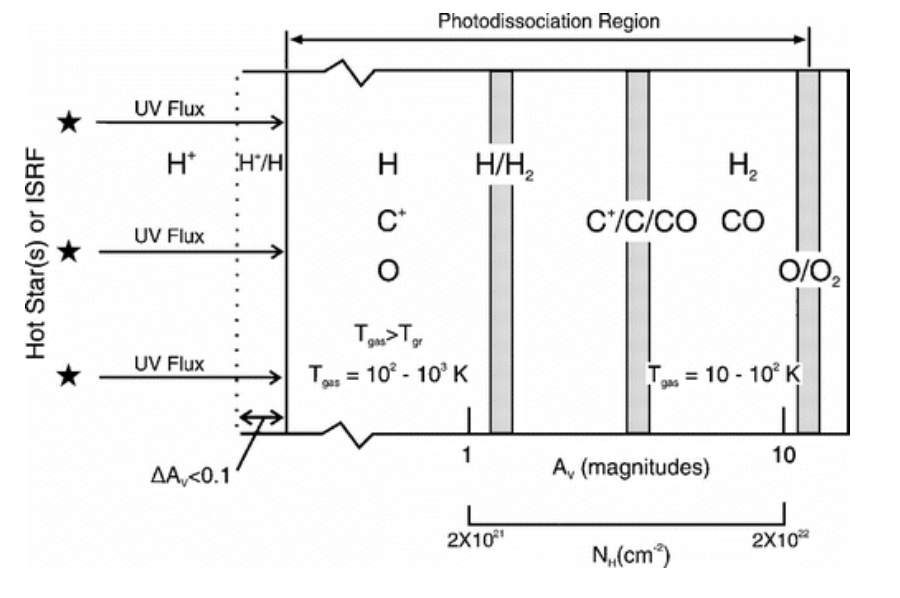 CNM
WNM
H2 self-shielded
CO dust-shielded
T ~ 104 K  n < 10 cm-3
>100  cm-3
>1000 cm-3
Cosmic rays
Gas heating:
photo e- ffrom H
photo e- dust
CO+
Gas cooling:
[CII] 158um
H recomb lines
Simple molecule 
Herzberg ‘Spectra Diatomic molecules’
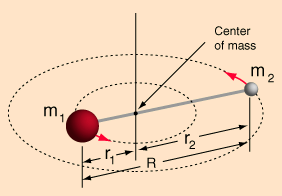 Transitions: electronic, vibrational or rotational quantum number
Rotational transitions (mm)
KErot = ½ I ω2 = ½ L2/I
L= ang. mom.= ħ[J(J+1)]1/2 
I = mom. inertia = μR2  
μ = reduced mass = (m1m2)/(m1 + m2)
EJ = [ħ2/2I] J(J+1)
Selection rules: allowed (Elec) transitions
Conservation ang. mom.: ΔJ = +/- 1
Permanent dipole moment (net E field change): no homo-nuclear diatoms (H2)
hν = (Ej+1 – Ej) => ν = h/(4π2I) (J+1) = ‘CO ladder’
Homework: work through algebra.  Look up difference with classical treatment.
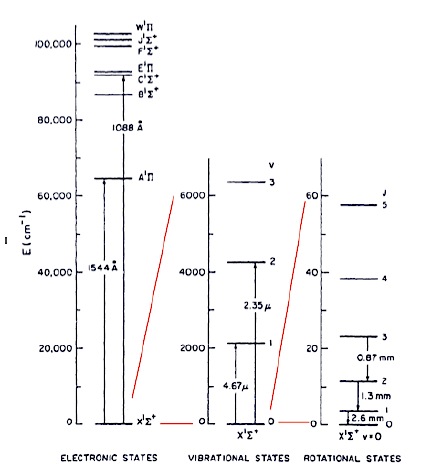 IR
mm
UV
Simple molecule 
Spitzer, ‘Physical Processes in ISM’
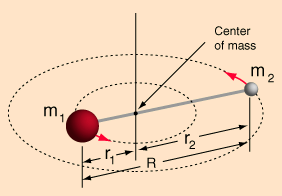 Oscillator strength (f): measure of strength of coupling of transition to EM field => line strength

f       abs. cross section         Bjk (Einstein abs coef)        μ2
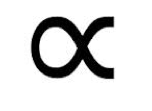 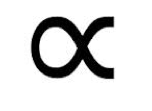 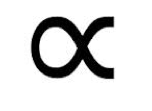 where μ = dipole moment molecule (charge separation, er, strength E field)
Critical density for excitation
Radiative de-excitation: Akj = 2hν3/c2 Bkj  =>  A        ν3 μ2   s-1
Collision excitation rate = σcoll n v sec-1 
ncr  ~ Akj/vσcoll       ν3 μ2 /σcollT1/2   
Excitation temperature: kTex = hν
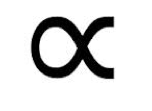 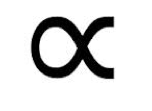 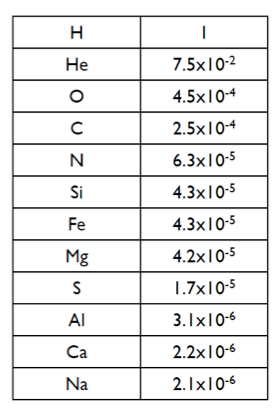 Akj for HI 21cm = 2.8e-15 s-1   (107yrs)
Akj for Lya = 6.3e8 s-1     (1nanosec)
CO best overall tracer of H2
Weak transition but
High cosmic abundance
low excitation temp/density
HCN: dense gas tracer (SF cores)
High dipole moment
Thermal excitation
CO excitation
Boltzmann distribution: Thermal distribution in 
collisional equilibrium at T
Ni/Ntot = gi exp(-hνi/kT)/Q
Q = ‘partition function’ = Σj gjexp(-hνj/kT)
gi = 2Ji + 1 (degeneracy of ang mom states states = space quantization)

Sub–thermal:  population of the level is less than expected if collisional excitation rate << spontaneous emission rate. ncr is strong function of frequency => at low densities, high order states are preferentially depopulated relative to thermal due to spontaneous radiation. 
Often optically thick: 
σabs,CO0-1 ~ 10-16 cm-2   
CO/H2 ~ 10-5  => τCO ~ Nσ >  1 for NH2 > 1021 cm-2
CO excitation ladder: Large Velocity Gradient models and physical diagnostics
Sj/S1-0
Radiative transfer calculation with T, n, dv/dr
Boltzmann distribution, corrected for:
Excitation/deexcitation equilibrium
Self-opacity 
Line escape fraction dictated by velocity gradient over cloud, dv/dr    
Multiple transitions => derive n or T (~ degenerate) 
T=140 K, n= 2500 cm-3 ~ T=40K, n=10,000 cm-3
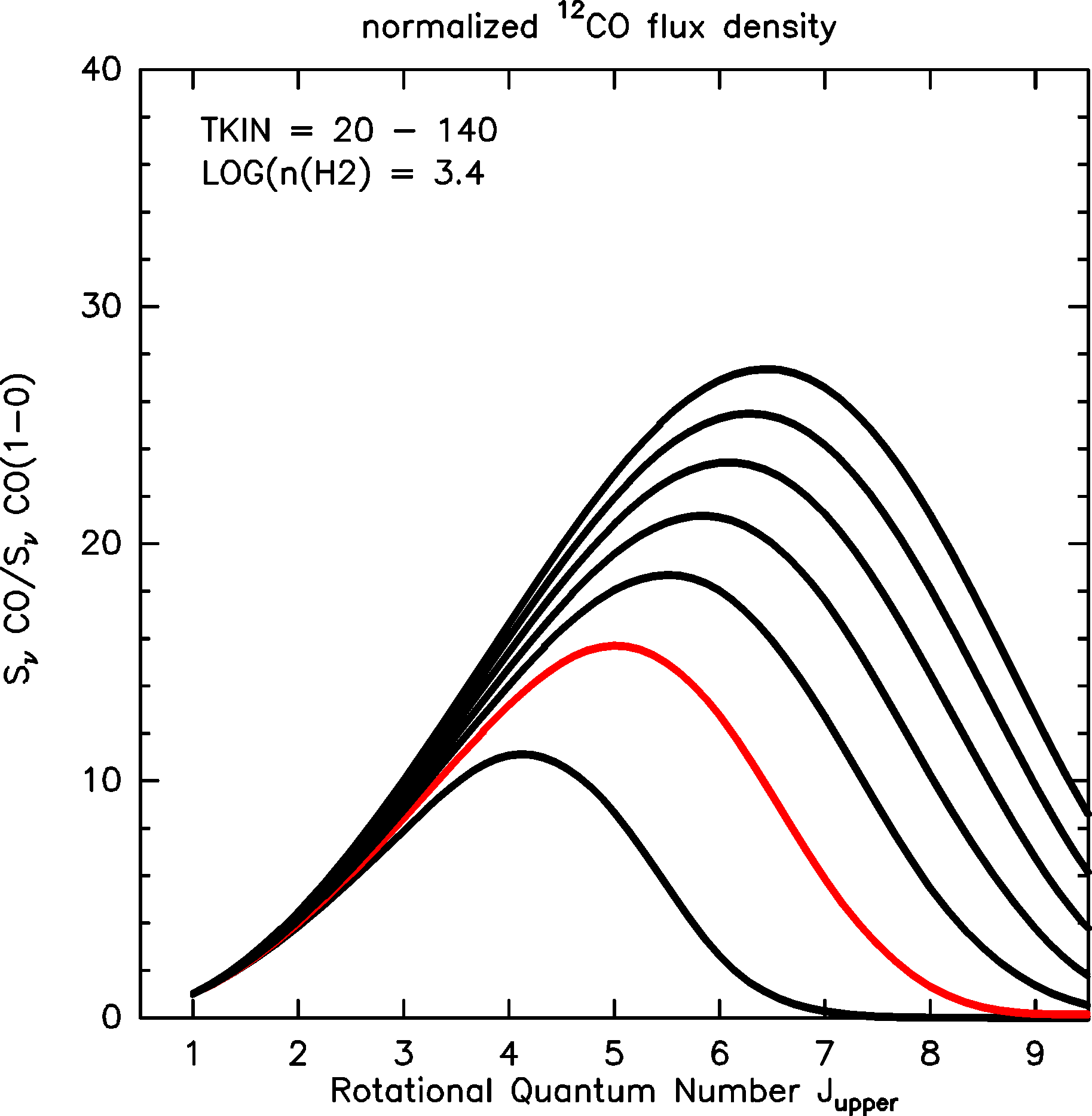 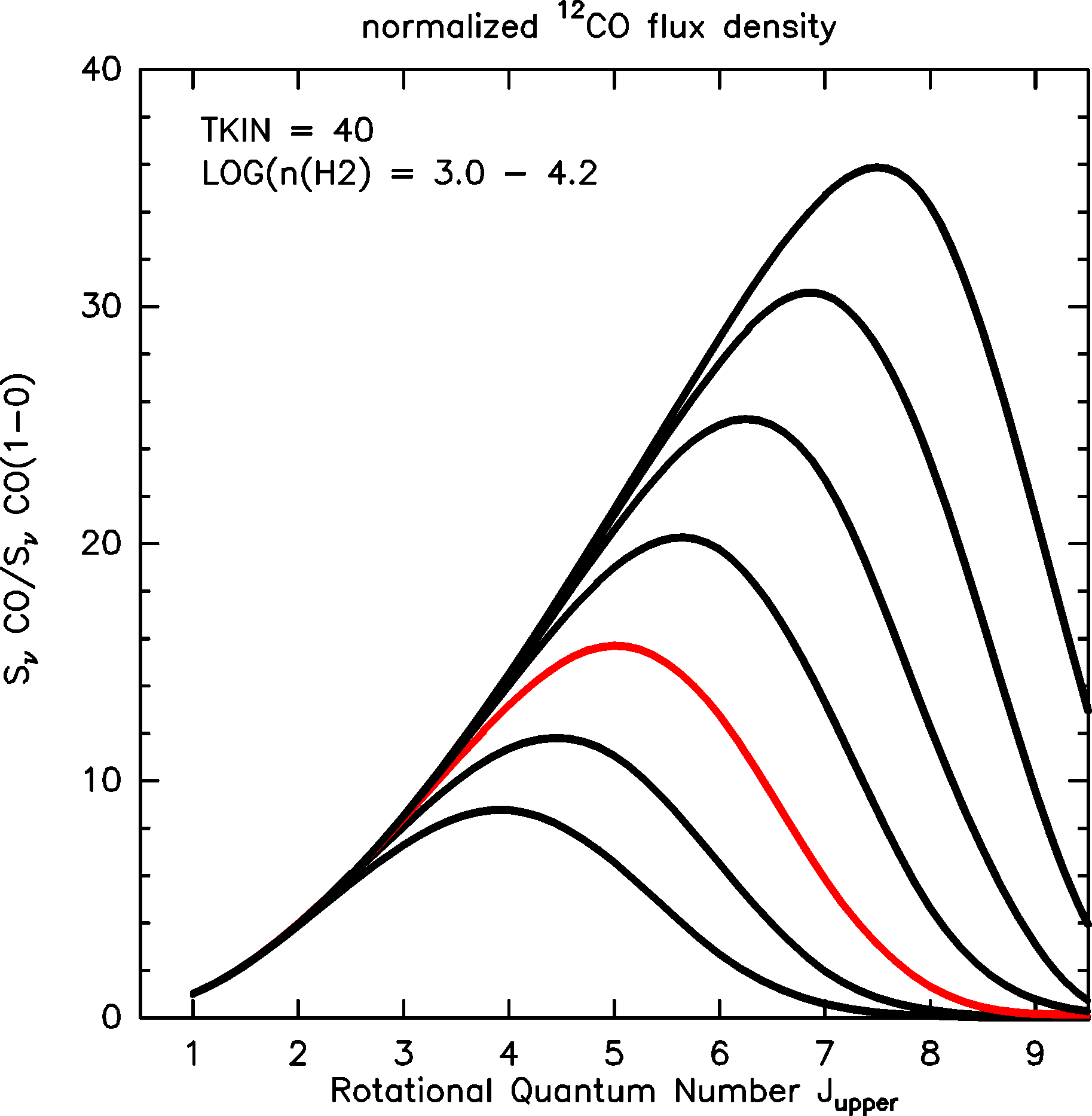 4.2
140 K
3.4
40 K
20 K
3.0
CO excitation ladder: observations
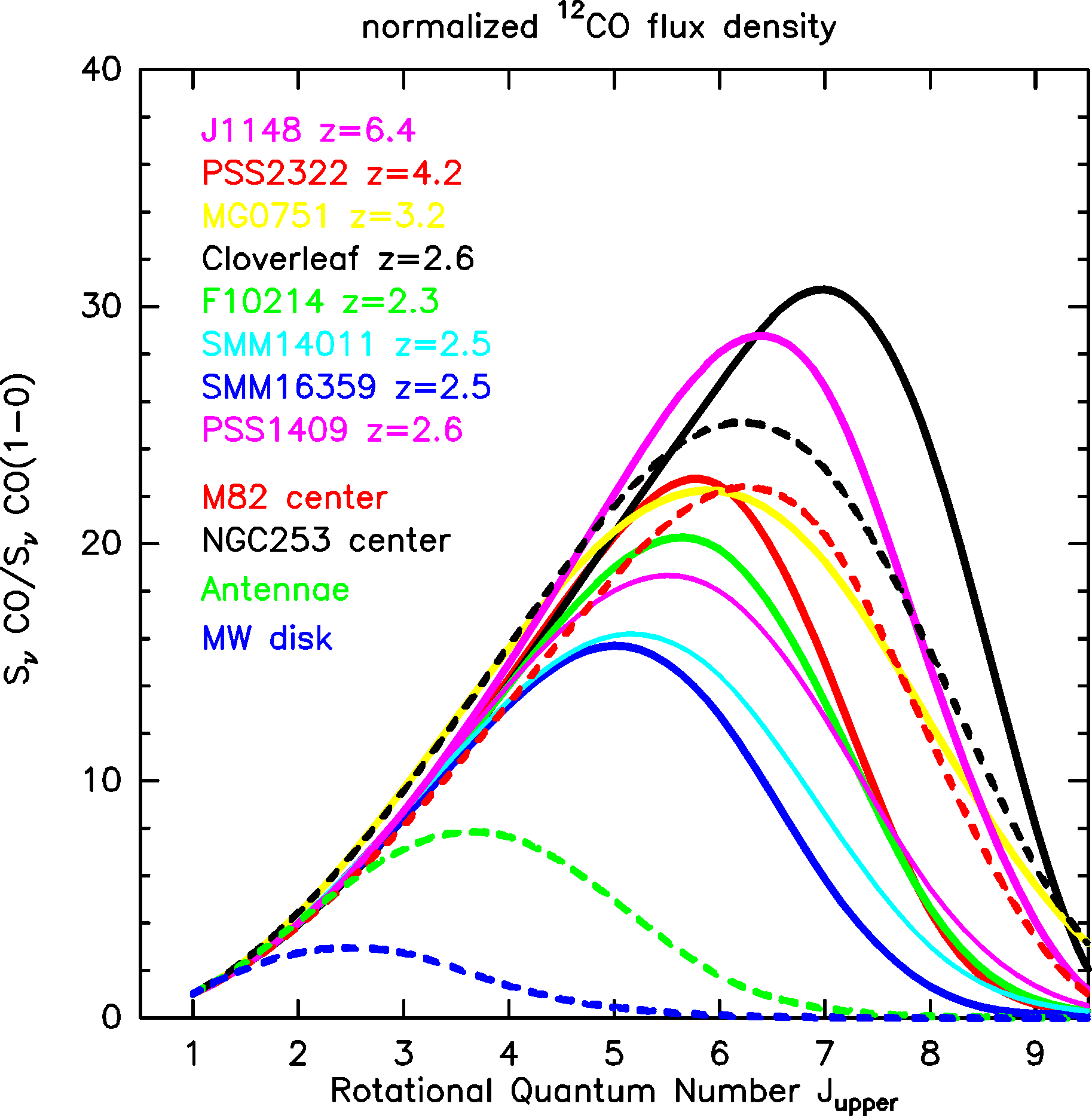 Dash = low z
Milky Way: 
Peaks at CO 2-1 to 3-2
Tkin ~ 20 K, n(H2) < 103 cm-3
Star forming cores (< 1pc) and starburst nuclei (~100pc)
Peaks ~ CO 5-4
Tkin ~ 50 K, n(H2) > 104 cm-3
Entire ISM ~ SF core in nuclear starbursts!
Starburst nuclei
Antenae
MW
[Speaker Notes: Dashed curves: local galaxies

!!! SED lines seen in QSOs similar to local starbuts environments!!!

Perhaps entirely density driven?? -> evolutionary sequence?]
Molecular gas mass
Difficulty 
Mass dominated by H2 : lowest (forbidden) transition at 28um (500K) => not excited in cold gas
CO best tracer  but ~ 10-5 by number wrt H2: How to go from CO luminosity to molecular gas mass? 

‘Conversion factors’: αco = MH2/L’CO1-0 
Empirical/calibrated approaches 
Estimate H2 mass/column from Av using a standard dust–to–gas ratio, calibrate using 13CO (optically thin) + isotope ratio (Dickman 1978; Dame et al. 2001)
Estimate H2 mass using γ–ray emission, where the γ–rays result from  the interaction between cosmic rays with H2 molecules, compare to CO surface brightness (Strong & Mattox 1996, Bloemen 1989, Hunter et al 1997), 
Model GMCs as self–gravitating clouds: Key discovery was the correlations between line width – cloud size, and L’CO – Mvir (the ‘Larson relations’; Larson 1981; Solomon et al. 1987).
Virial theorem
Clumps optically thick but individually unobscured => velocity width reflects overall GMC dynamics.
GMCs are self gravitating, dyn mass ~ M(H2)
KE ~ mv2 ~ PE ~ GMm/R  => Mdyn ~ Rv2/G ~ M(H2)
αco = MH2/L’CO1-0 = 4.3 Mo (K km/s pc2)-1
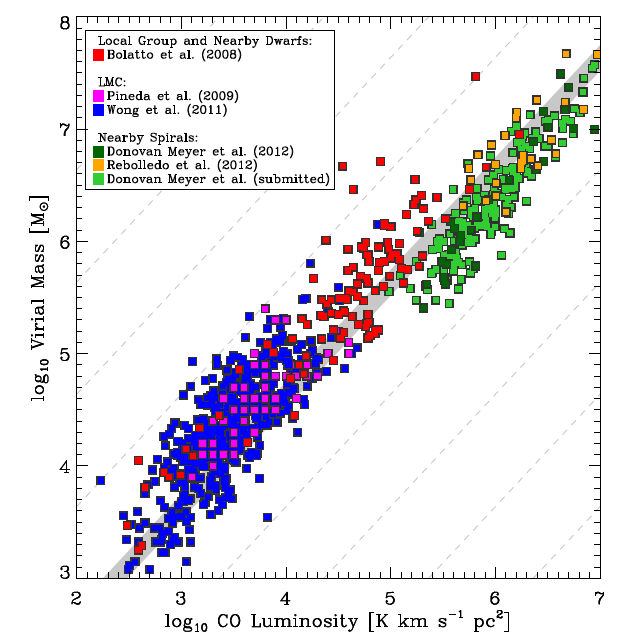 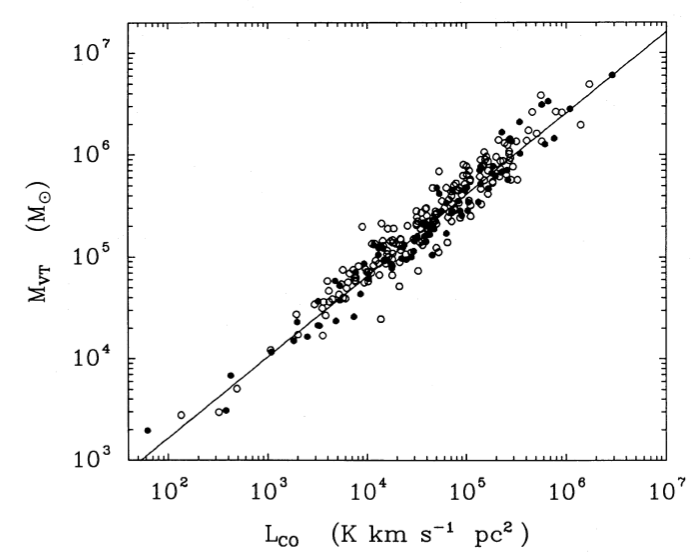 Solomon ea 1987
Galactic GMC
Bollato ea 2013 
Nearby Galaxies
αgal
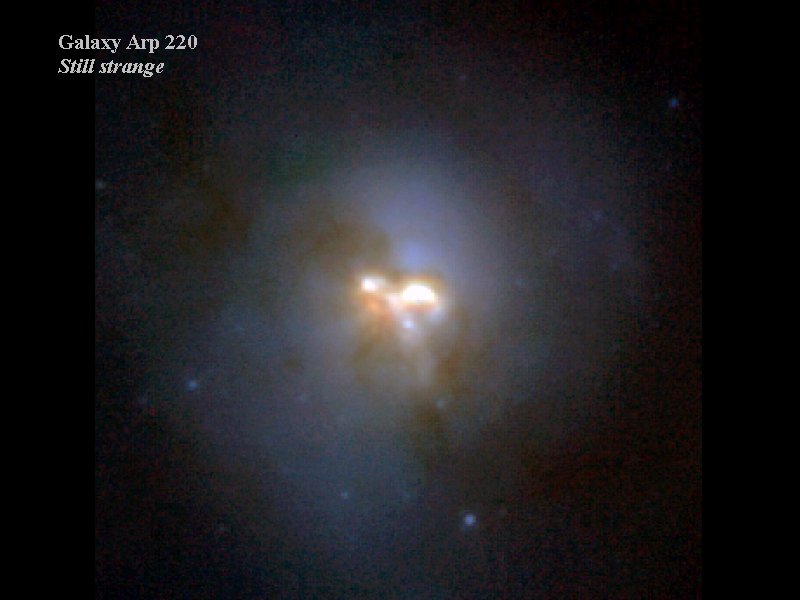 Arp220
Molecular gas mass: nuclear starbursts
300pc
Problem: M(H2) > Mdyn for MW conversion
 Radiative transfer modeling + gas dynamical imaging + D/G vs metalicity ratio


=> Less total gas mass required to produce given CO luminosity
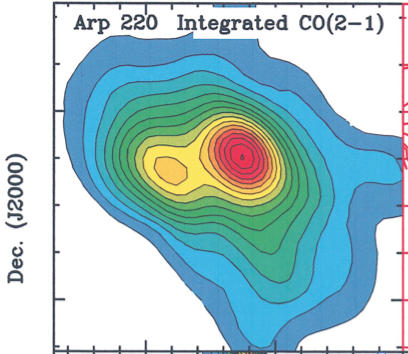 αCO = 0.8 MO/(K km/s pc2)
Downes + Solomon
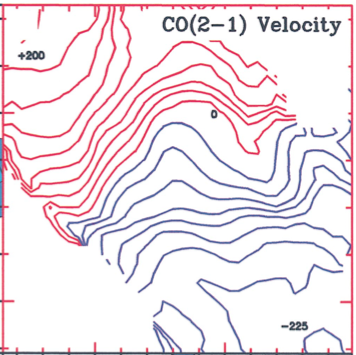 Conversion factors factors (Bolatto ea. 2013)
Starbursts: high density, opacity, temperature, merger dynamics 
Increasing T => increasing CO brightness temp
Higher density => larger fraction of ISM is molecular vs. atomic 
High N => remains optically thick, but 
broader line width reflecting global merger dynamics: mass of stars/DM/gas, not just self-gravitating H2 
L’CO ~ TB dV => higher CO luminosity per unit gas mass. 
Low metalicity galaxies: decreasing metalicity => increasing  αco  due decreased dust shielding (CO dissociates but H2 self-shields)
Optically thin limit: ‘count CO atoms’, and adopt abundance
LCO1-0 = hν NJ=1 Akj  (erg/s)  
αmin = 0.34 Mo (K km/s pc2)-1  at  T = 30K
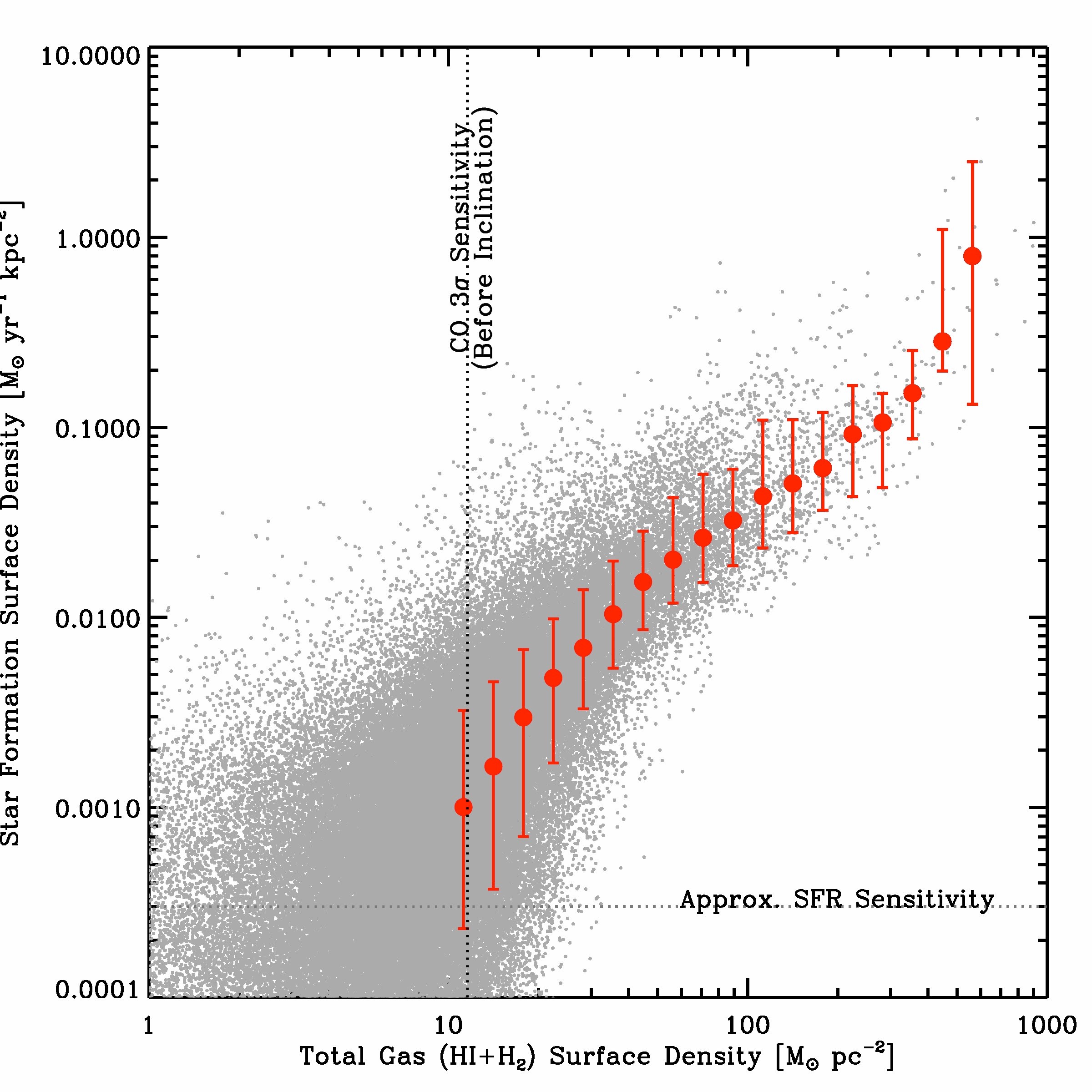 Star formation Laws: SFR vs. gas mass
Kennicutt & Evans 2012
HI+H2
[Speaker Notes: So that’s your broad picture of the relationship between gas and star formation
… a mess at low gas surface densities
… nice at intermediate surface densities
… and maybe something going on at high surface densities
… and the data agree nicley with previous measurements

A few minutes ago I asked whether all hydrogen 
… was equally good at forming stars

A quick way to try to answer that is to break our “total gas”
… measurement apart into separate atomic and molecular relations

That’s what you see here and what I’ll show in the next few slides
… still star formation rate per area on the y axis 
… but now separately H2 and HI on these two X axes

You can already see just from this zoomed out plot that there’s a striking difference
… with H2 showing a strong correlation
… and HI not so much]
Star formation Laws: HI vs. H2
Strong correlation SFR –H2 
No correlation SFR – HI
H2 – HI ‘threshold’ at Ntot ~ 10 Mo pc-2  (1022 cm-3)
Leroy ea
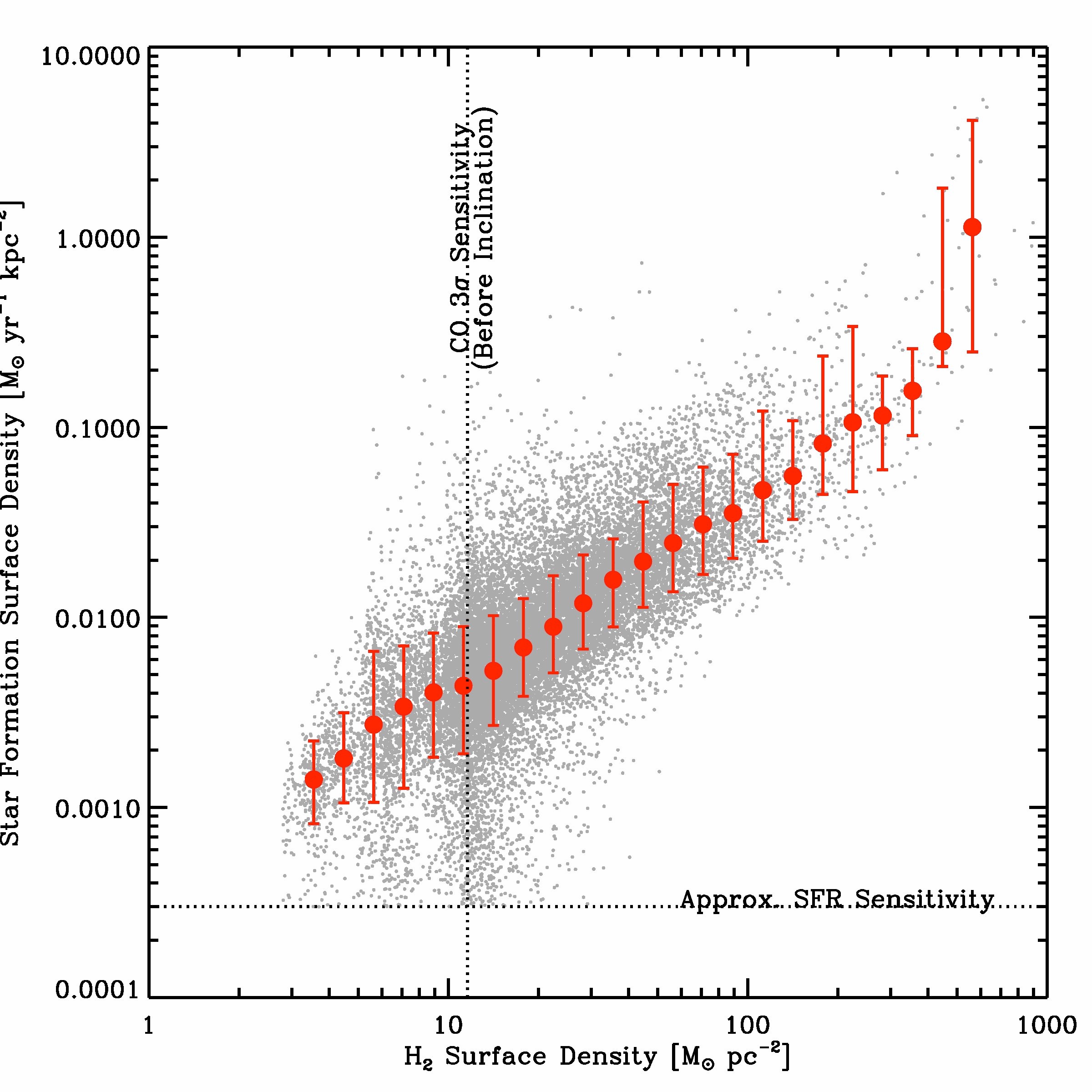 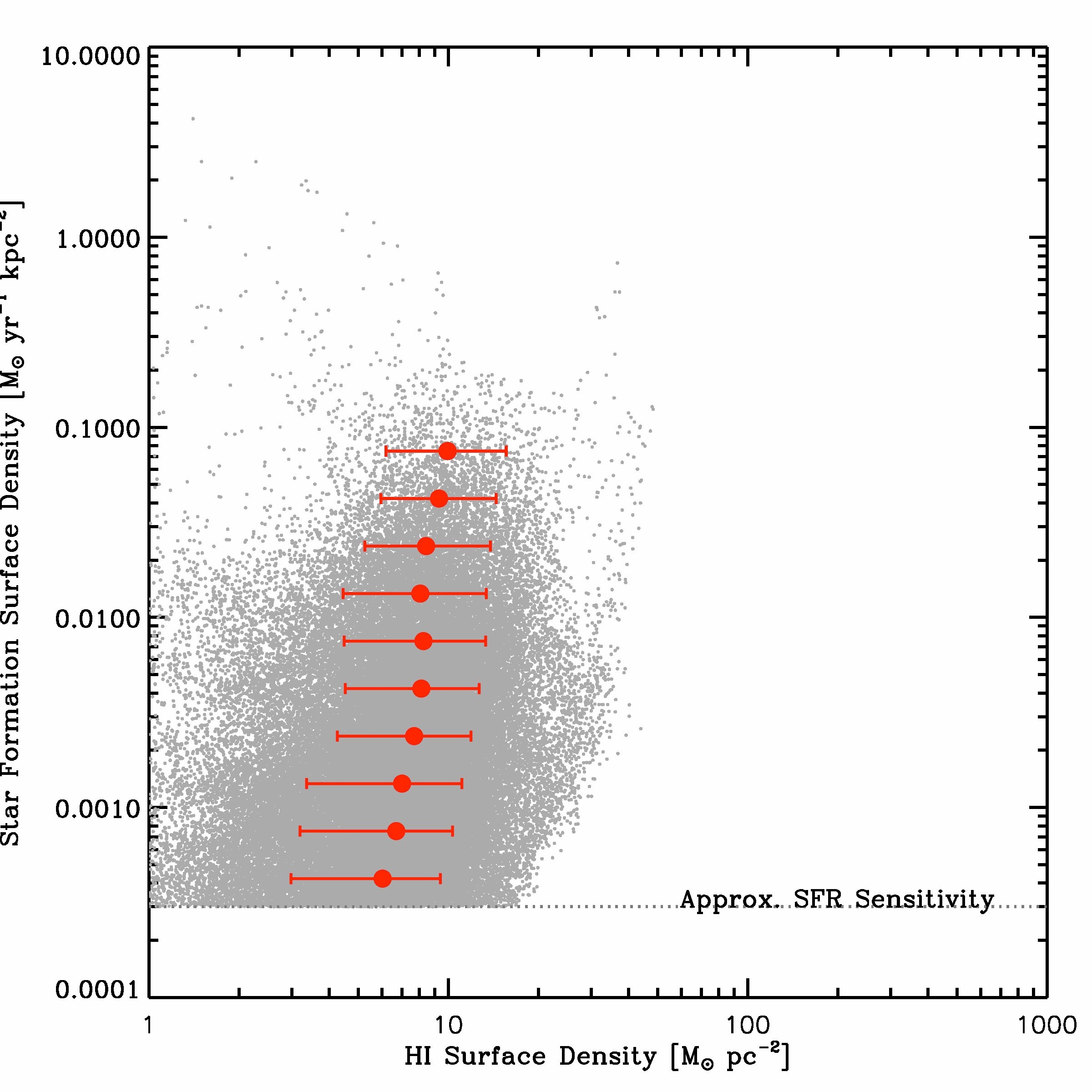 Only H2
Only HI
[Speaker Notes: So that’s your broad picture of the relationship between gas and star formation
… a mess at low gas surface densities
… nice at intermediate surface densities
… and maybe something going on at high surface densities
… and the data agree nicley with previous measurements

A few minutes ago I asked whether all hydrogen 
… was equally good at forming stars

A quick way to try to answer that is to break our “total gas”
… measurement apart into separate atomic and molecular relations

That’s what you see here and what I’ll show in the next few slides
… still star formation rate per area on the y axis 
… but now separately H2 and HI on these two X axes

You can already see just from this zoomed out plot that there’s a striking difference
… with H2 showing a strong correlation
… and HI not so much]
Star Formation Law: two sequences (disk – starburst)?
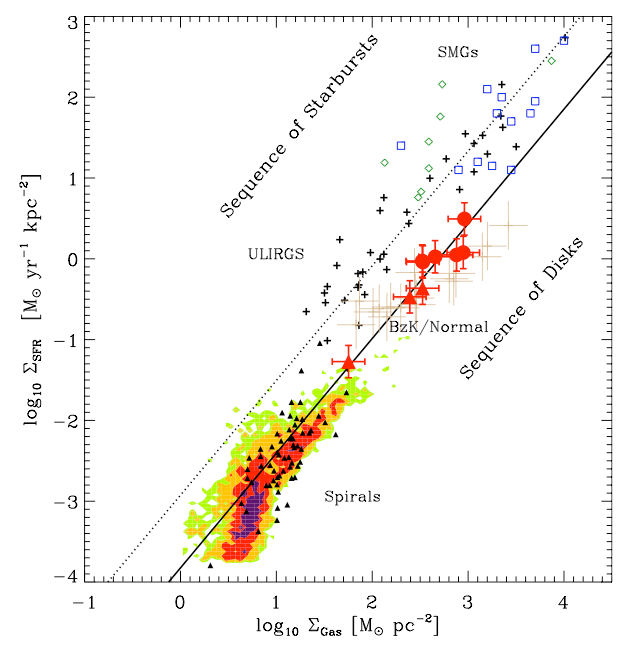 PL index = 1.4
 Gas depletion time, td = Mgas/SFR
disk: td ~ few (α/4) x 108 yrs 
starburst:  td ~ few (α/0.8) x 107 yrs
SF efficiency = 1/td 
Why? SB regions are dense => free fall time on small scales is short
tff ~ R/vrot ~  ρ-1/2
Note: In all cases, td << tH => require gas resupply from IGM, even for MW
N=1.42
Why:  gas processed on dynamical time?
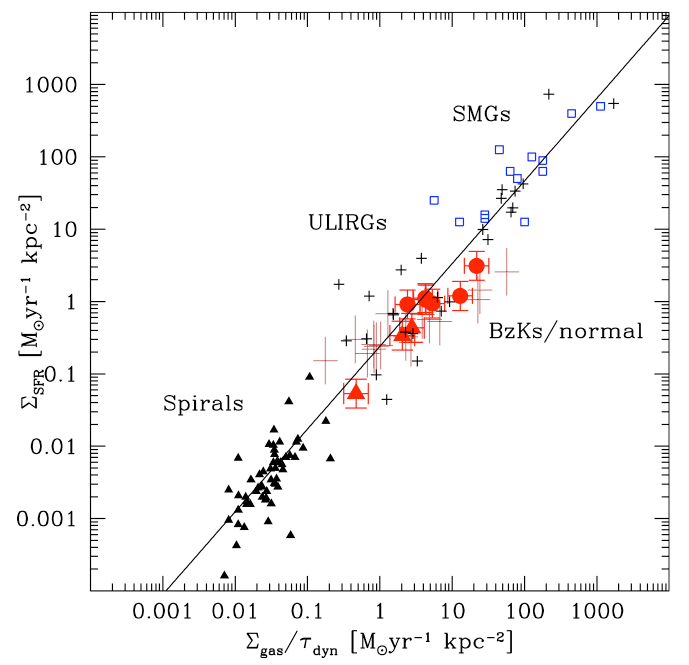 Normalize by dynamical time (~ rotation period)
Linear slope fits all => Depletion time/dynamical time ~ constant
N=1.14+-0.03
Genzel ea.
Dense gas tracers (HCN, HCO+): counting SF cores
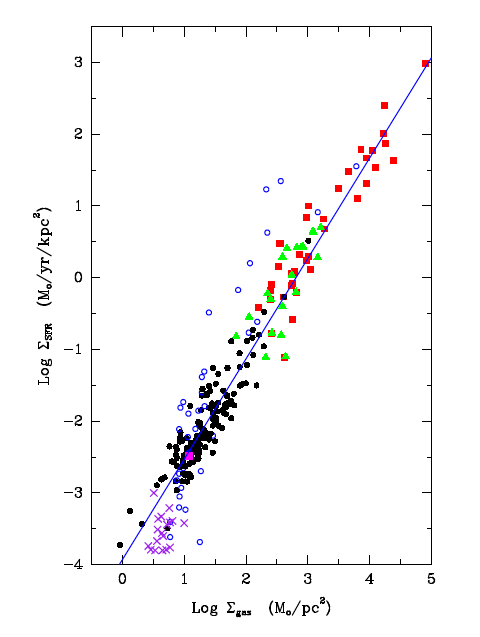 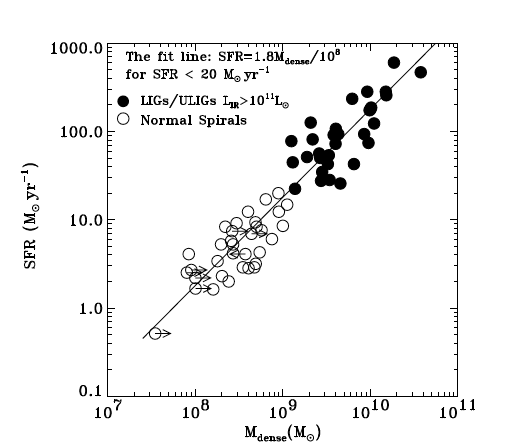 n=1.4
n=1.0
HCN
CO
Densities > 105 cm-3 => SF cores
HCN, HCO+ linear tracers of SFR
Problem: LHCN/LCO < 0.1
Atomic Fine Structure Lines
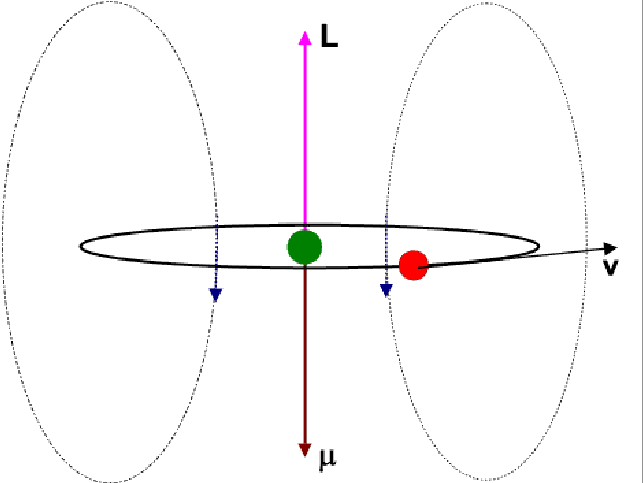 Spin orbit coupling: E = ue  Borb = LS
Forbidden (non-Elec) transitions (no change in principle quant. num.)
Homework: Calculate energies for [CII] permitted splitting vs. FSL
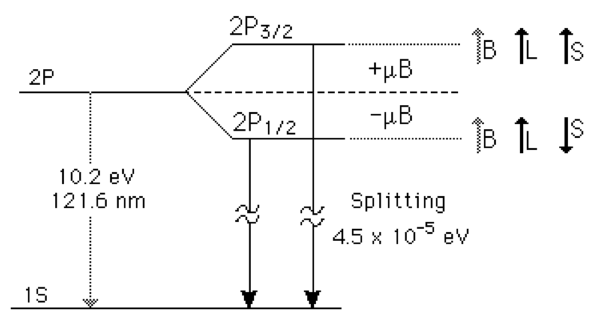 [CII] 158um
FS doublet 
133.4532, 133.5708nm
E=9.2 keV
7.7eV
Atomic Fine Structure Lines
Eion(H) = 13.6eV => CII exists in WNM and WIM, NII in WIM.
Assuming C/N abundance,  CII 158/NII 205 => fraction CII from WIM.
NII 122/OIII 88: similar ncr but different Eion => radiation field hardness
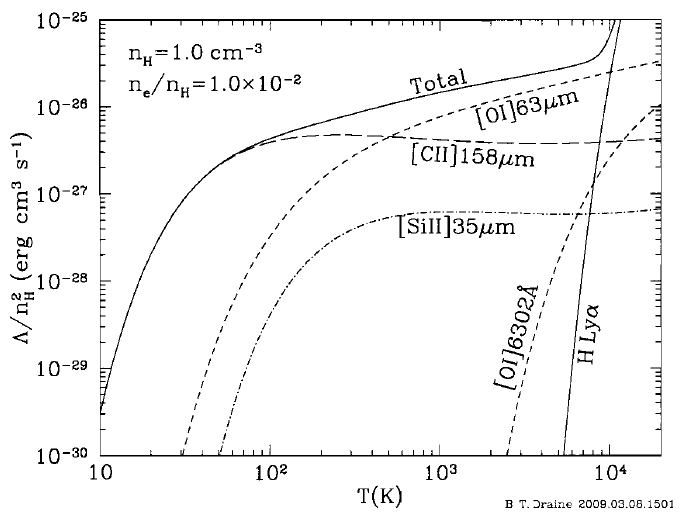 [CII] cooling neutral gas
Gas cools via C-H collisions => excite  [CII] FSL 
Forbidden transition => optically thin (not trapped) 
C is 2nd most abundant heavy element
ISM gas Cooling: 
T < 103 K: [CII] 
T > 104 K: H
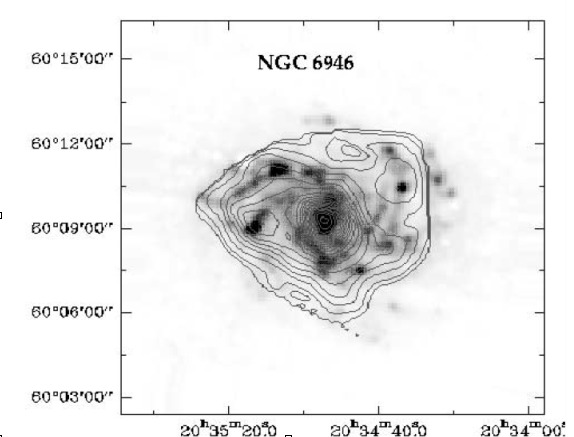 Good news: CII is everywhere! 
[CII] 158um line (1900GHz) is most luminous line from star forming galaxies from meter to FIR wavelengths: 
0.3% of FIR luminosity of MW
[CII]/CO3-2 ~ 50 
traces WNM, WIM,  SF regions => Good dynamical tracer
z > 1 => redshifts to ALMA bands (< 900 GHz)
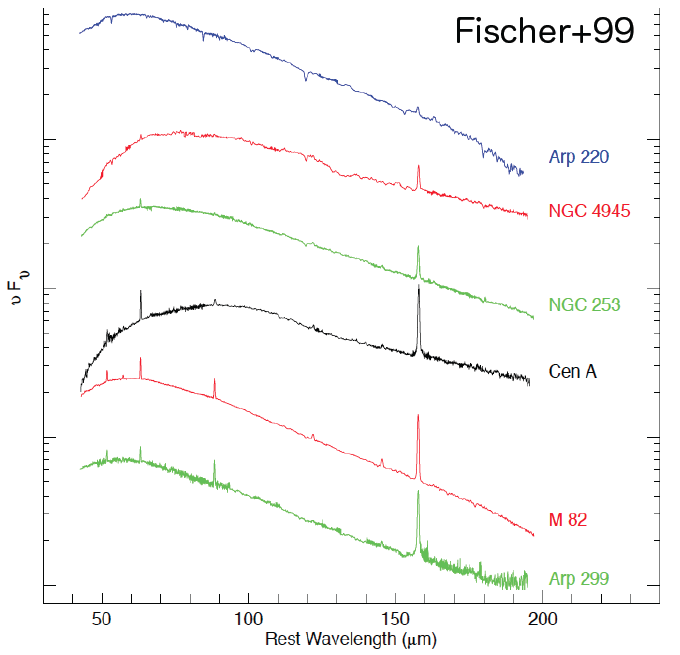 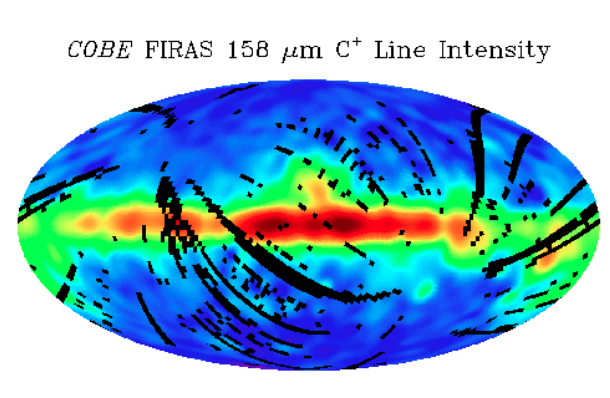 Bad news: CII is everywhere!
Mag. Clouds
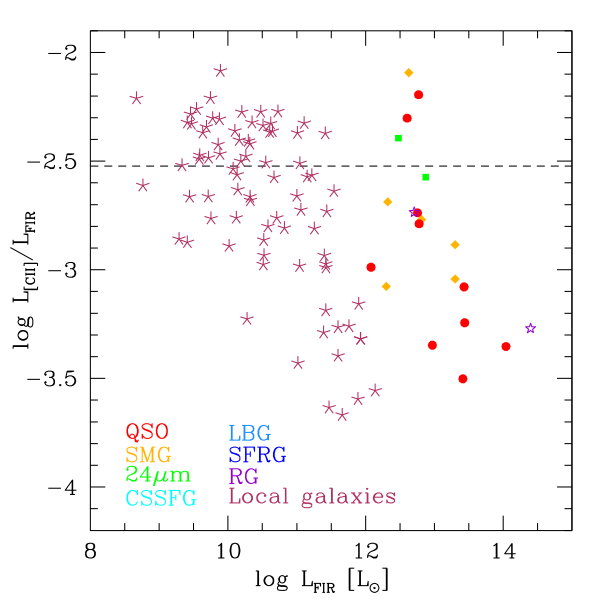 CII luminosity is not quantitative tracer of anything: FIR > 1011 => factor ~ 100 scatter!
 [CII] powerful tool for:
Gas dynamics (CNM – PDR)
Redshift determinations z>6
Low metallicity: enhanced [CII]/FIR (lower dust attenuation => large UV heating zone) 
Can be suppressed in SB nuclei: dust opacity?
MW
11
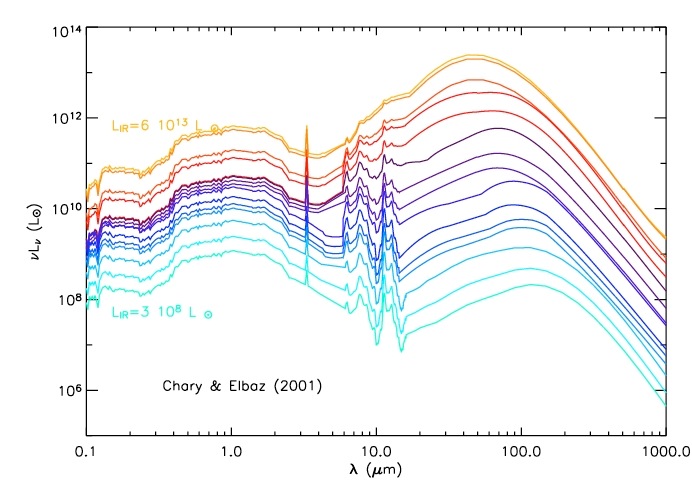 Thermal emission warm dust
60K
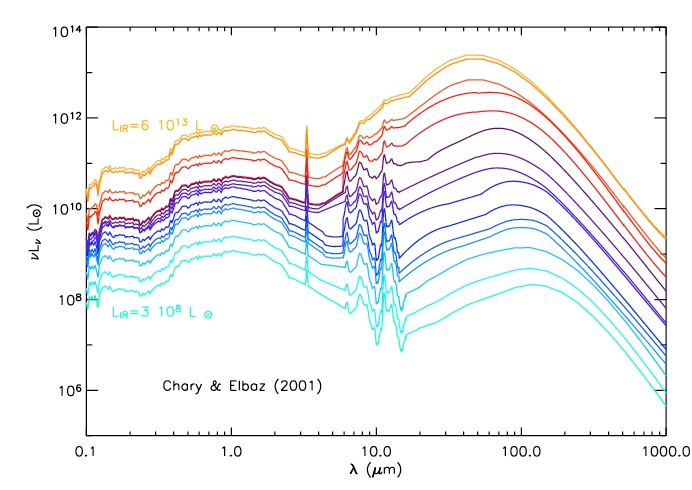 3 + β
20K
PAH
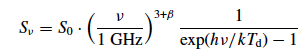 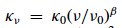 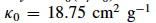 at 125um
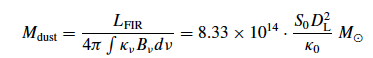 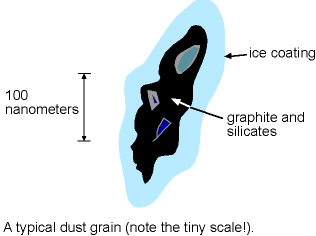 Dust primer (Draine 2003 ARAA 41, 231)
Carbon/crystalline (graphite): form in cool winds from evolved (AGB) stars (<1um)
Silicates/amorphous carbon: form in supernovae/SNR?
Destruction vs. creation: sputtering/shattering in ISM shocks => most dust mass reforms/accretes in ISM
Grains provide surface for complex astrochemistry and H2 formation
Dust mass insignificant (~1% of total HI gas mass)
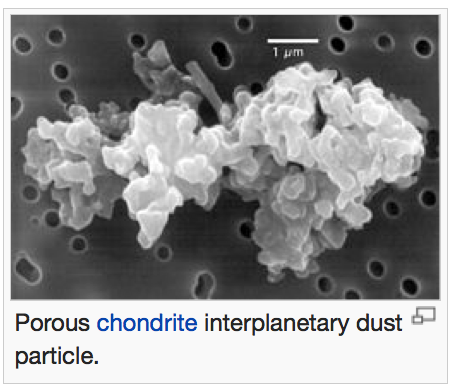 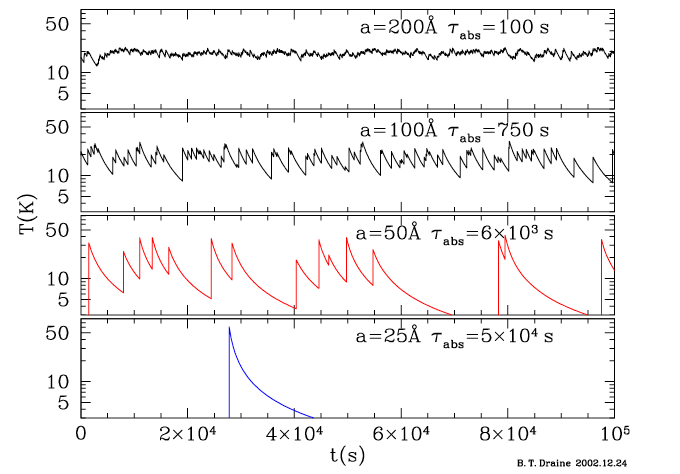 ISM heating and polycyclic-aromatic hydrocarbons
Dust is the main heating mechanism of cool ISM. 
FUV photons with hν>6eV free photoelectrons from dust, which heat the gas, with efficiency ~ 0.1-1%.  Mostly effective with PAHs and small dust grains. 
PAH: small, hot dust  (0.001um), transient heating (~ very big molecules)
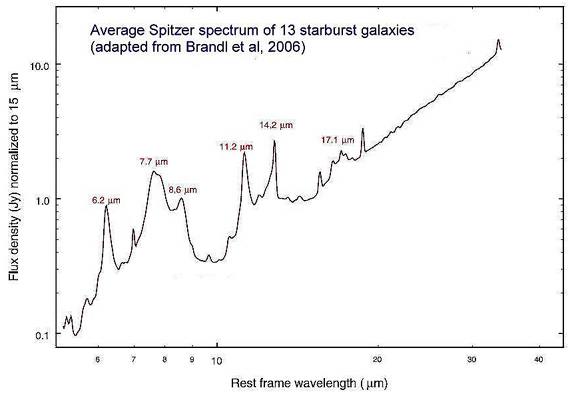 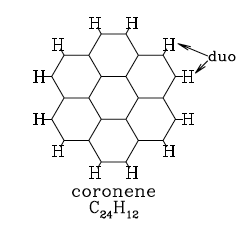 Dust and the Magic of (sub)mm ‘cosmology’: distance independent method of studying objects in universe from z=0.8 to 10
Similar, but less pronounced, for mol. lines:  lines αRJ ≤ 2,  but dust αRJ  ≥ 3
Homework: make this plot and change your life!
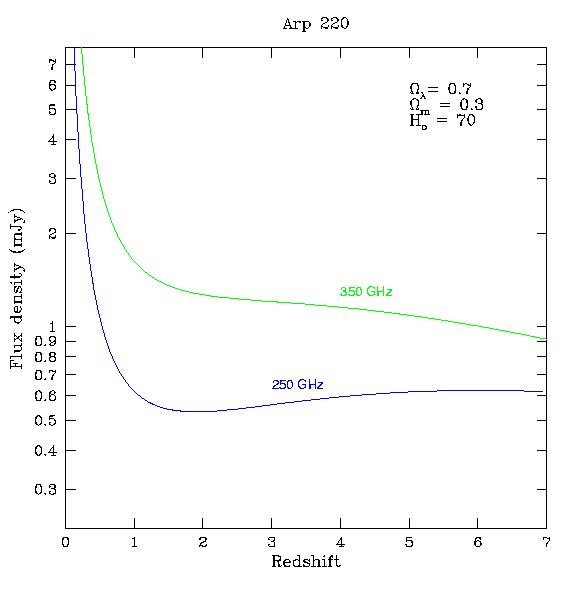 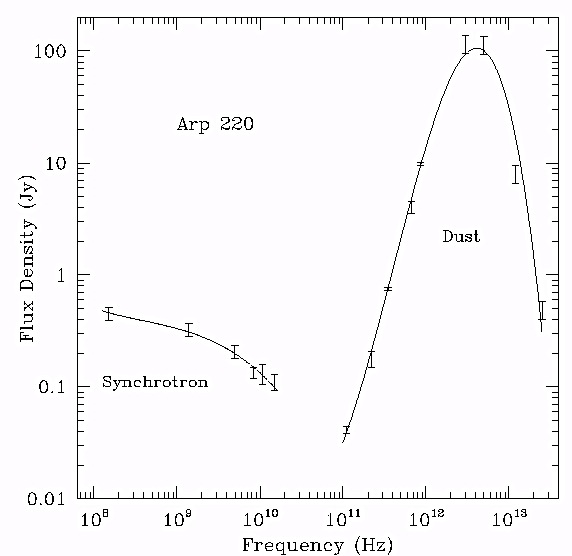 αRJ
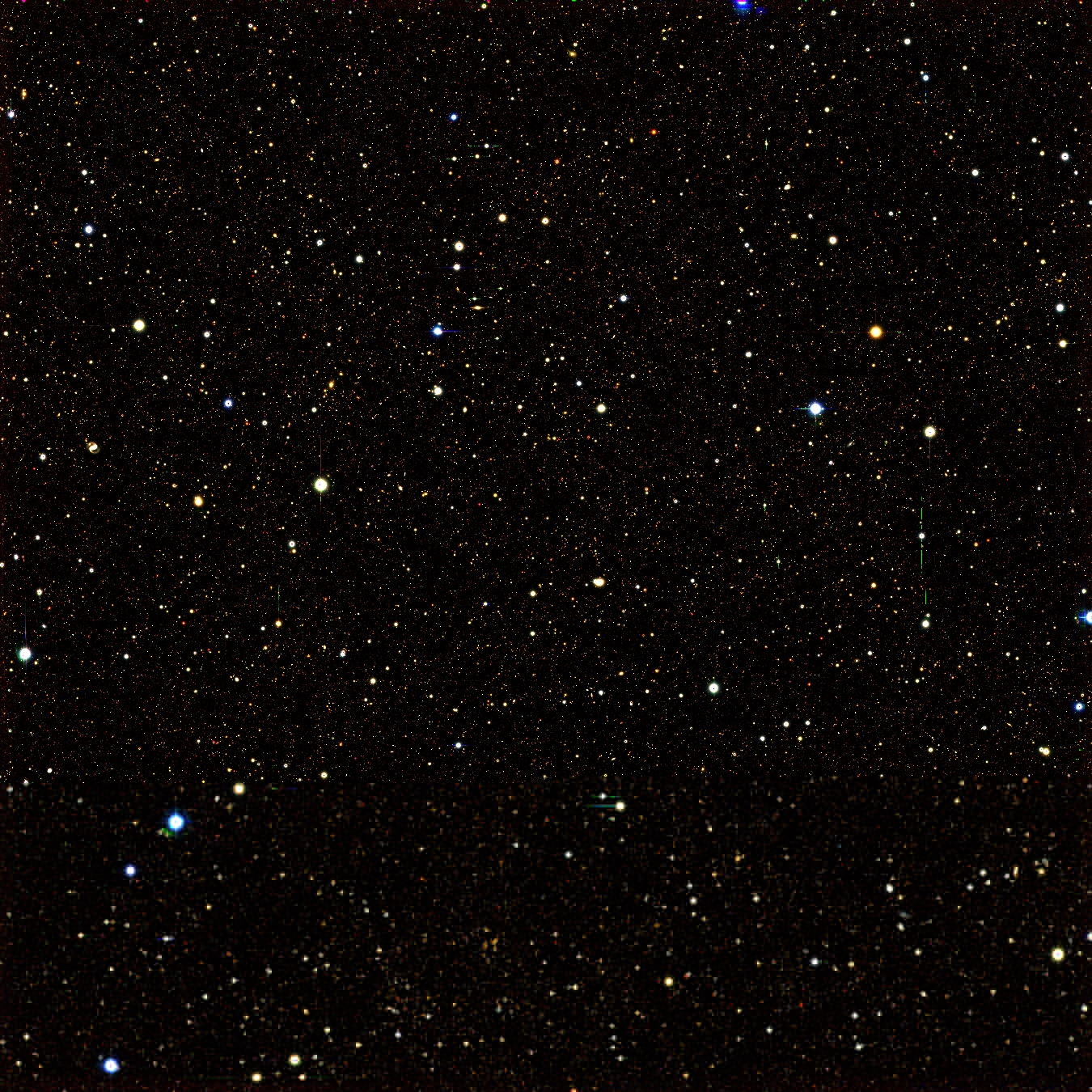 Star formation history of the Universe: fundamental result from cosmological deep fields
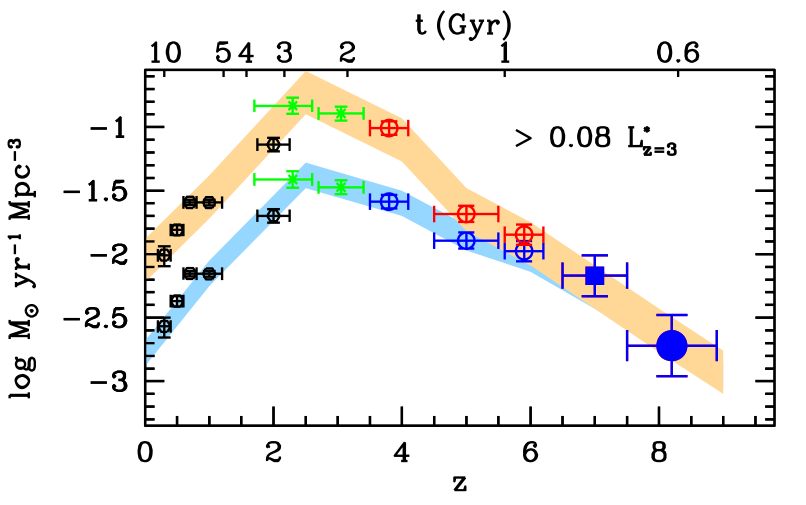 First light + cosmic reionization
‘epoch of galaxy assembly’
~50% of present day stellar mass produced between z~1 to 3
Cosmic demise
Bowens +
Bouwens +
Limitation: Dust
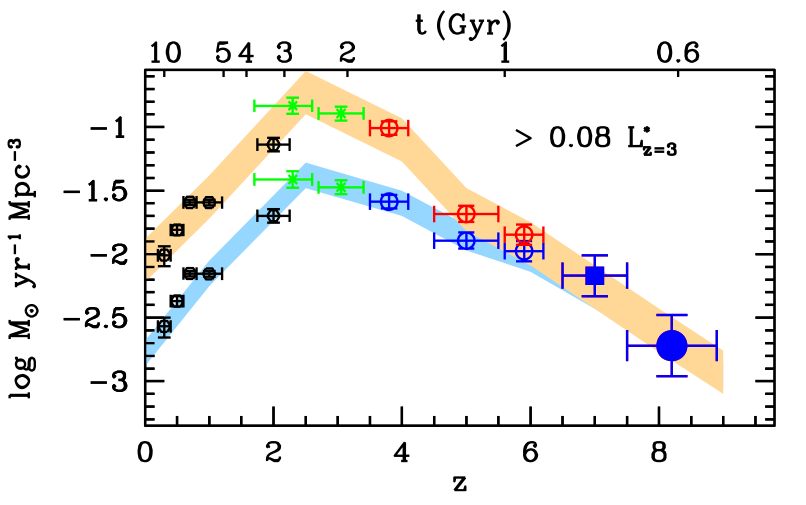 Dust correction in UV
 Factor 5 at z < 4
 No correction at z > 6 ?
Bouwens +
Limitation: cool gas = fuel for star formation = ‘missing half of galaxy formation’
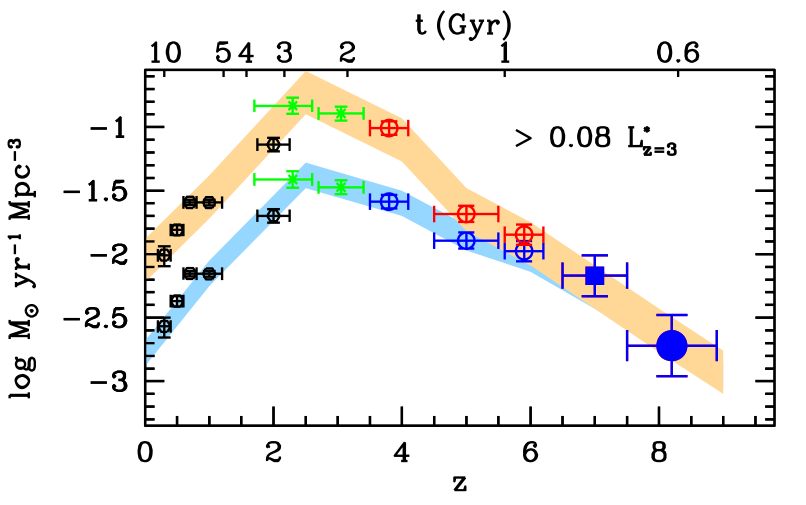 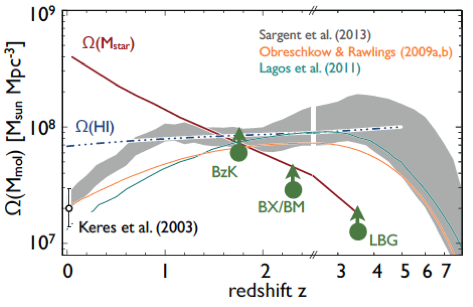 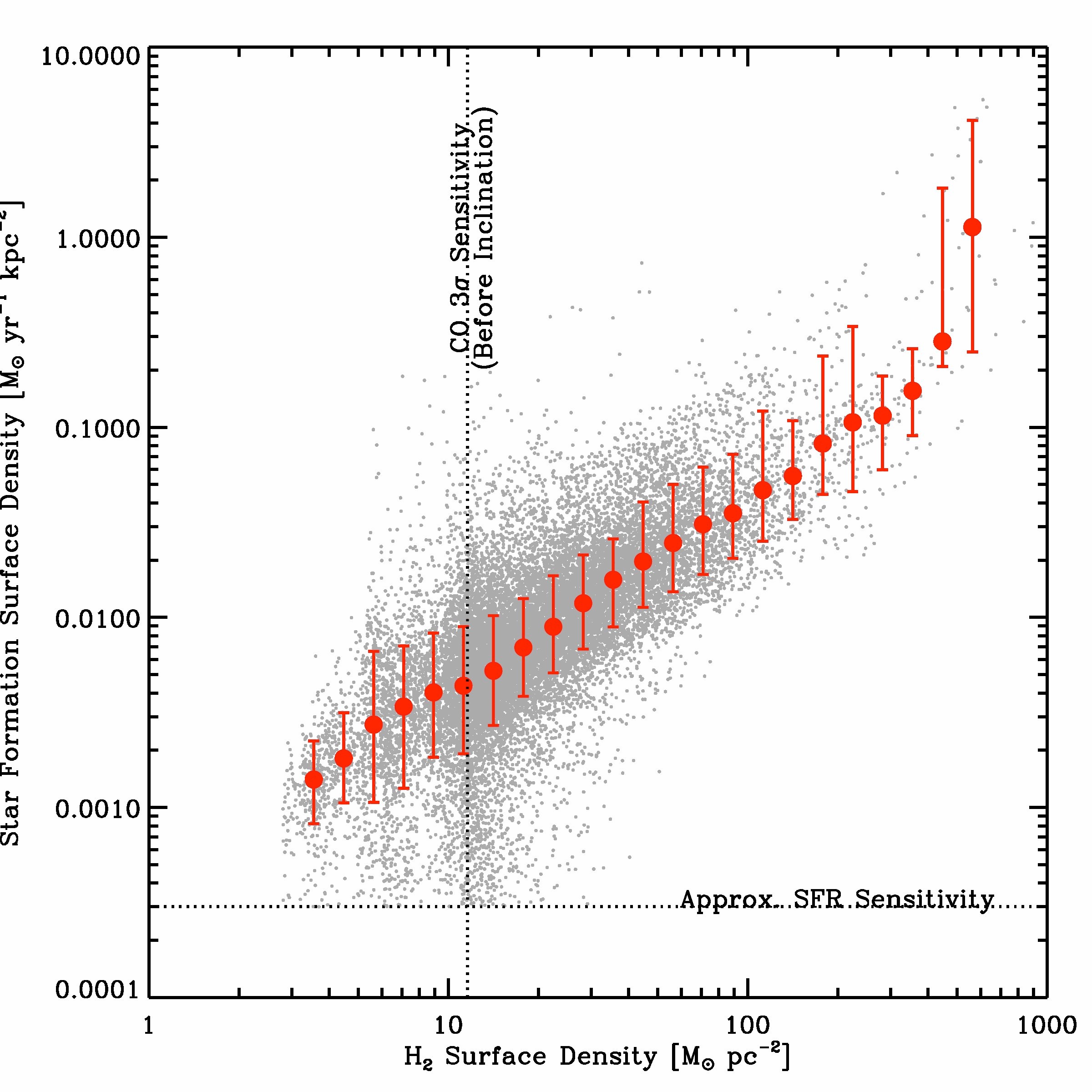 SF Law
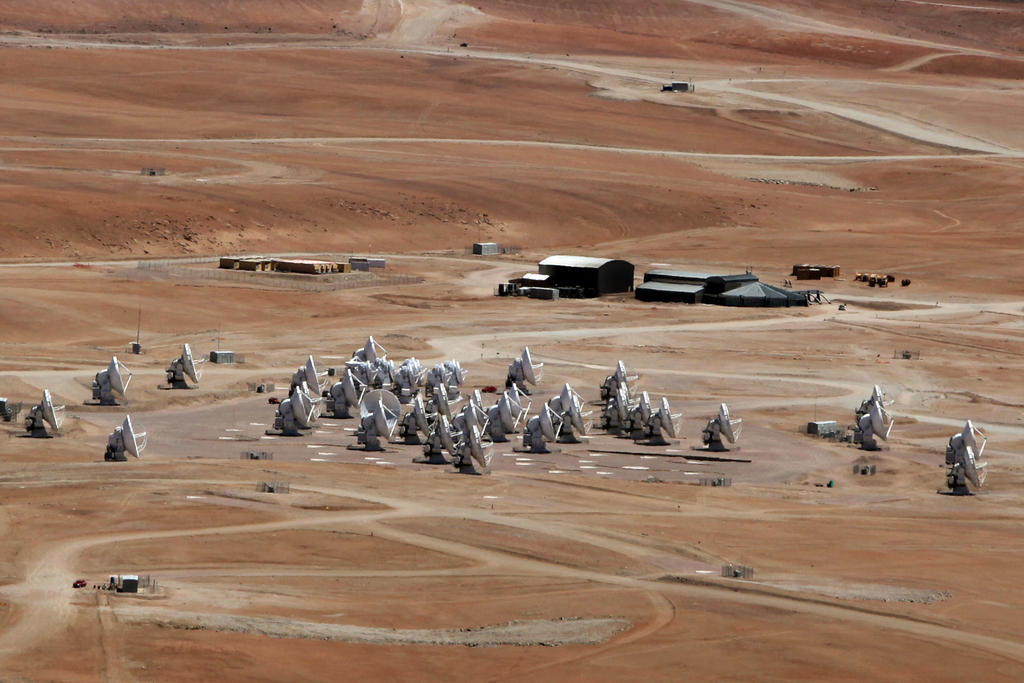 Atacama Large Millimeter Array, Chile 
66 antennas, 7m, 12m
90 to 900 GHz
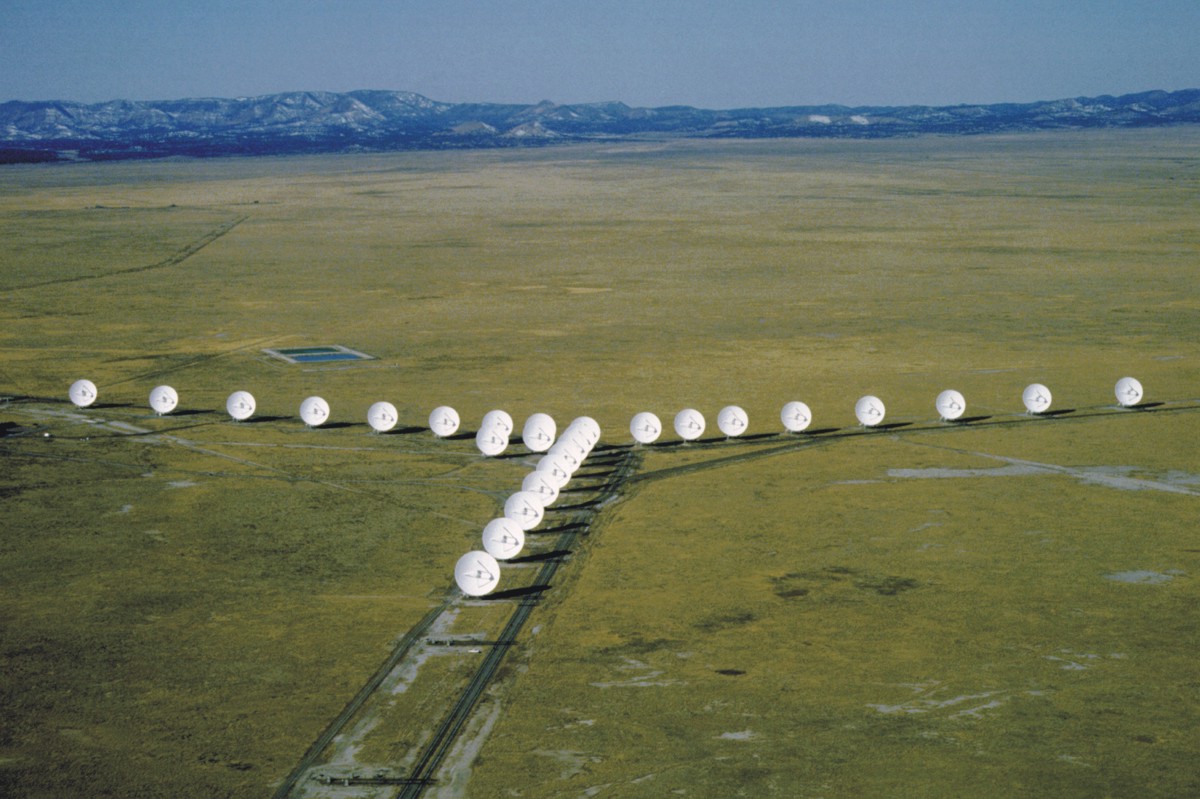 Very Large Array Socorro, NM, USA
27 antennas
74MHz to 50 GHz
Interferometry: SIRA II
Van Cittert-Zernike: cross correlation of electric fields measured at 2 points = fourier transform of sky brightness
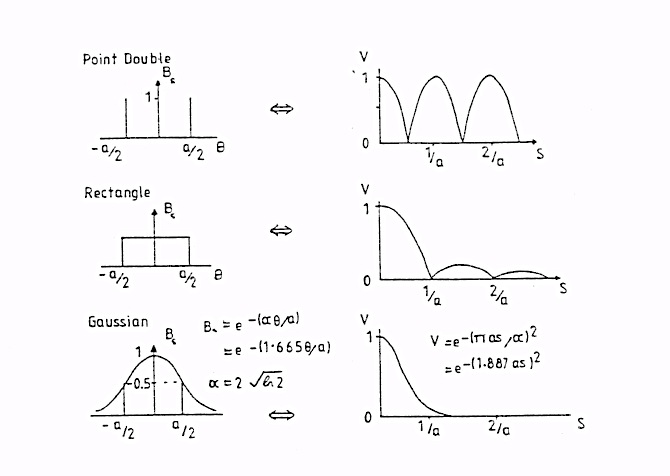 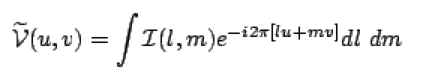 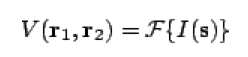 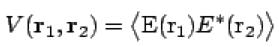 l,m ~ cos(θx, θy) (rad)
u, v = (x1 – x2)/λ, (y1 – y2)/λ (rad-1)
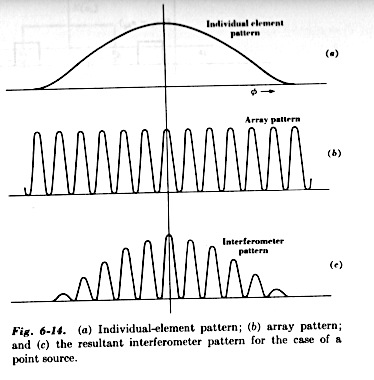 Interferometry: SIRA II
‘fringe on sky’ modulated by PB
Primary beam = 2λ/D rad
Synthesized beam = λ/B rad
Amp V = strength source
Phase V = position source
SB
PB
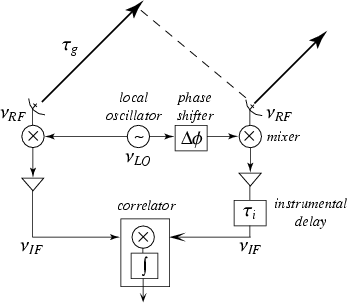 B
D
Ei
Ej
Radio zoom lens
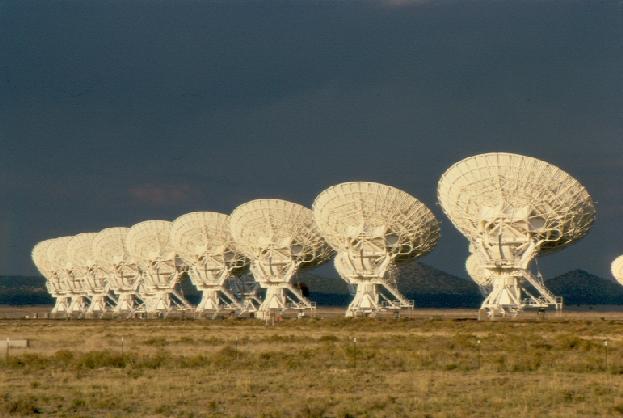 D configuration  (1km)
Res = 1’ at 1.4 GHz
Max. size = 20’
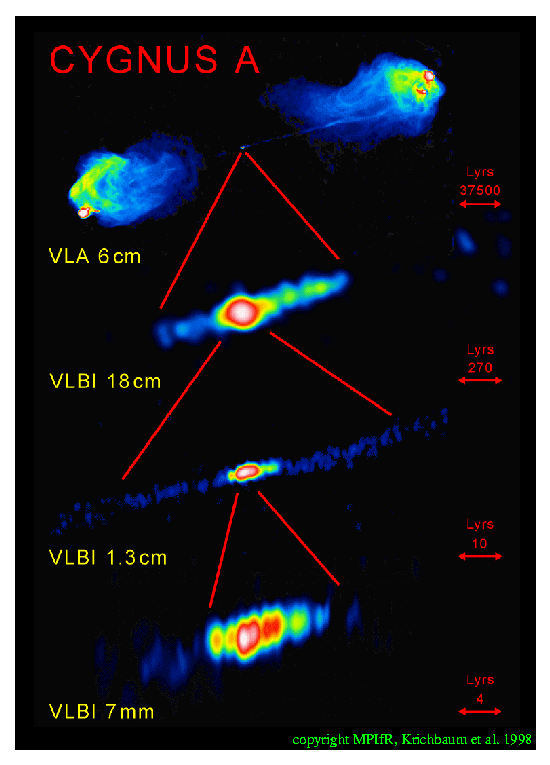 res~1”
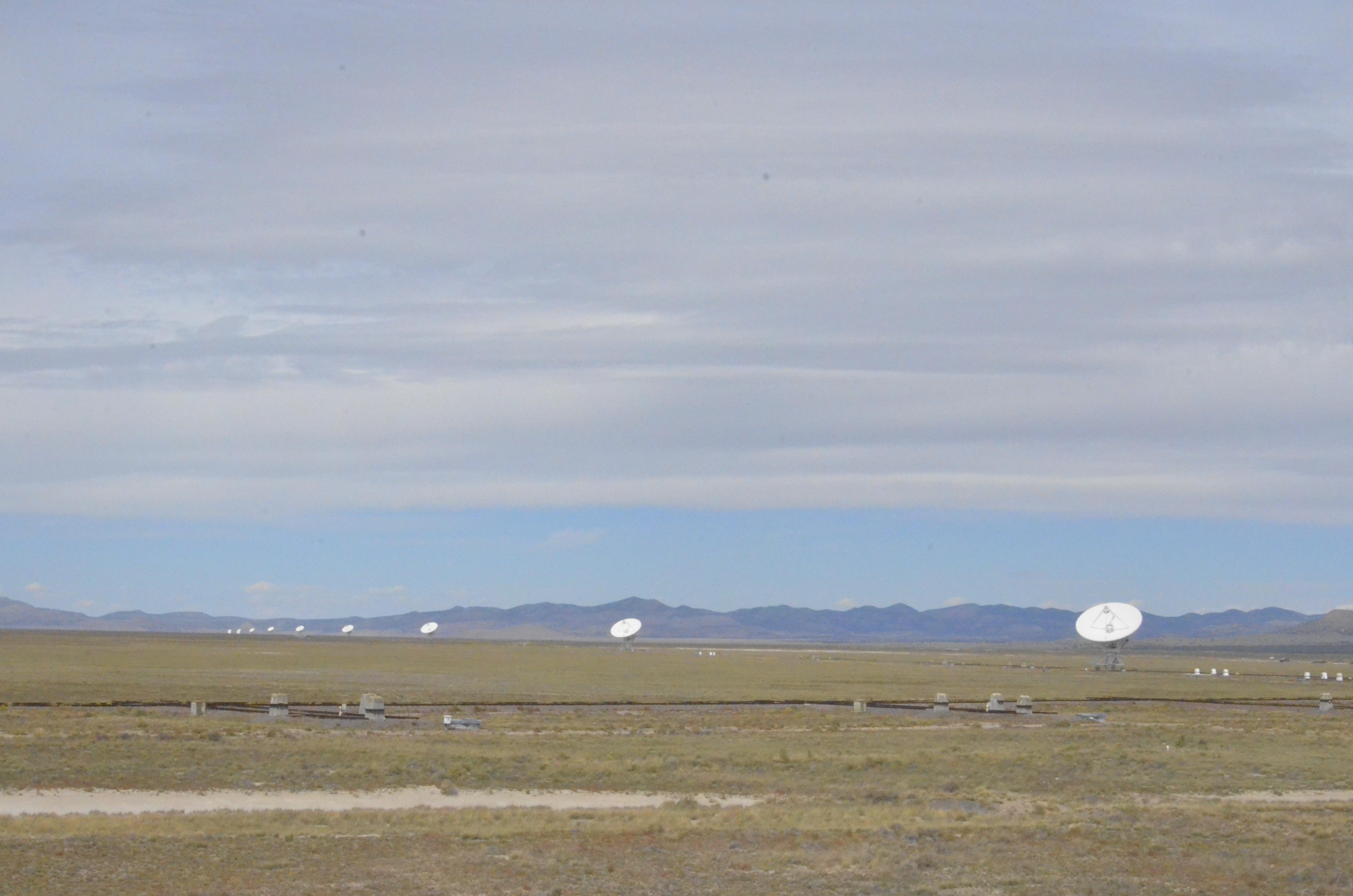 A configuration  (30km)
Res = 1” at 1.4 GHz
Max. size = 20”
0.001”
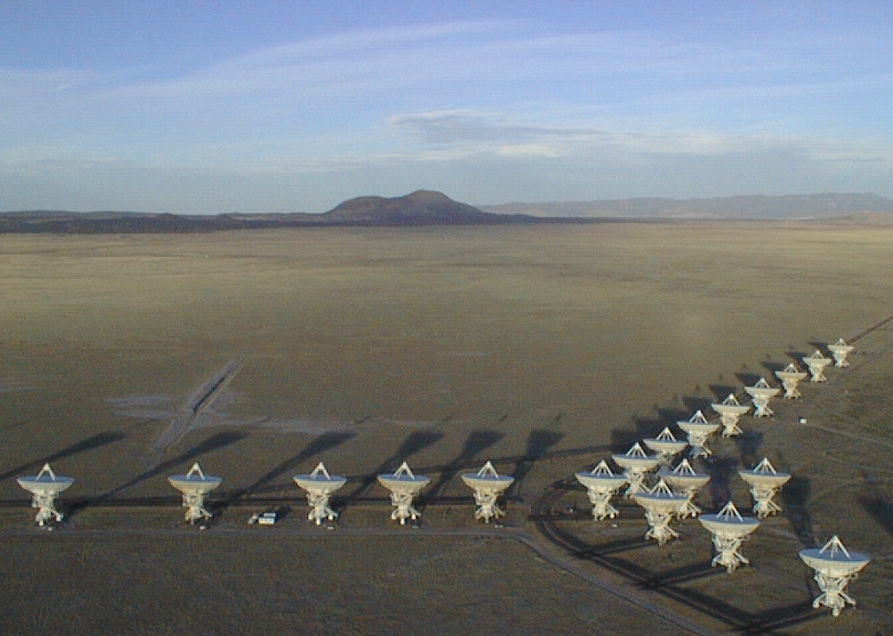 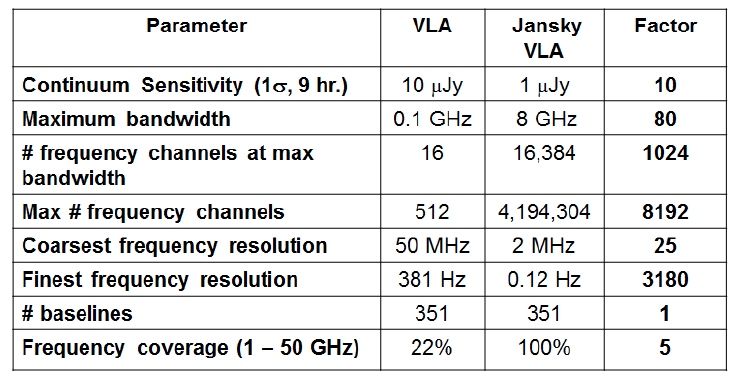 Karl G. Jansky Very Large Array
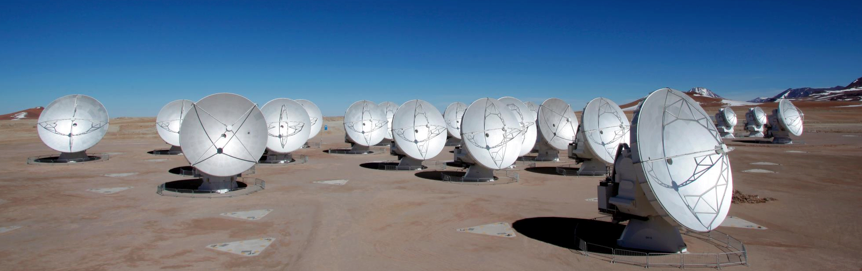 Atacama Large Milllimeter Array
High sensitivity array = 54x12m
 Wide field imaging array = 12x7m 
 Frequencies = 80 GHz to 900 GHz
 Resolution =  20mas at 800 GHz
 Sensitivity = 13uJy in 1hr at 230GHz
> 102 times more sensitive than existing submm arrays!
ALMA + JVLA represent an order of magnitude, or more, improvement in observational capabilities from 1 GHz to 1 THz!
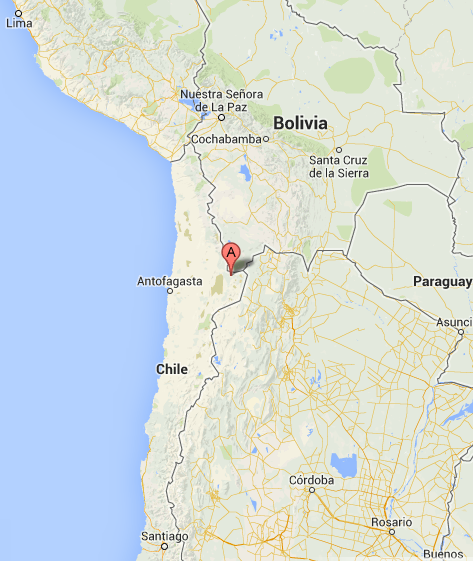 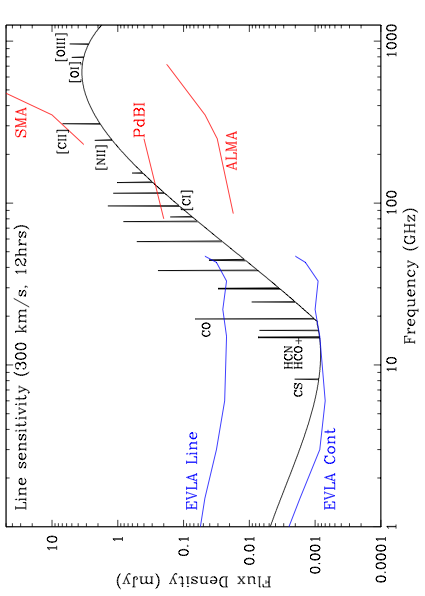 Giant steps cm  mm: sensitivity
0.5mm
Rest wavelength
5mm
50um
z = 5
VLA cont
Observed
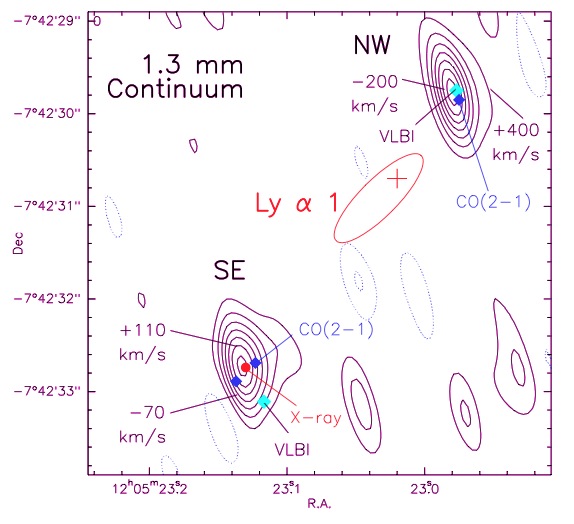 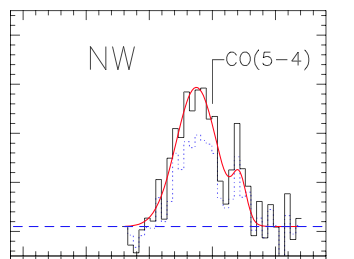 BRI1202-0725 z=4.7
 HyLIRG (1013Lo) pair:
 Quasar host 
 Obscured SMG
 SFR ~ 103;  MH2 ~ 1011
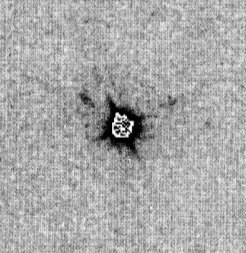 +
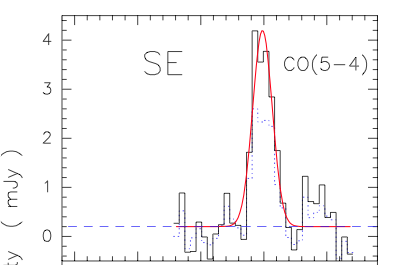 4”
+
Salome ea. 2012
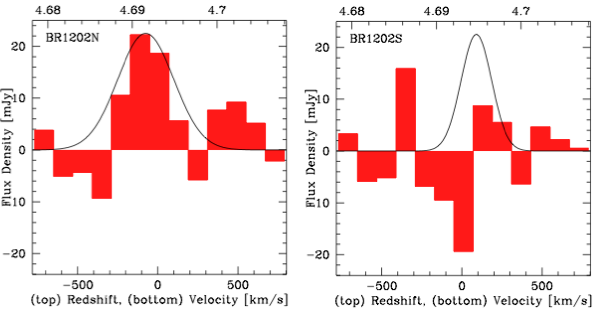 SMA 
[CII] 158um 
334GHz, 20hrs
HST 814 Hu ea 96
Iono ea 2007
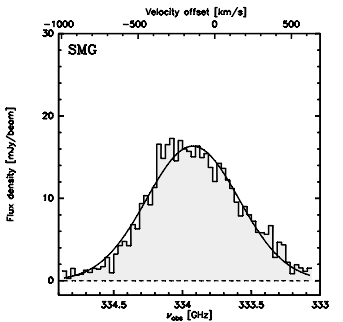 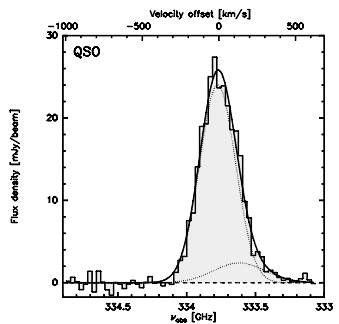 Wagg ea
[CII] in 1202-0725
ALMA SV 
20min, 16 ants
334GHz
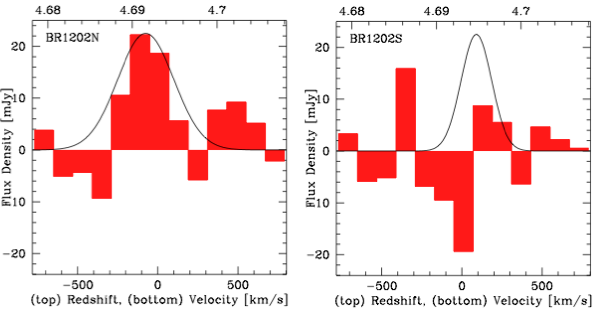 SMA 20hrs
Giant Steps: Frequency and resolution
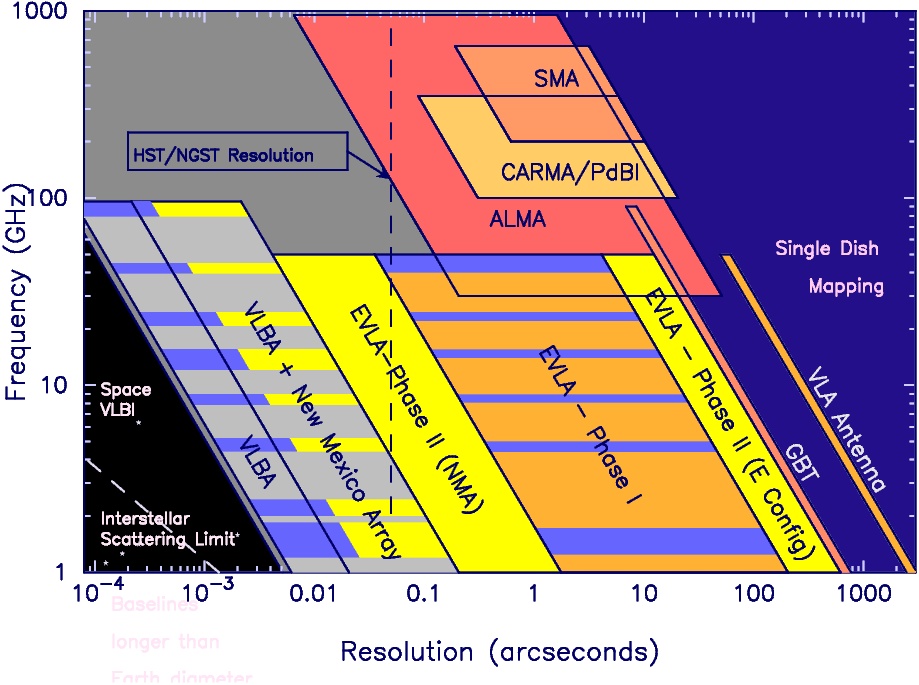 Giant Steps: Site quality
0.3 mm
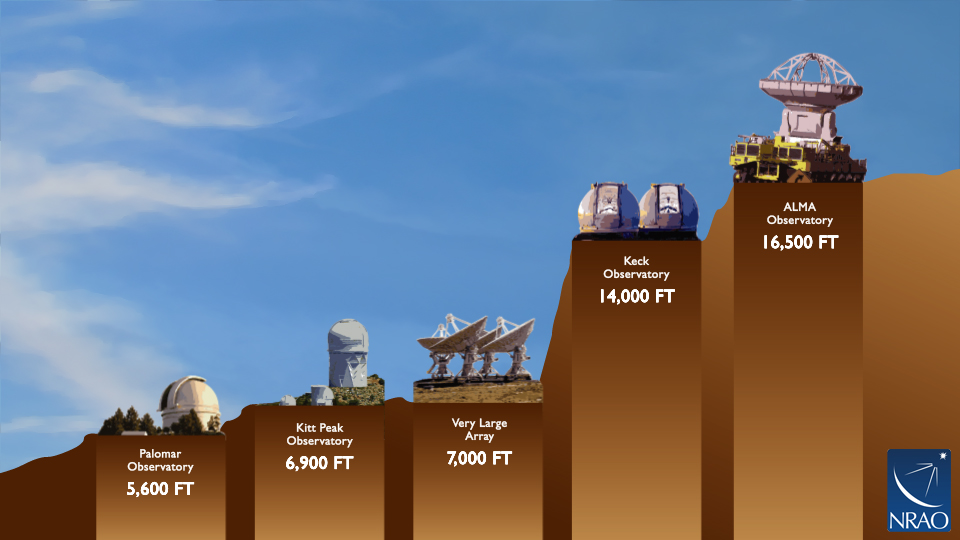 7 mm
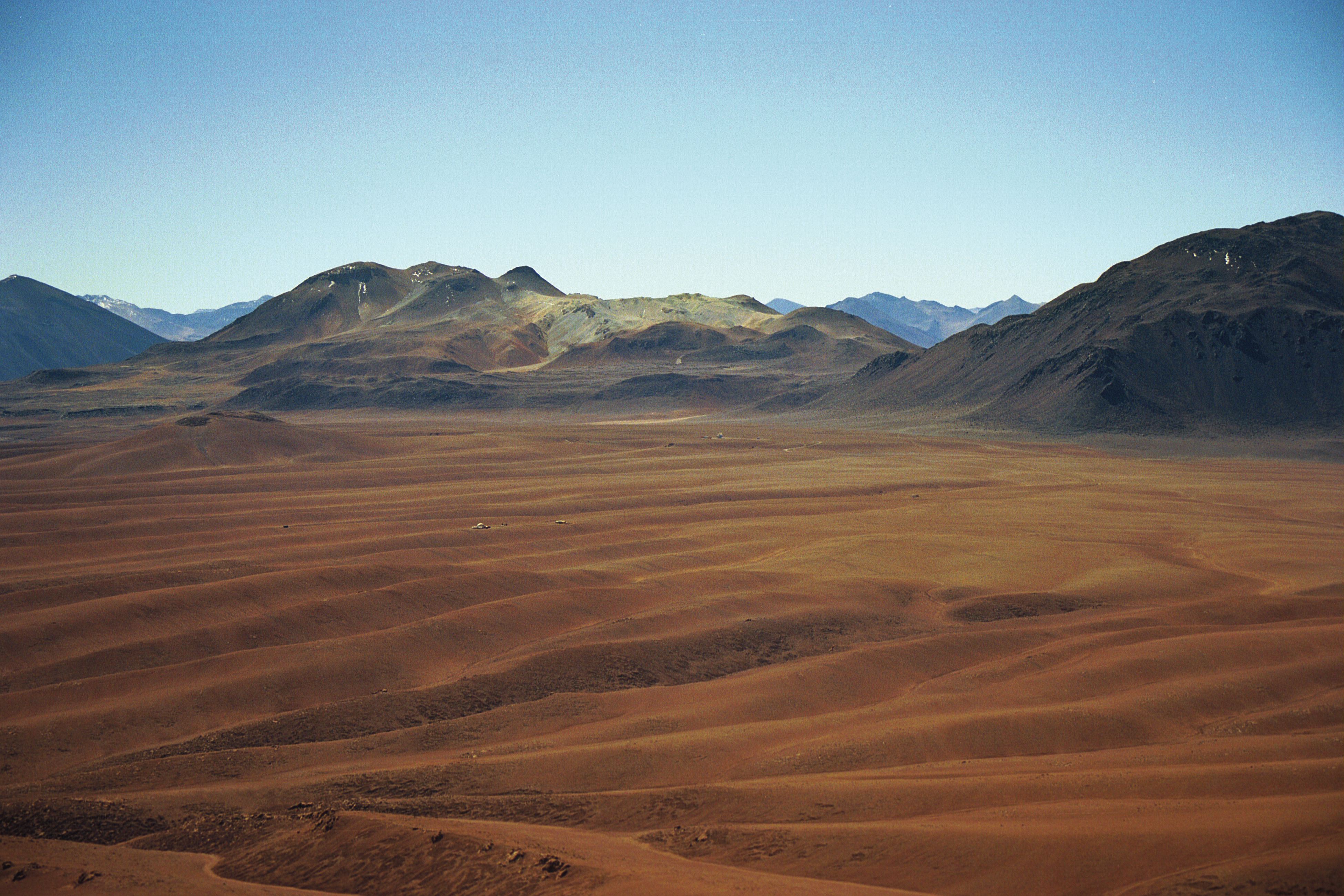 Giant Steps: Site quality
Atmostpheric opacity: O2, H2O, CO…
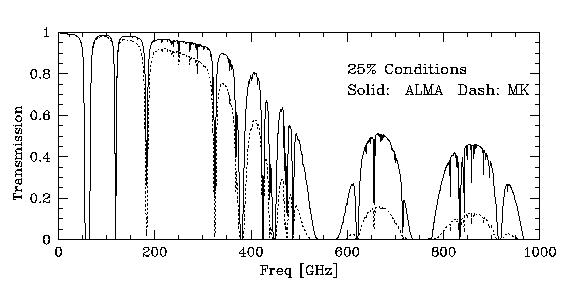 H20
t = 0.5 at 0.9 THz
H20
O2
O2
CO
Mauna Kea
Giant Steps III: Image quality
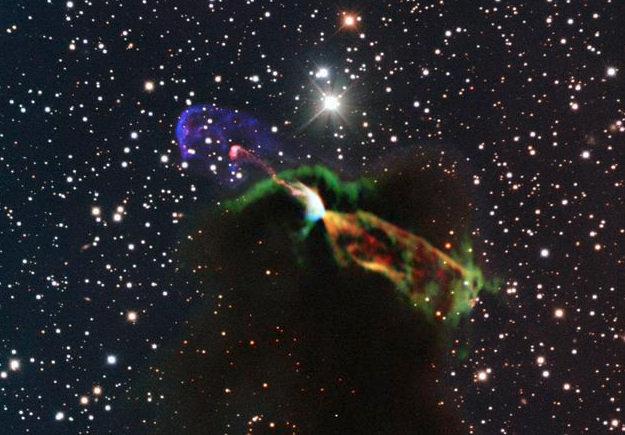 HST quality and resolution
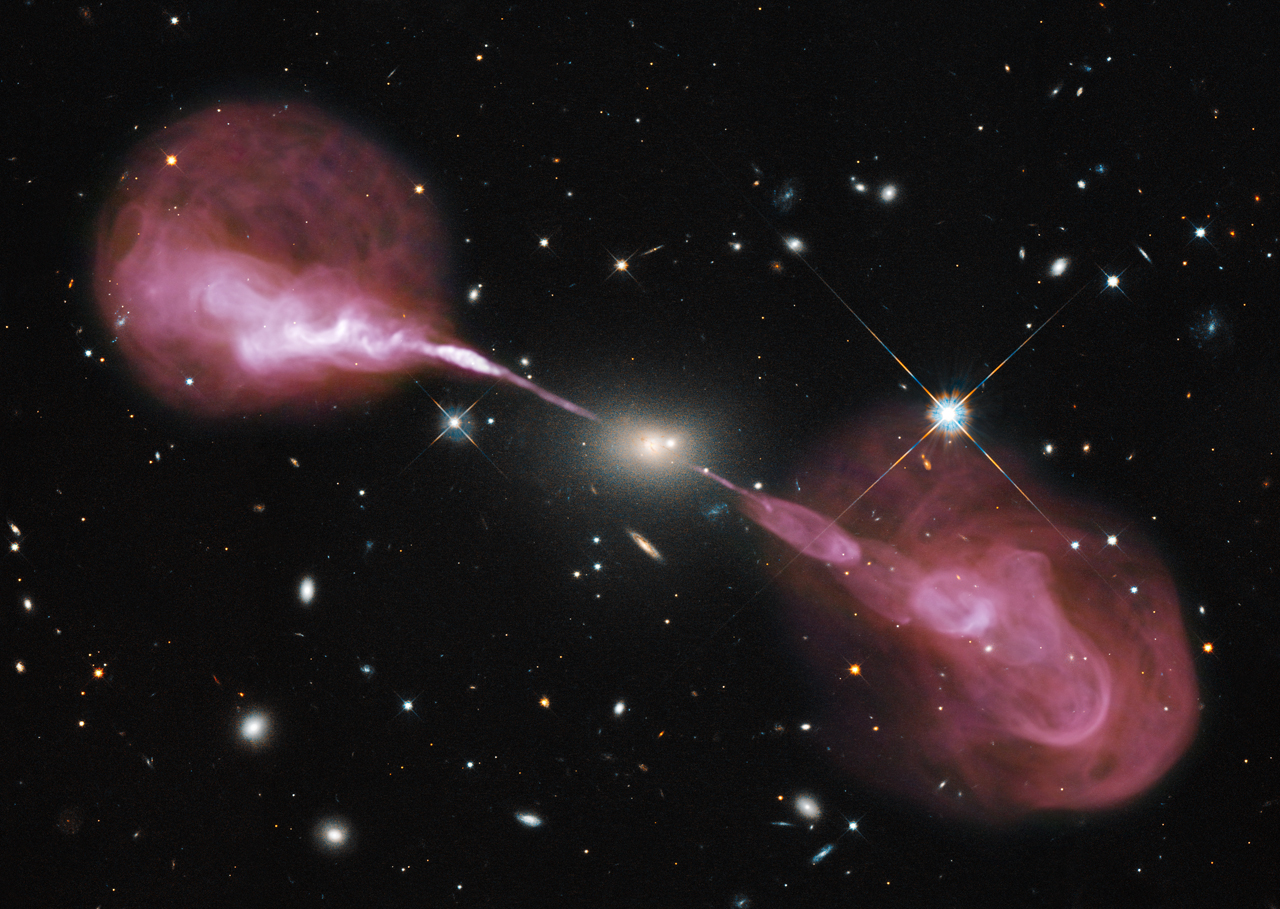 Giant steps: broad band spectroscopy
JVLA: 25% FBW [eg. 31 to 39 GHz => CO1-0 at z=1.9 to 2.7) => large cosmic volume searches for molecular gas
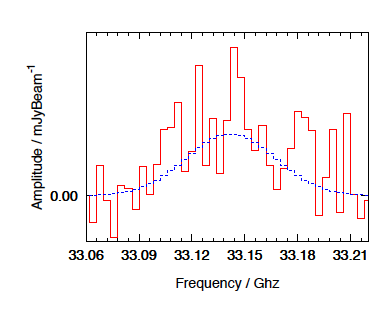 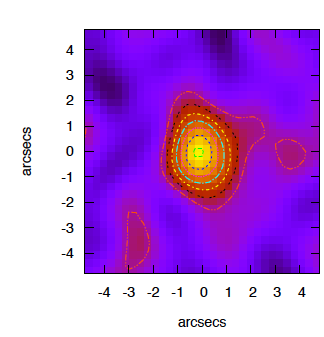 CO 1-0 z=2.5
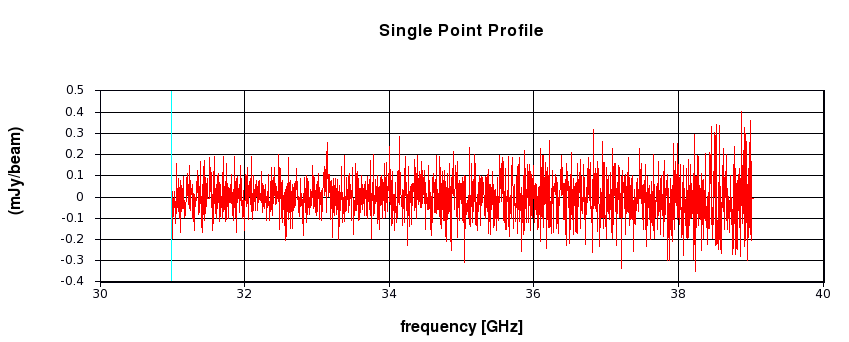 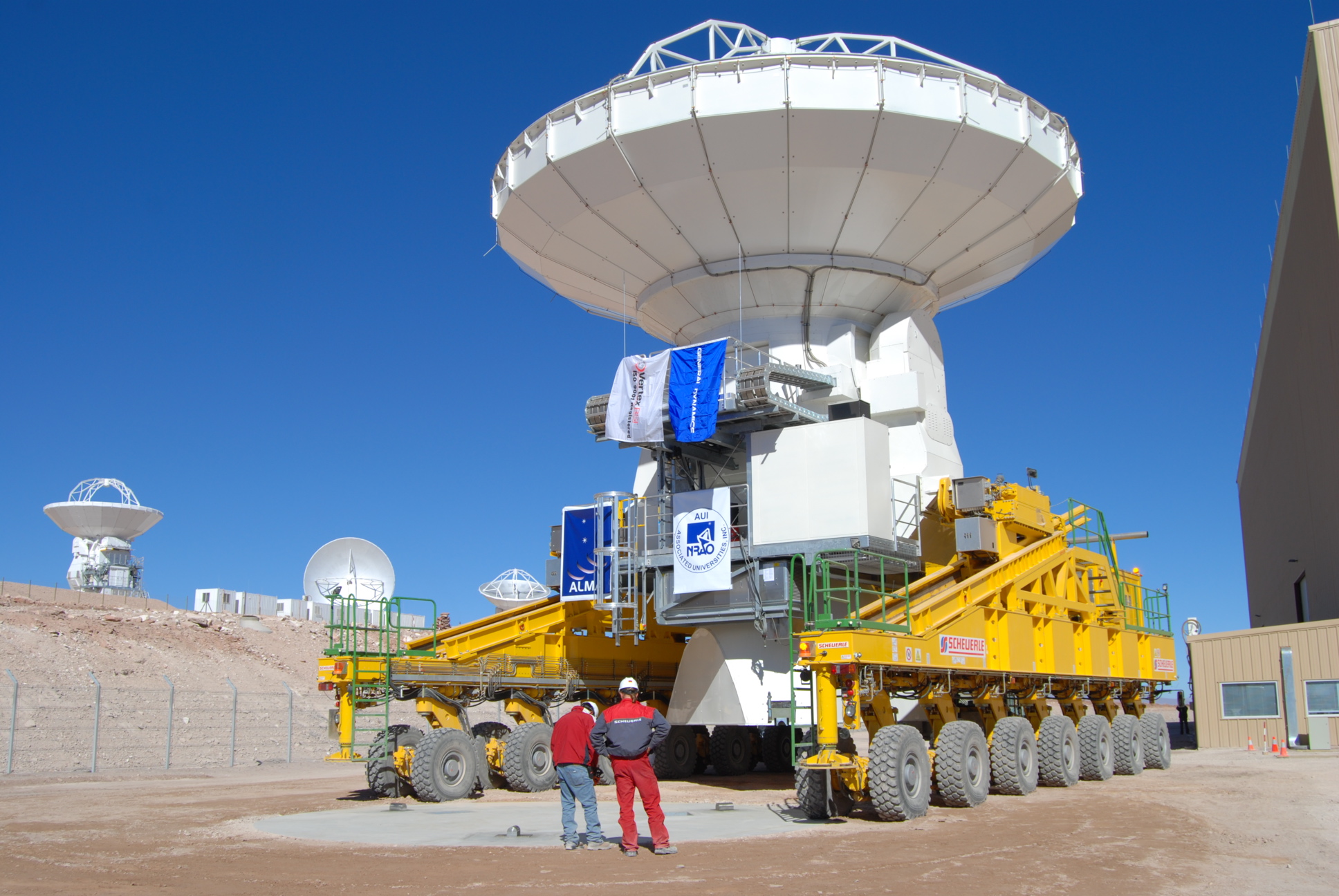 Antenna transporters
VLA: rails, 200,000kg
ALMA: roads, 100,000kg
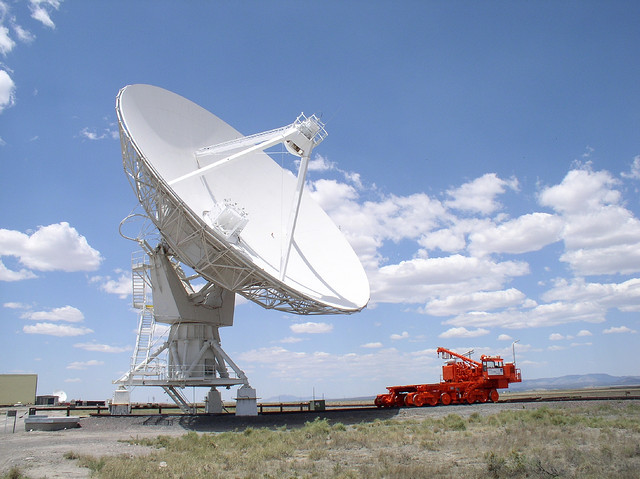 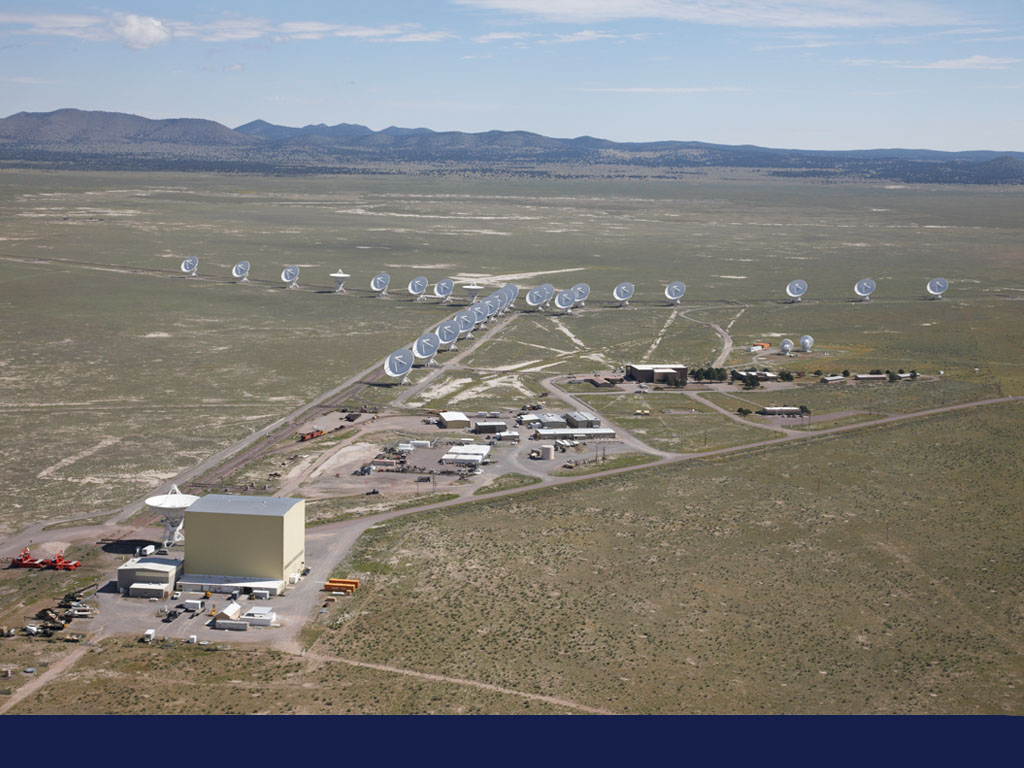 VLA site 2000m
Chajnantor  Plateau (5000m) – looking north
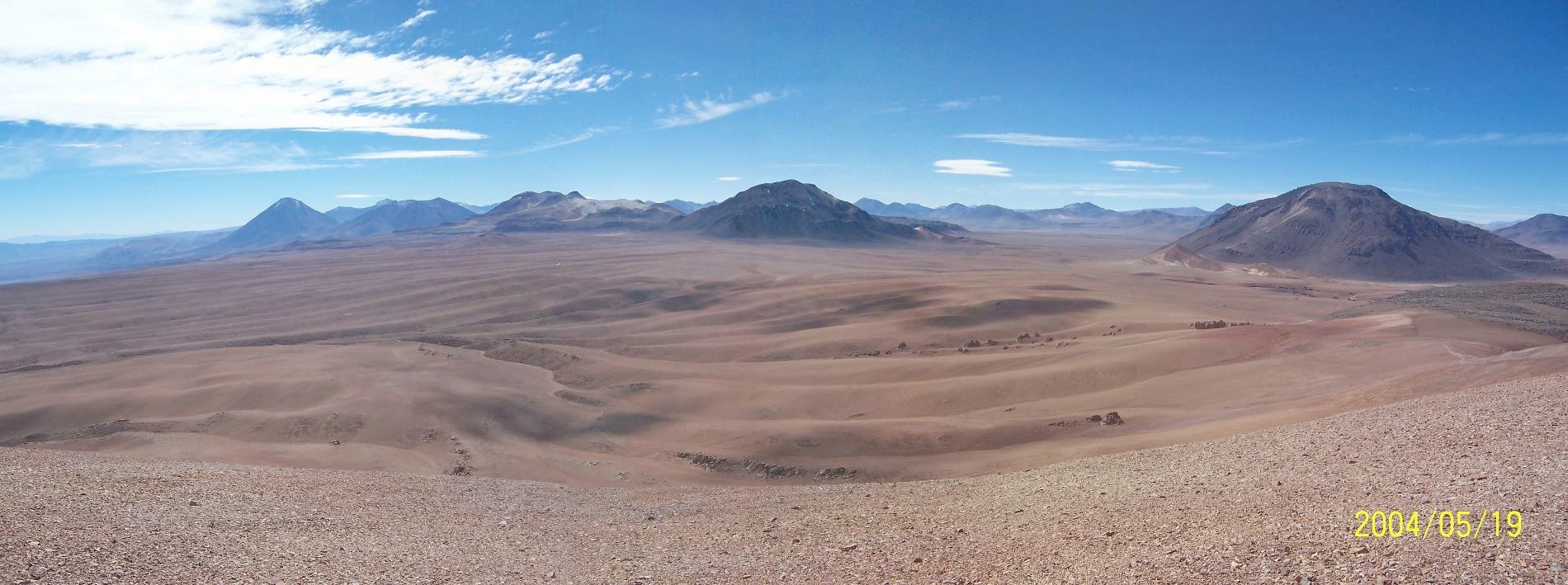 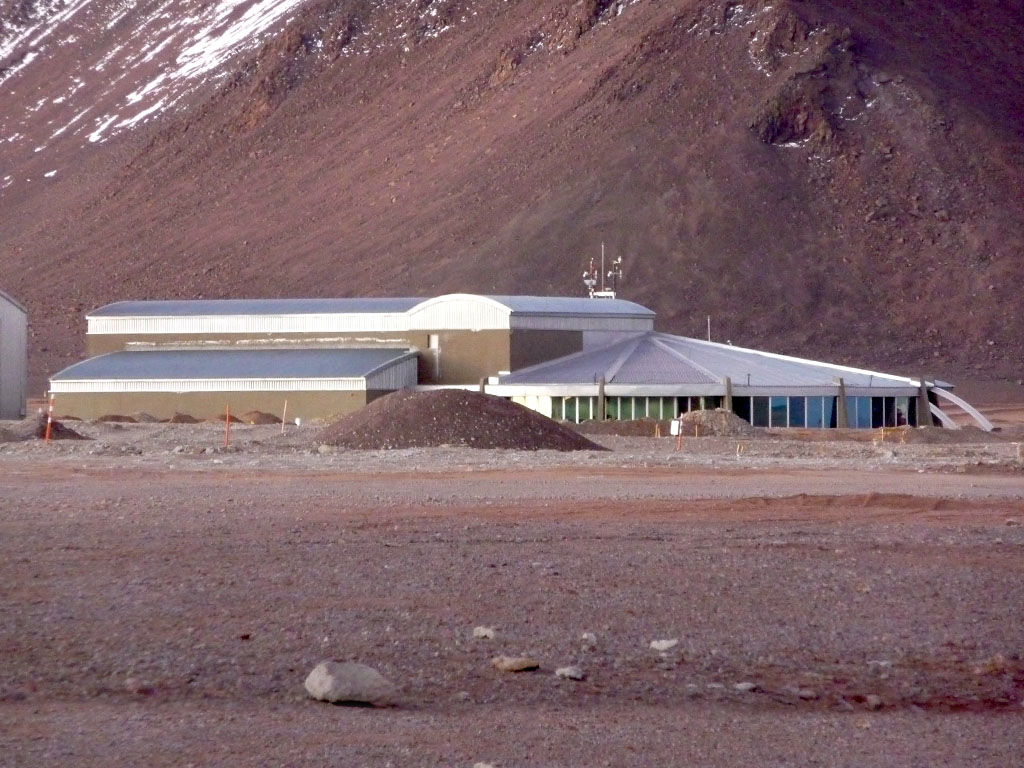 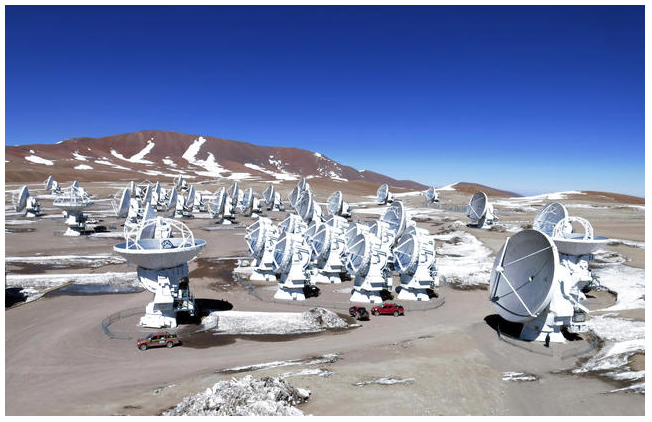 Operations Support Facility (3000m)
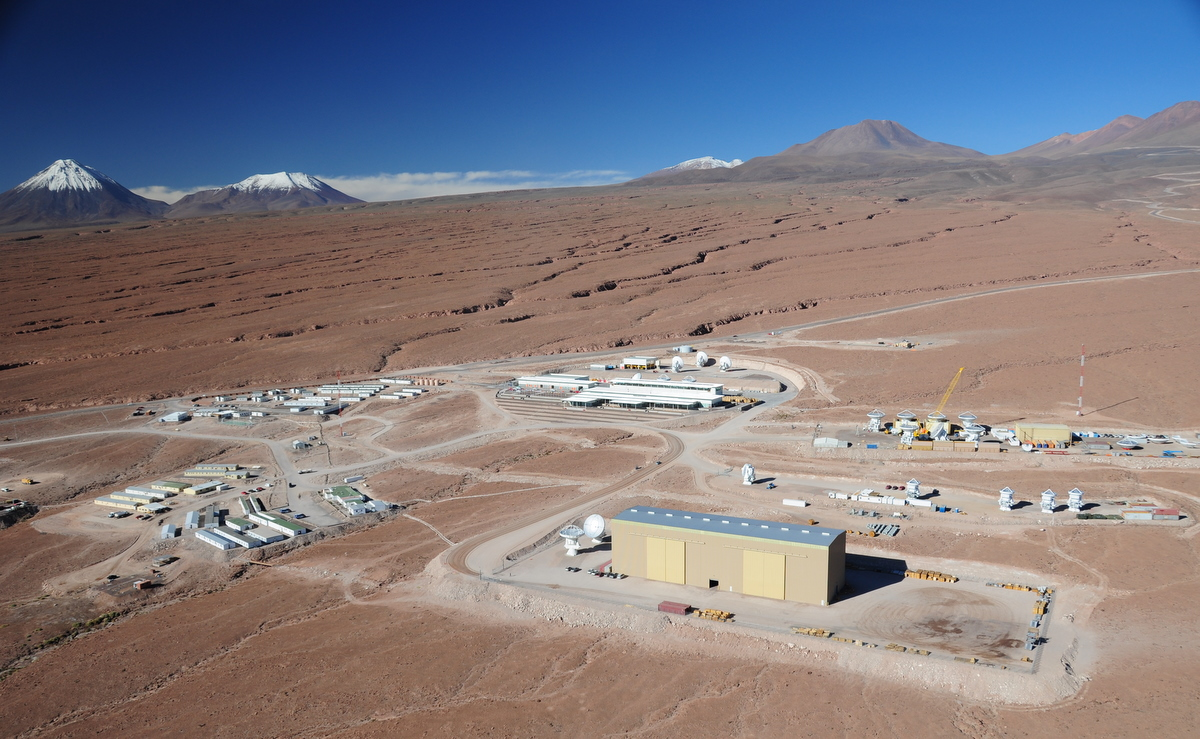 The Sun never sets on ALMA
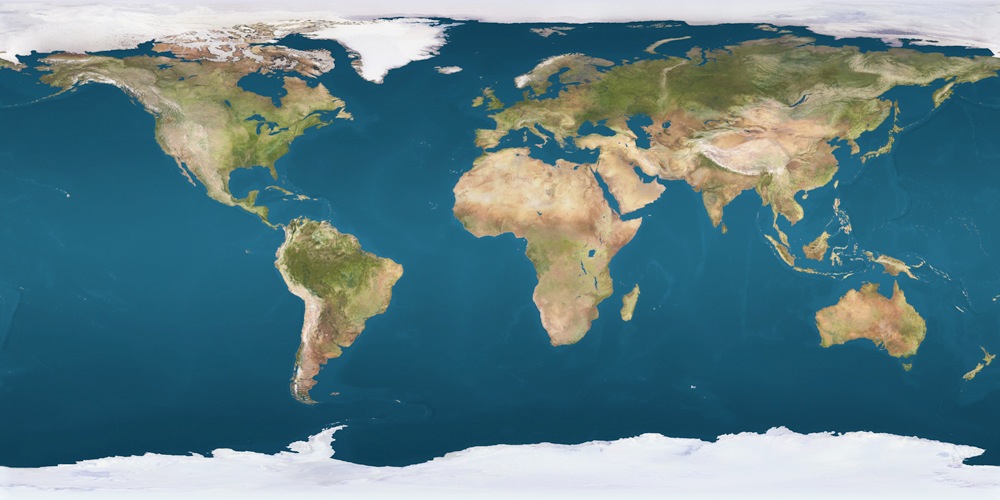 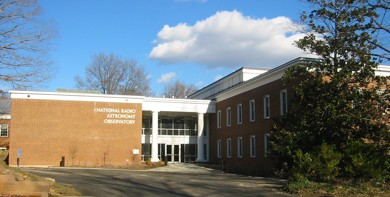 North American ALMA Science Center, C’ville
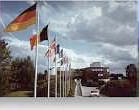 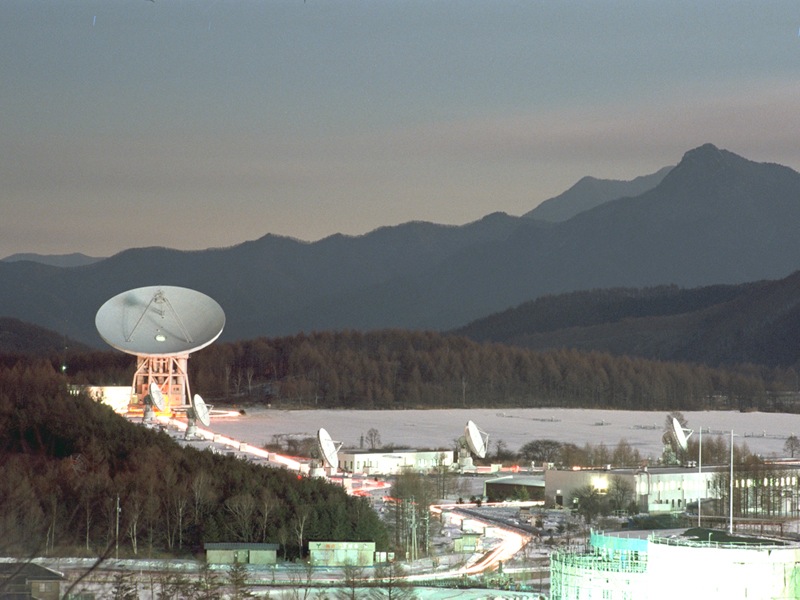 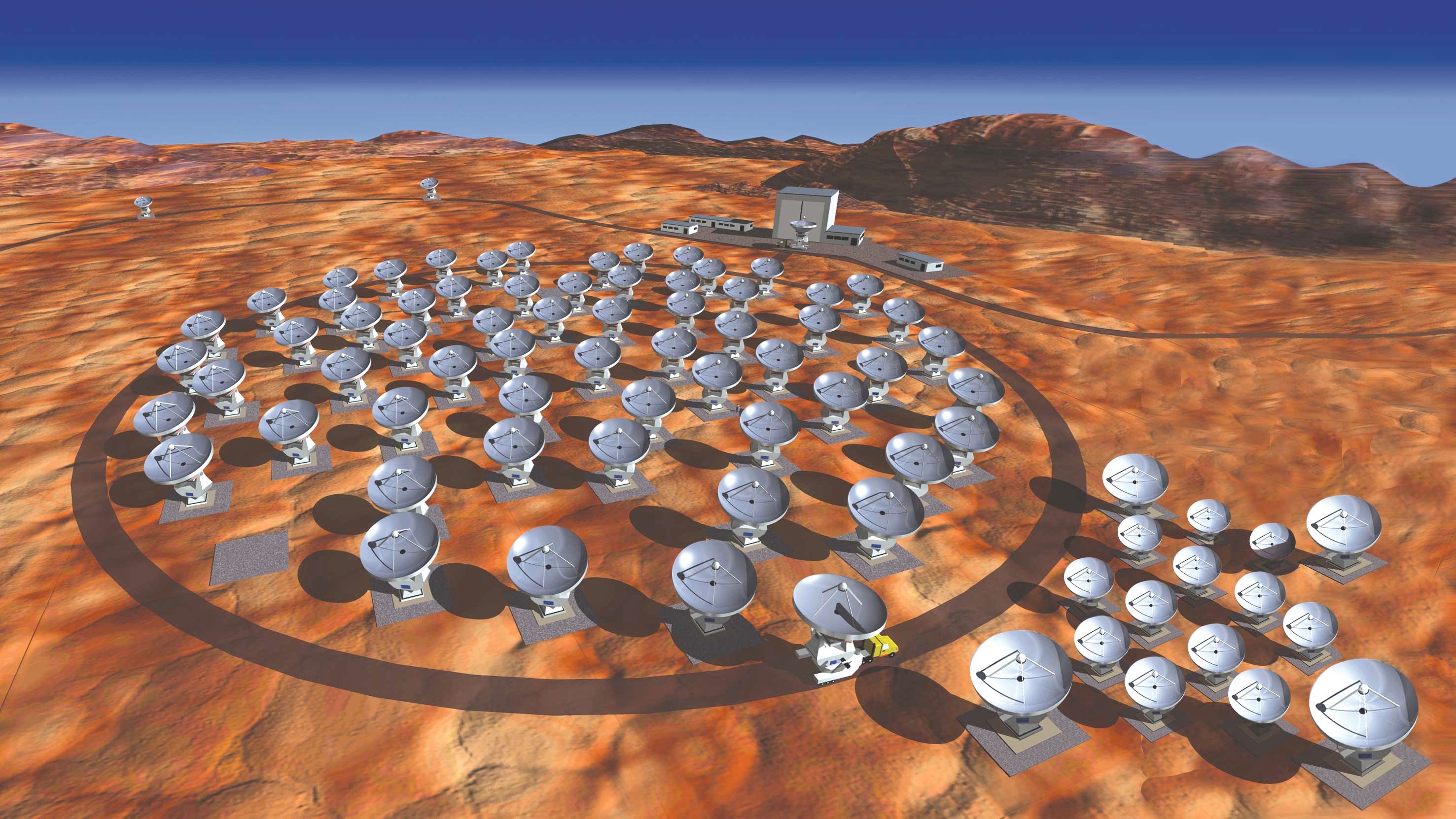 ESO Headquarters
ALMA
NAOJ Japan
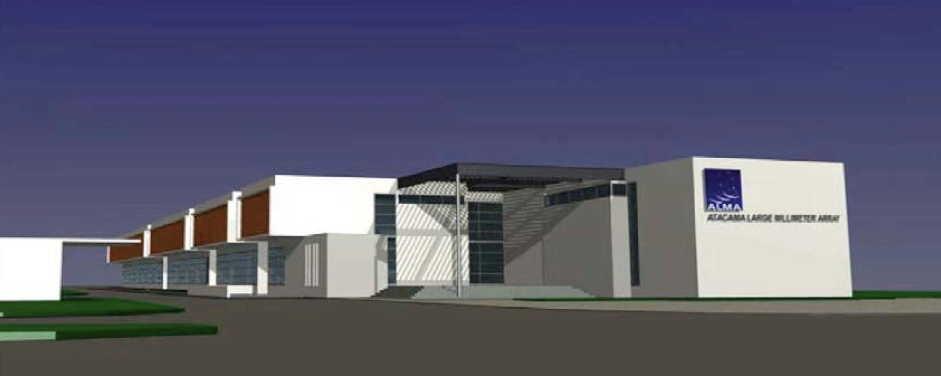 Joint ALMA Observatory, Santiago
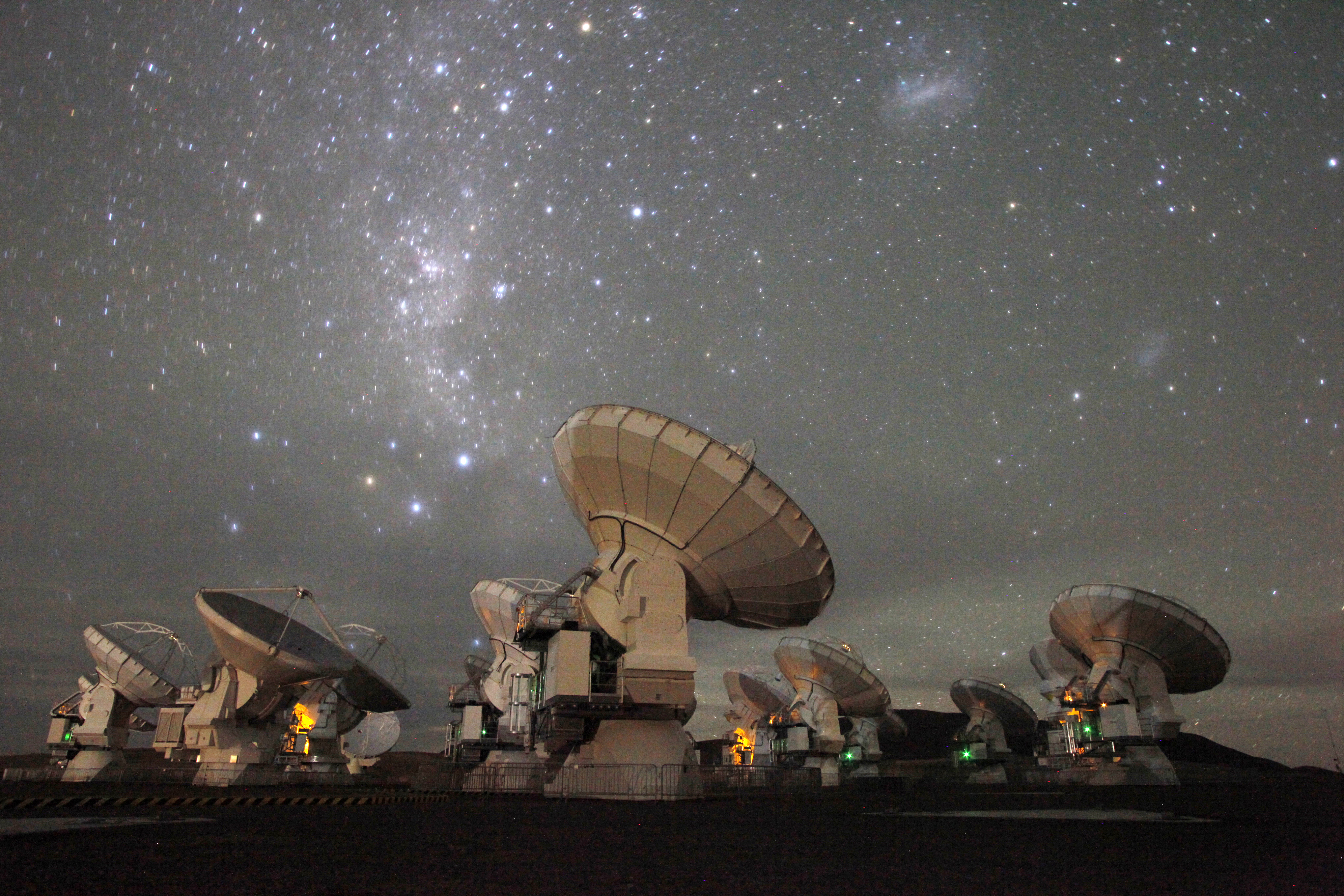 Proposals: ‘open skies’ (~ 5– 10% to non-partner)
VLA: Aug 1 / Feb 1
ALMA: 2015 (annual)
Aperture Synthesis Summer School Bi-annually
Next Decade: Square Kilometer Array
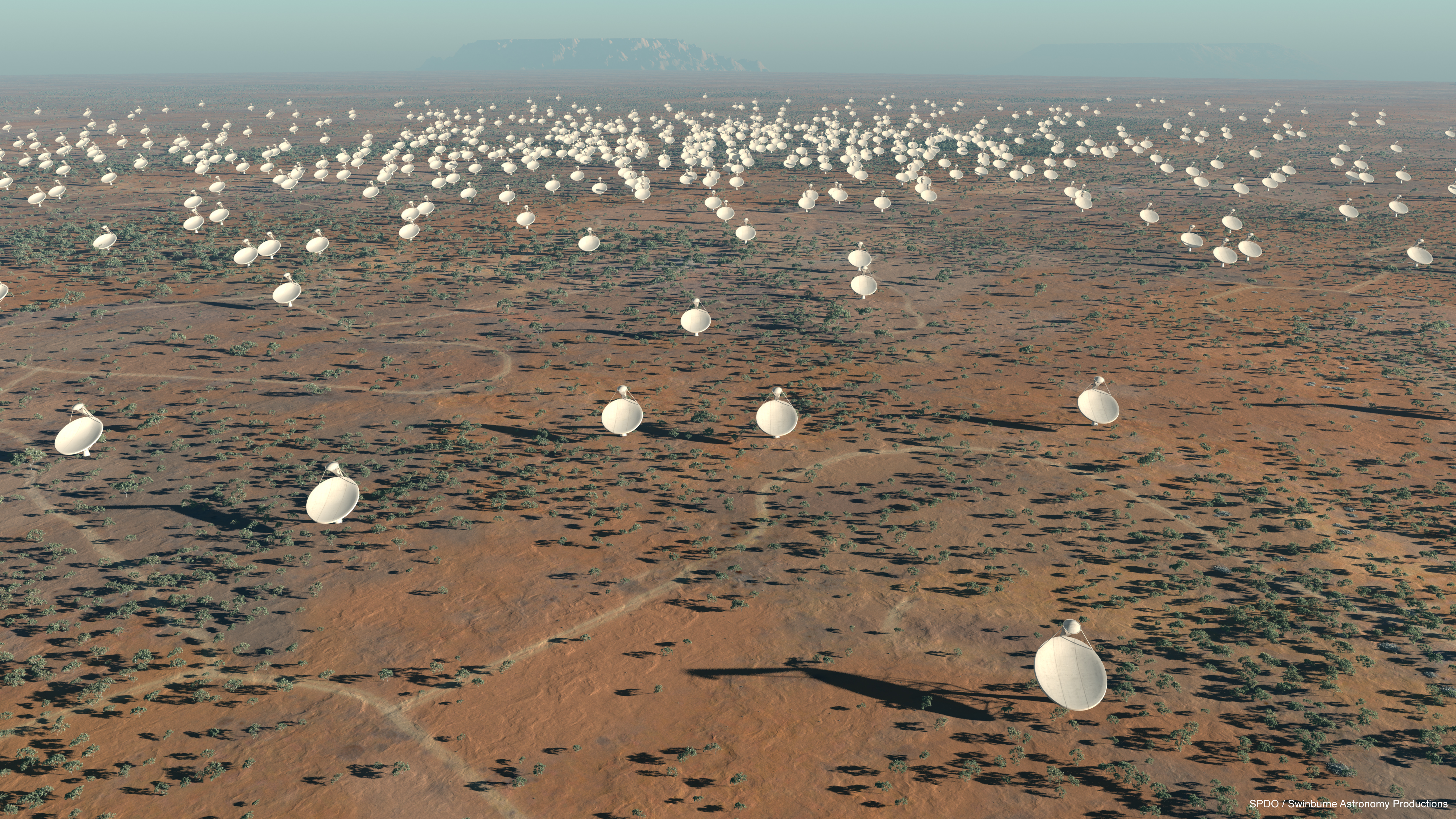 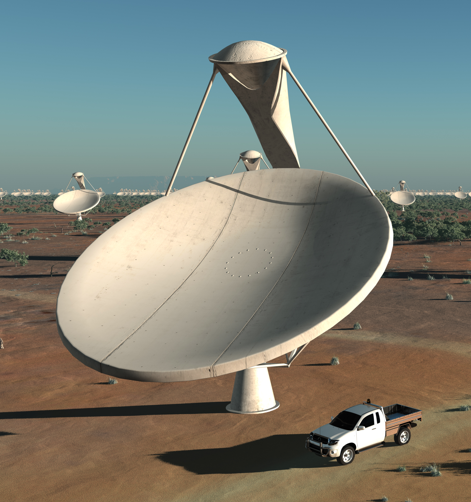 SKA-mid
0.35 to 3 (14?) GHz
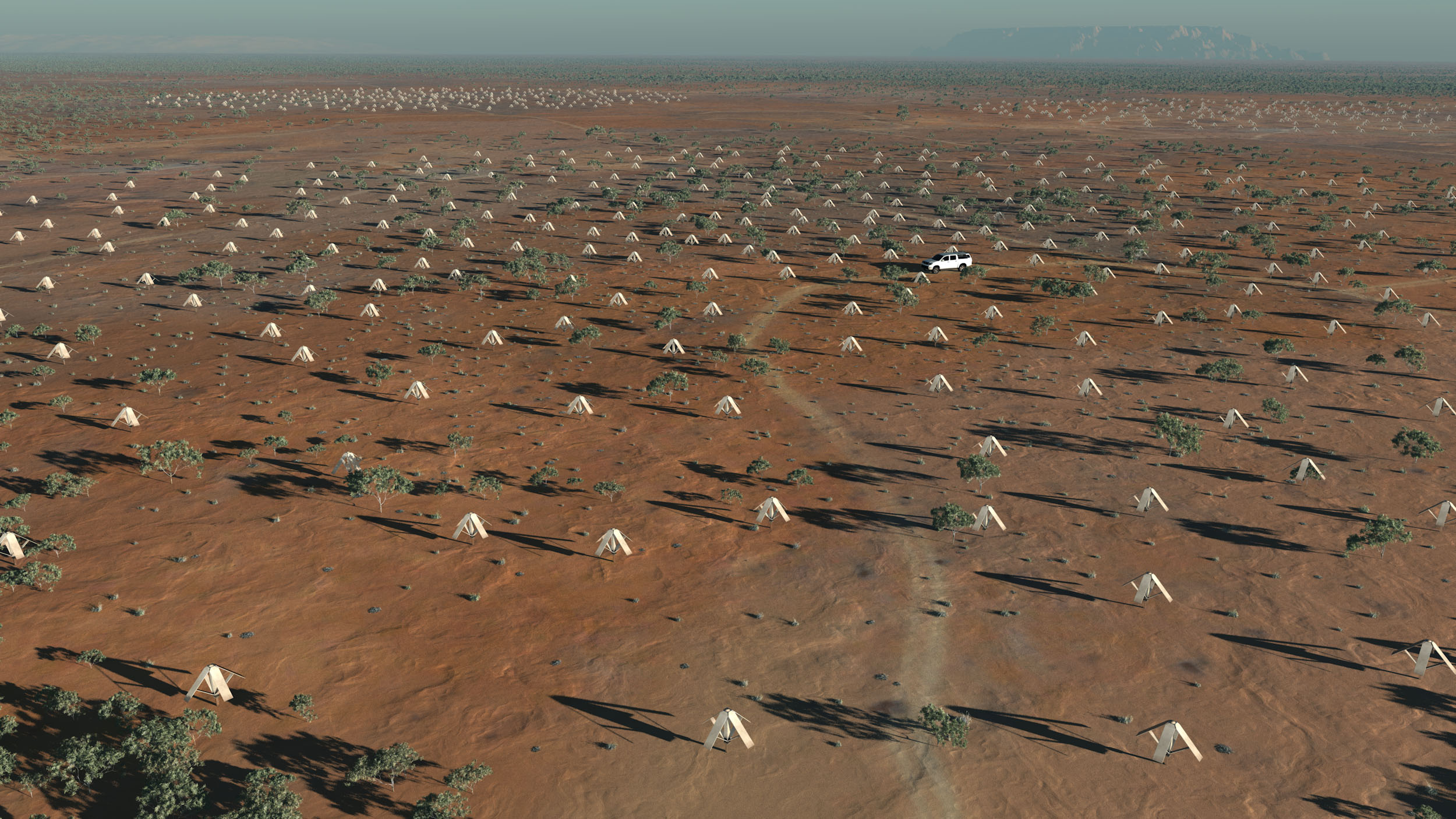 SKA-low
50 to 350 MHz
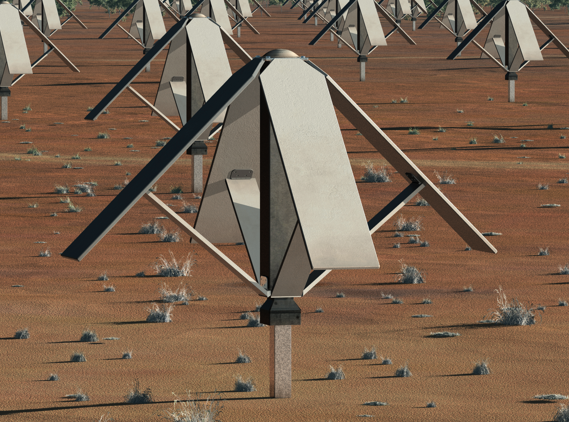 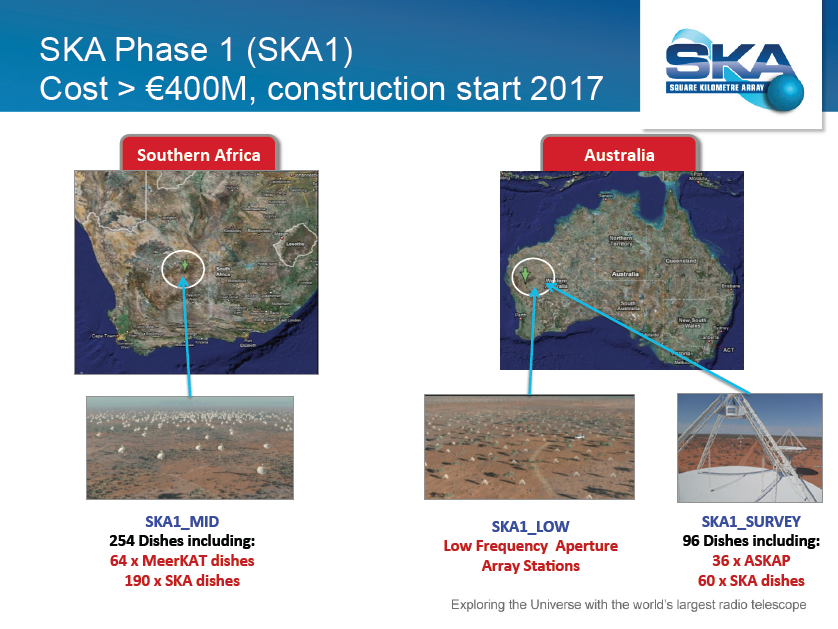 SKA Phase I science
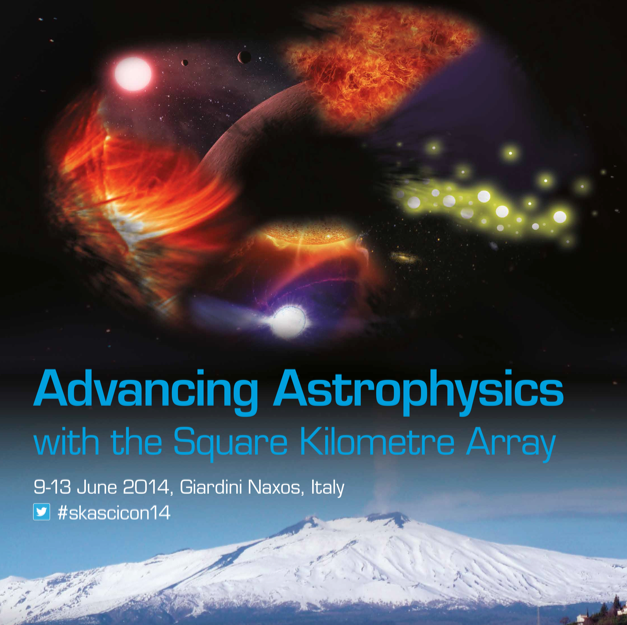 Killer apps  
Pulsars and gravity
Imaging reionization, first light
Foundational applications of radio astronomy
Magnetism
Milky way and nearby galaxies: star formation, cool gas, cosmic web…
 Galaxy formation (SFHU, cool gas, DM, B…)
AGN, high energy sources, synoptic surveys… 
Possible game changers (high risk/high return)
FRBs: as profound as pulsars!?
BAO/IM and other cosmology apps: beat Boss?
Dark ages and linear cosmology 
Exoplanets/biology: band 5+
SETI
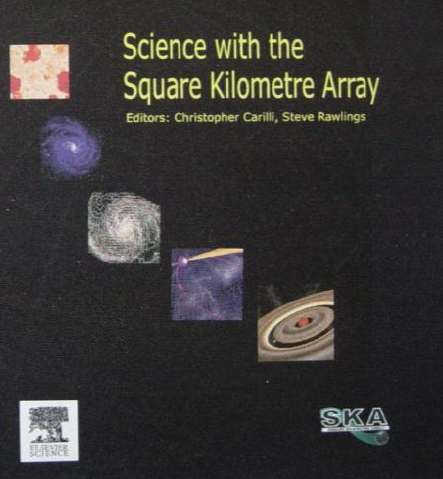 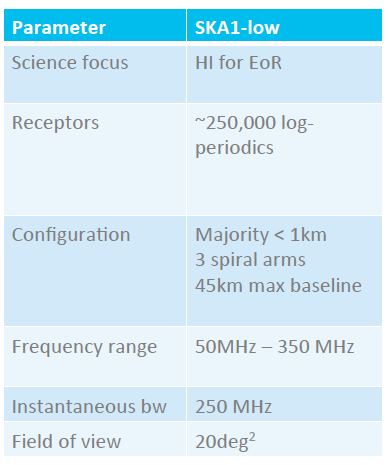 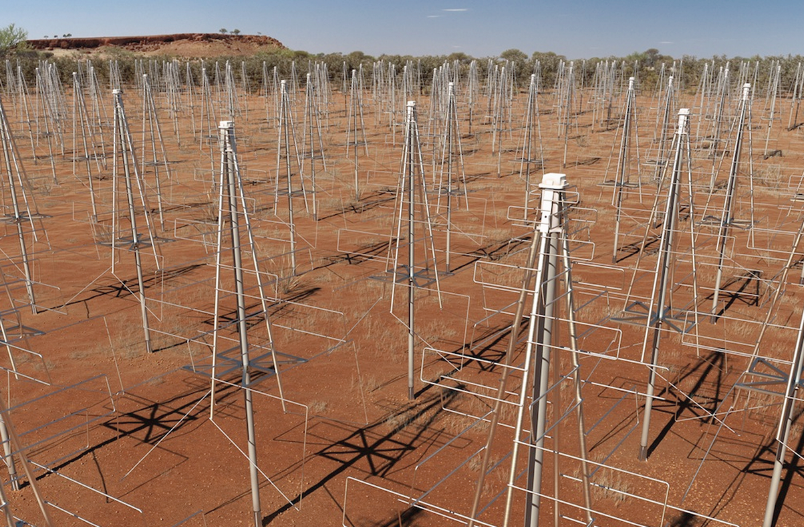 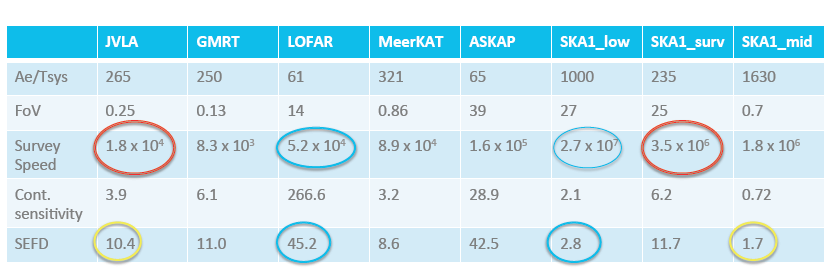 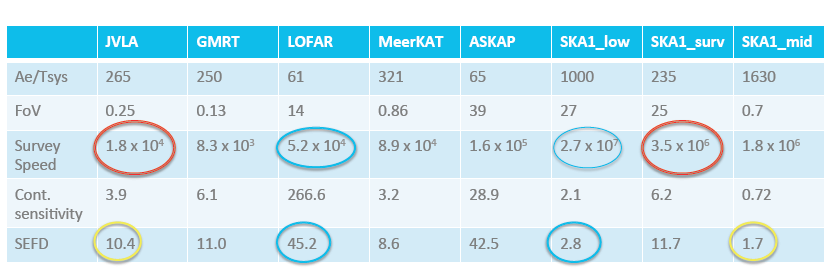 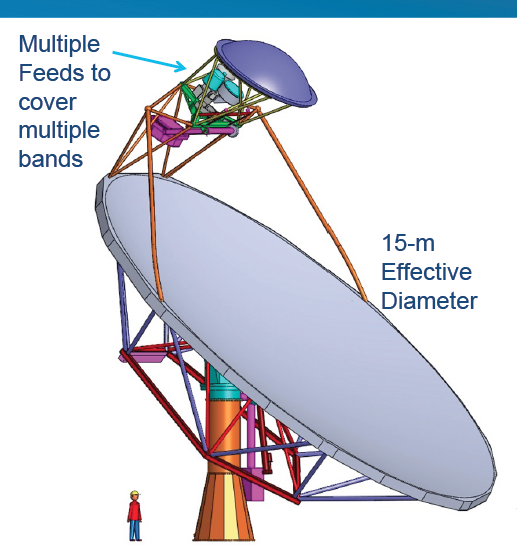 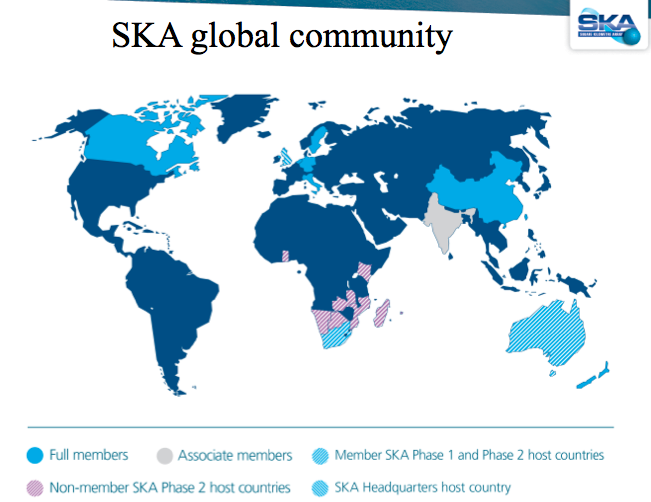 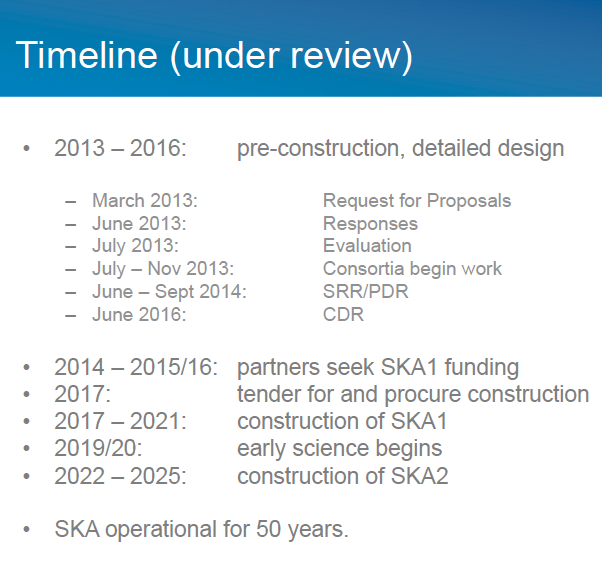